最新のITトレンドとこれからのビジネス
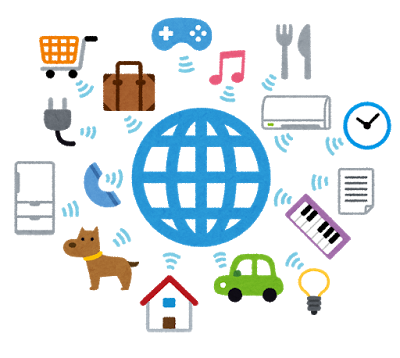 2018年7月12日
amazon echo：機械との自然な関係を実現する音声対話
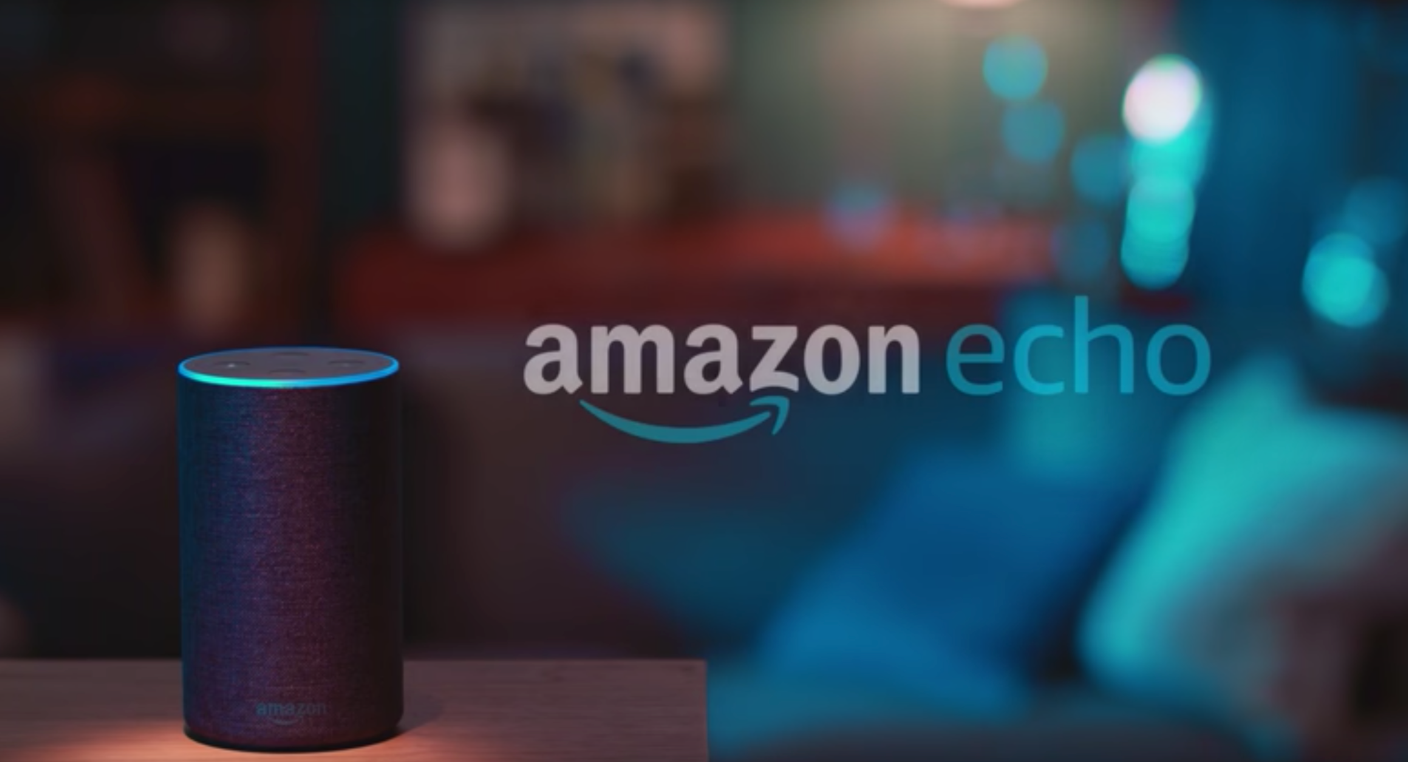 音声だけでWebサービスや機械の操作が可能。
2
amazon go：無人のスーパー・マーケット
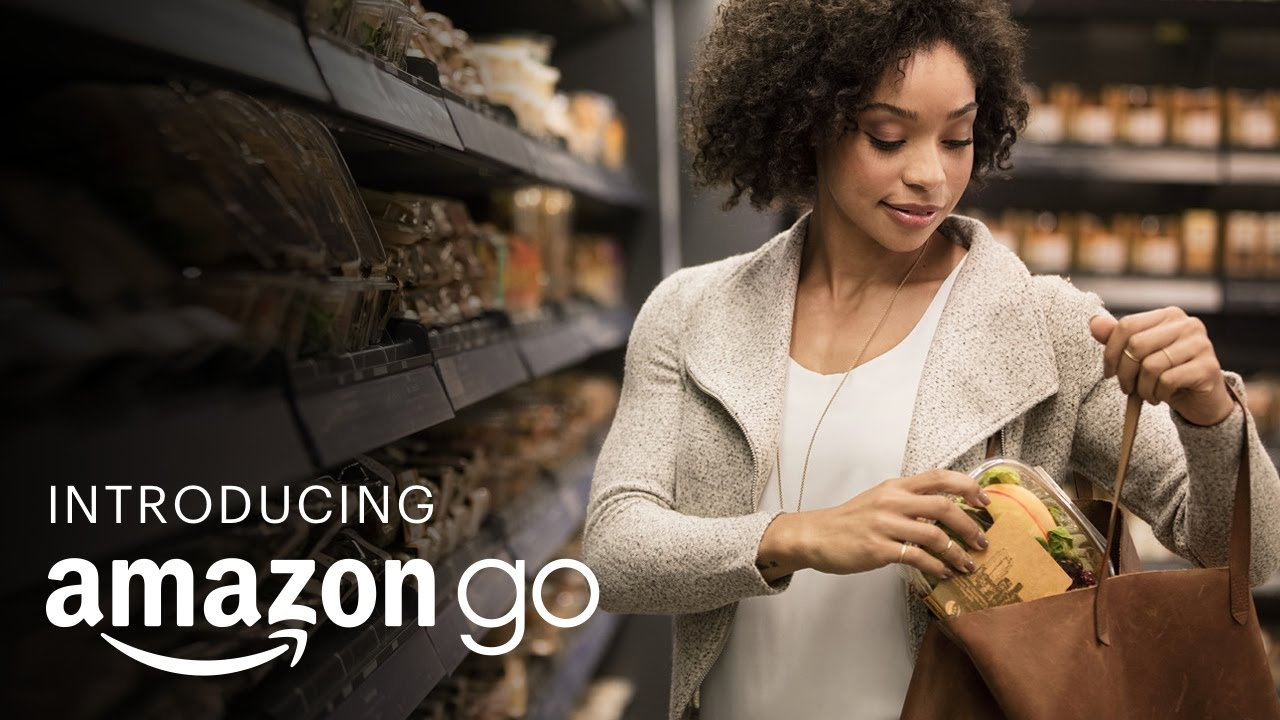 No lines, no checkout!
3
amazonのデータ収集戦略
「顧客データ収集」戦略
「顧客第一主義」戦略
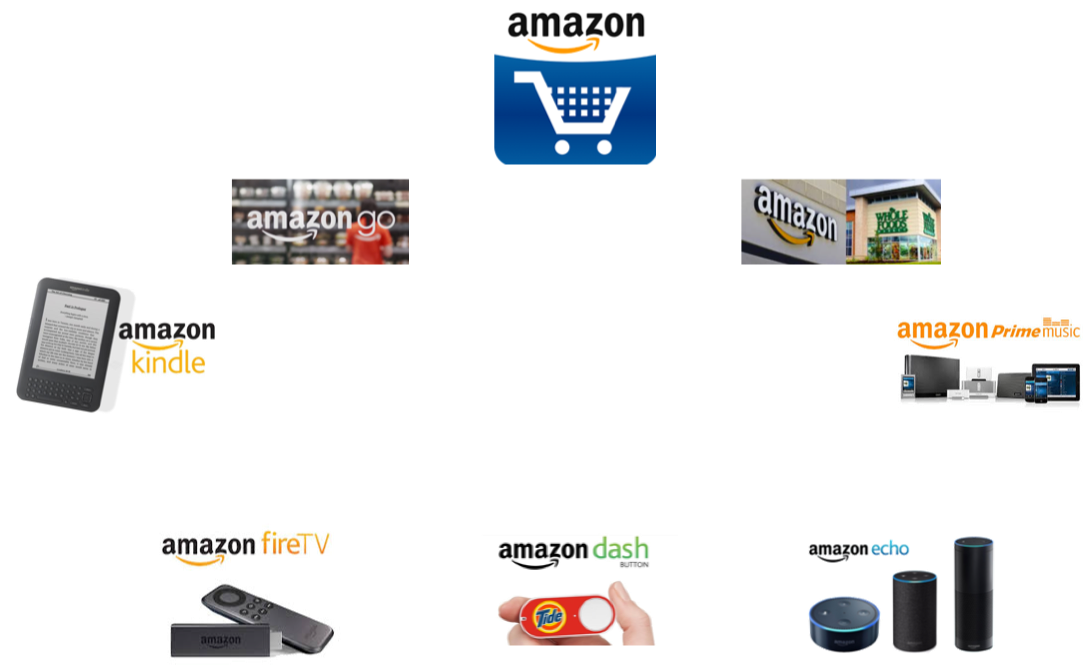 テクノロジーを駆使して
徹底した利便性を追求
ユーザーとの接点を可能な限り増やし
あらゆる顧客情報を徹底して収集する
生活レベル･経済状態
個人属性
購買志向・生活レベル・生活圏
購買志向・生活レベル・生活圏
思想信条・趣味嗜好・主義主張
音楽志向・趣味嗜好
「地球上で最も顧客中心の会社」
音声・生活音・趣味嗜好
購買志向・生活習慣・経済状況
興味関心・趣味嗜好
ビッグデータ × AI（機械学習） 
経営戦略･製品／サービス戦略 & 0.1 to One マーケティング
CPS / Cyber Physical System = IoT
4
ＡＩタクシー：30分後の需要エリア予測
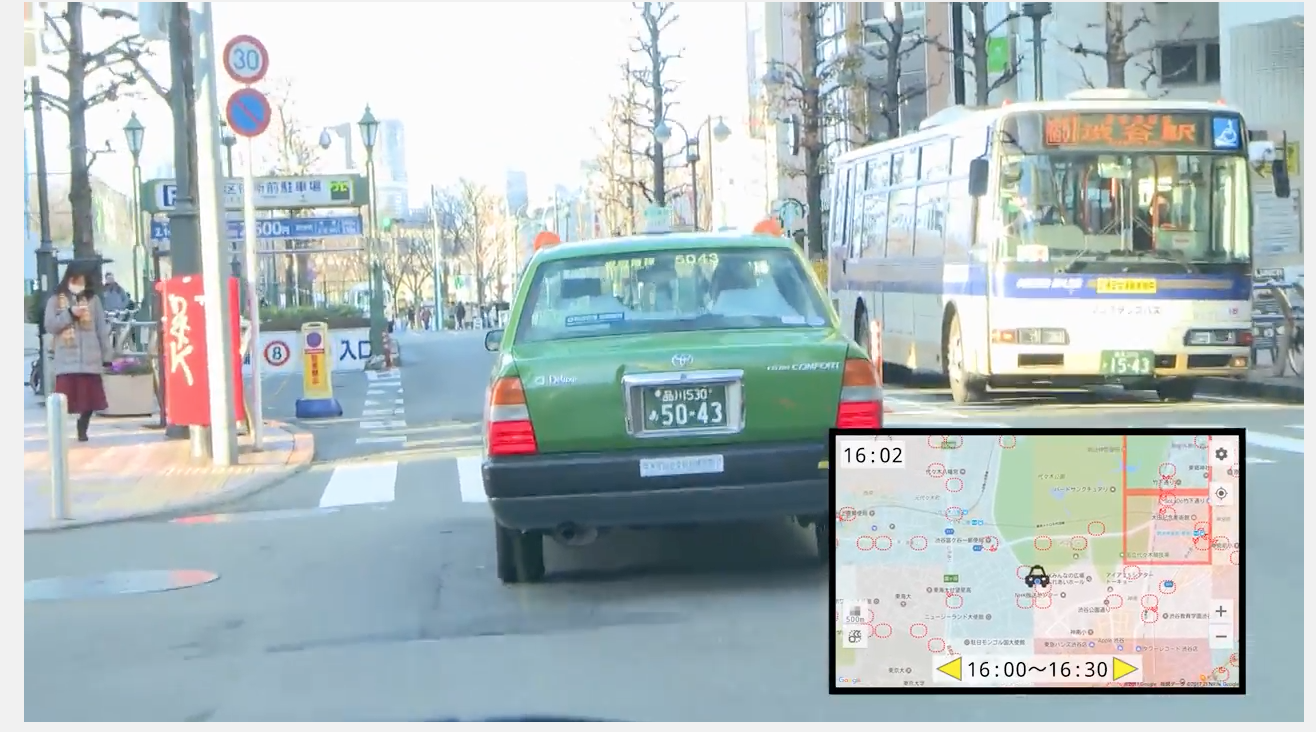 5
超高齢化社会を人工知能やロボットで対応
人工知能やロボットを積極的に駆使し、労働生産性やQOL（Quality of Life）の向上が急務
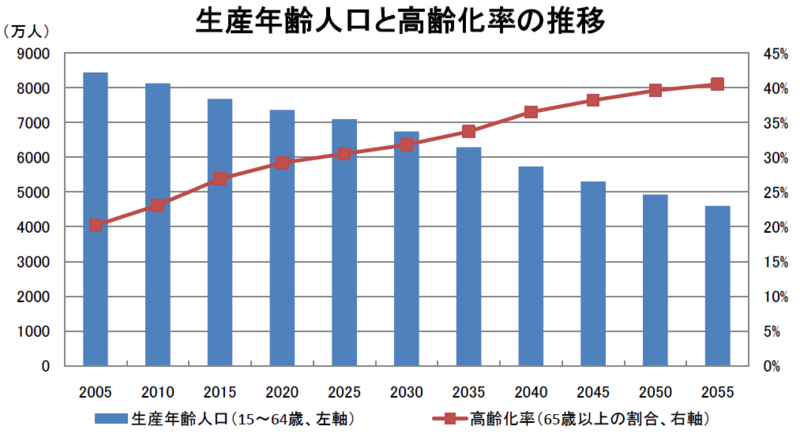 6
ITトレンドとサイバーフィジカルシステム
クラウド･コンピューティング
ソフトウエア化するITインフラと仮想化
IoT（モノのインターネット）とAI（人工知能）
これからのアプリケーション開発と運用
FinTechとブロックチェーン
7
ITトレンドとサイバーフィジカルシステム
IT Trend & Cyber-Physical System
8
デジタル化の歴史
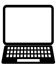 1960年代
メインフレームの登場
カリキュレーション
大規模計算
1970年代
事務処理・工場生産の自動化
ルーチンワーク
大量・繰り返しの自動化
1980年代
小型コンピュータ・PCの登場
ワークフロー
業務の流れを電子化
1990年代
クライアント・サーバの普及
コラボレーション
協働作業
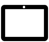 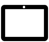 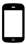 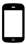 2000年代
ソーシャル、モバイルの登場
エンゲージメント
ヒトとヒトのつながり
201X年〜
IoT・アナリティクスの進化
アクティビティ
日常生活や社会活動
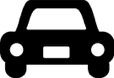 9
[Speaker Notes: デジタル11950年代、コンピュータがビジネスで使われるようになりました。1964年、いまで言うメインフレームの前身であるIBM システム/360が登場し、ビジネス・コンピューターの需要が一気に拡大します。そして、大規模な計算業務のデジタル化が始まりました。
1970年代、コンピュータの用途はさらに広がります。伝票の発行や経理処理、生産現場での繰り返し作業など、定型化された繰り返し業務（ルーチンワーク）がコンピュータによって処理される時代になったのです。
1980年代、小型コンピュータやPCの登場により、コンピュータは多くの企業に広く行き渡ります。また、企業内にネットワークが引かれ、個人や部門を越えた伝票業務の流れ（ワークフロー）がコンピュータに取り込まれデジタル化されるようになりました。
1990年代に入り、PCは一人一台の時代を迎えます。そして、電子メールが使われるようになり、文書や帳票の作成をPCでこなし、それらを共有する需要も生まれました。そんな時代を背景にグループウェアが登場し、共同作業（コラボレーション）のデジタル化がすすんでゆきました。インターネットも登場し、コラボレーションはさらに広がりを見せ始めます。
2000年代に入り、FacebookやTwitterといったソーシャルメディアが登場します。また、2007年のiPhoneの登場により、誰もが常時ネットにつながる時代を迎え、ヒトとヒトのつながり（エンゲージメント）が、デジタル化される時代を迎えます。
そして、いまIoTの時代を迎えようとしています。モノが直接ネットにつながり、モノやヒトの状態や活動がデータとして集められ、ネットに送り出される仕組みが出来上がりつつあります。私たちの日常生活や社会活動に伴う全てのアクティビティがデジタル化されようとしているのです。]
コレ一枚でわかる最新のITトレンド
Cyber Physical System／現実世界とサイバー世界が緊密に結合されたシステム
サイバー世界／Cyber World
クラウド・コンピューティング
データ解析
原因解明・発見/洞察
計画の最適化
データ活用
業務処理・情報提供
機器制御
日常生活・社会活動
環境変化・産業活動
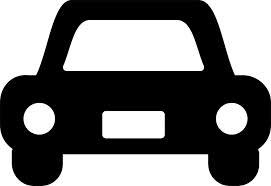 データ収集
モニタリング
現実世界／Physical World
ヒト・モノ
10
デジタル・トランスフォーメーションとサイバー・フィジカル･システム
Cyber Physical System／現実世界とサイバー世界が緊密に結合されたシステム
サイバー世界／Cyber World
データ活用
Webサービス
データ解析
デジタル
トランスフォーメーション
日常生活・社会活動
環境変化・産業活動
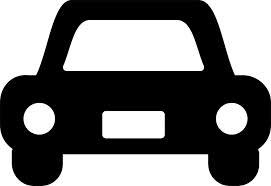 データ収集
IoT/Mobile/Web
現実世界／Physical World
ヒト・モノ
デジタル・トランスフォーメーションとは何か
人間を前提に最適化したビジネスの仕組み
観察と経験値に基づく判断と意志決定
経験×思考
ヒトが主体
機械が支援
競争優位の確立
ビジネス環境への対応
トランスフォーメーション
Transformation／置き換える
不確実性の増大・スピードの加速
常識や価値基準の転換
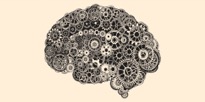 機械を前提に最適化したビジネスの仕組み
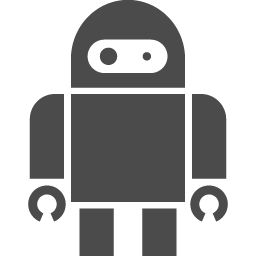 データとAIに基づく判断と意志決定
機械が主体
ヒトが支援
ビッグデータ×AI
徹底した効率化と無駄の排除により
サスティナブルな社会の実現に貢献
デジタル・トランスフォーメーションとは
人間を前提に最適化された
ビジネスの仕組み

から

機械を前提に最適化された
ビジネスの仕組み
への転換
ビジネス･プロセスに関わる
	人間の制約を排除し
品質・コスト・期間などの
	限界をブレークスルーして
ビジネスに新しい価値基準
	をもたらす取り組み
ビジネス環境への対応
競争優位の確立
デジタル
トランス
フォーメーション
常識や価値基準の転換
不確実性の増大・スピードの加速
生産性・価格・期間における
これまでの常識を覆す破壊力
製品やサービスをジャストインタイムで提供できる即応力
13
UBERとTaxi
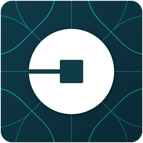 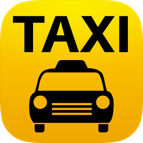 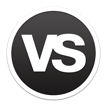 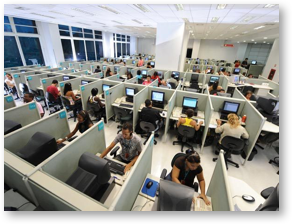 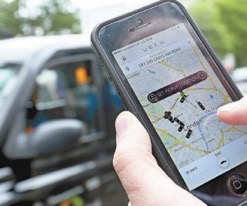 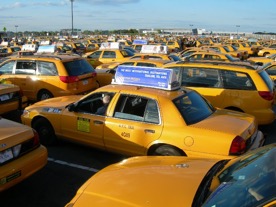 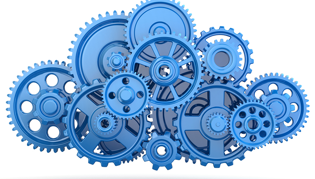 Taxi
人間を前提とした
ビジネスプロセス
の最適化
機械を前提とした
ビジネスプロセス
の最適化
UBER
タクシー資産
コールセンター運営経費
施設維持管理
事務・管理経費　など
アプリ開発・保守費
クラウド利用量など
運賃
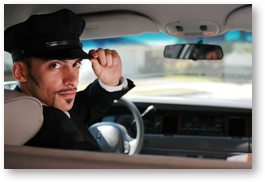 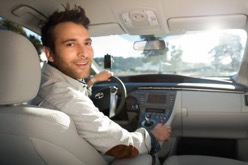 ドライバー収入
ドライバー収入
14
デジタル・トランスフォーメーションの実際
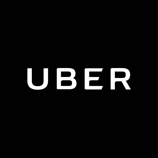 UBER
タクシー・レンタカー業界
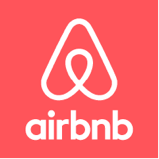 airbnb
ホテル・旅館業界
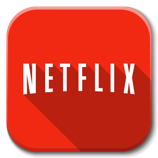 NETFLIX
レンタル・ビデオ業界
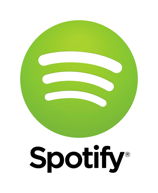 Spotify
レコード・CD業界
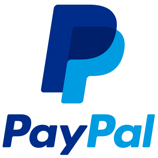 PayPal
銀行業界（決済・為替）
15
デジタル・トランスフォーメーションの実際
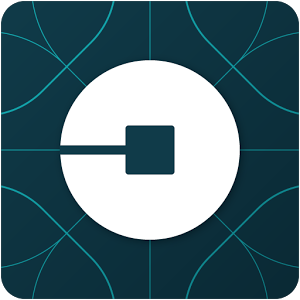 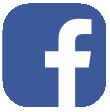 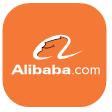 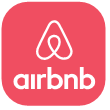 World’s largest taxi company, 
Owns no vehicles.
World’s most popular media owner, 
Creates no content.
World’s largest accommodation provider,
Own no real estate.
World’s most valuable retailer, 
Has no inventory.
世界最大のタクシー会社ですが、
車両は一台も所有していません。
世界一有名なメディアですが、
コンテンツは作りません。
世界最大の旅行代理店ですが、
不動産は一切所有していません。
世界で最も種類が豊富な商店ですが、
在庫は一切ありません。
16
もし、変わることができなければ
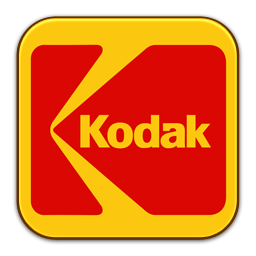 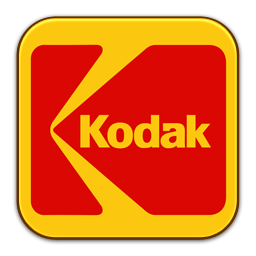 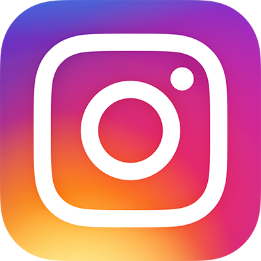 vs
1996
$ 28 billion
145,000
2013
$ 0
17,000
2013
$ 1 billion
13
企業評価額:
従業員数　:
17
デジタル・トランスフォーメーションという現象
デジタル・トランスフォーメーションという現象
あらゆる産業分野
社会全般への拡大
適用範囲の拡大
デジタル･テクノロジーを
駆使して
伝統的なビジネスや社会の
仕組みを作り替えてしまう
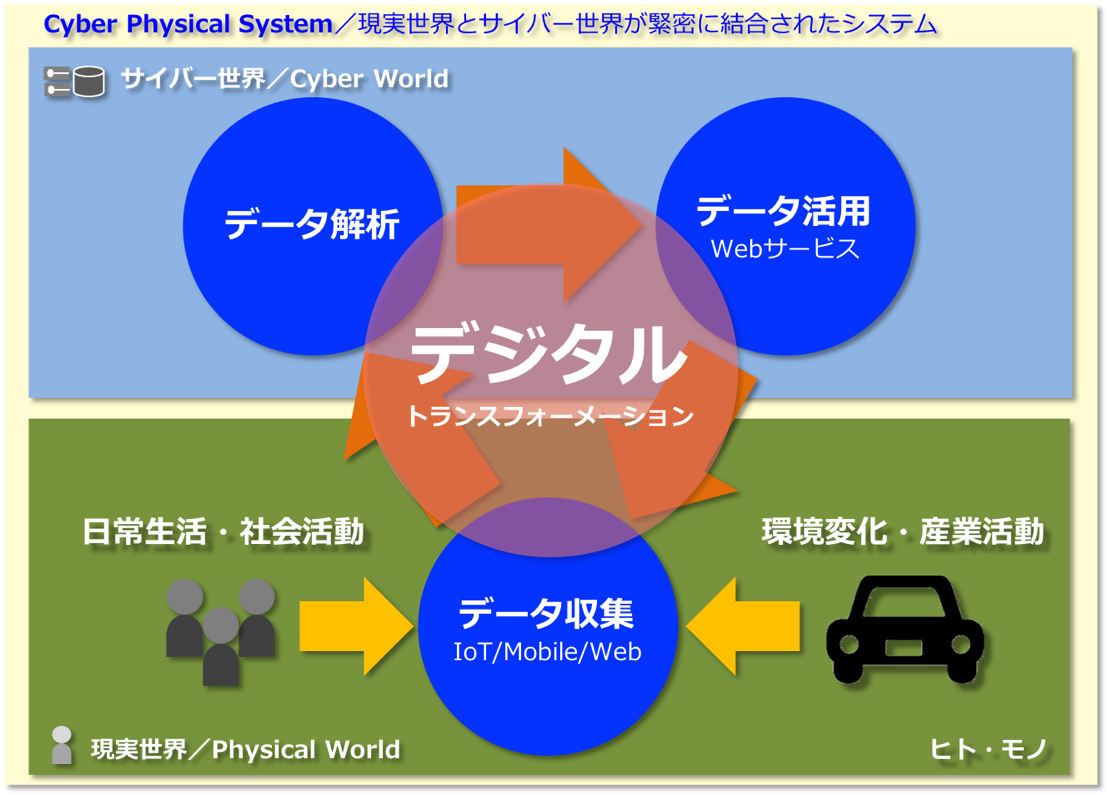 18
デジタル・トランスフォーメーションの定義
われわれ人間の生活に何らかの影響を与え、
進化し続けるテクノロジーであり
その結果、人々の生活をより良い方向に変化させる
2004年にスウェーデンのウメオ大学のエリック・ストルターマン教授が提唱
生産性向上
コスト削減
納期の短縮
第1
フェーズ
IT利用による業務プロセスの強化
紙の伝票の受け渡しや伝言で成り立っていた仕事の流れを情報システムに置き換える。業務の標準化と効率化を徹底する。
第2
フェーズ
ITによる業務の置き換え
第1フェーズの業務プロセスを踏襲しつつも、ITに仕事を代替させ自動化。人間が働くことに伴う労働時間や安全管理、人的ミスなどの制約を減らし、効率や品質をさらに高める。
第3
フェーズ
業務がITへITが業務へとシームレスに変換される状態
全てのプロセスをデジタル化。IoTによる現場のデータ把握とAIによる最適解の提供により、アナログとデジタルの両プロセスの劇的な効率化や最適化を実現する。
スピードの加速
価値基準の転換
新ビジネス創出
「限界費用ゼロ社会」を引き寄せるデジタル・トランスフォーメーション
経済革命を特徴づけてきた三つの決定的に重要な要素から成り立っている。
経済活動をより効率的に管理する新しいコミュニケーション・テクノロジー
インターネット／自律型
郵便制度、電信・電話／管理型
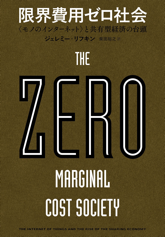 経済活動により効率的に動力を提供する新しいエネルギー源
再生可能エネルギー／分散型
水力、蒸気、原子力／集中型
経済活動をより効率的に動かす新しい輸送手段
ジェレミー・リフキン
様々な輸送手段の自動運転／自律制御型
蒸気船、鉄道、自動車、航空機／人間制御型
垂直階層型／管理制御型　　　　水平分散型／自律連係型
IoT＝ビッグデータ×AI
効率・自律・分散の追求
「限界費用ゼロ」社会
適切な初期投資を行えば
生産にともなう増加分の新たな費用が
限りなく「ゼロ」になる社会
デジタル･トランスフォーメーション
により実現される社会やビジネスの姿
デジタル・トランスフォーメーション時代に求められる人材
デジタル・トランスフォーメーションを実現できる人材
社会的な課題と
技術革新を
つなげられる人材
技術革新や
新たな価値を
創造できる人材
データや
AIの力を
フル活用できる人材
デジタル・トランスフォーメーション
業務がITへITが業務へと
シームレスに変換される状態
第3
フェーズ
組織的能力
メンバーの人間成長を支え、その知的創造力を引き出す「心のマネジメント」や
「支援型リーダーシップ」
職業的能力
スキルやテクニック
だけでなく
ハートやマインド
つまり「職業的知恵」
対人的能力
言葉だけではなく
眼差しや表情、仕草や姿勢、
空気や雰囲気などの
非言語的な側面も含めた
コミュニケーション力
人間にしかできない能力を磨いた人材
21
デジタル・トランスフォーメーションへの２つの対応
デジタル・トランスフォーメーション
ビジネス・プロセスのデジタル化
あらゆる業務をITで行う
開発すべき
プログラムが増大する
あらゆる業務が
データとして把握できる
ITでやること、できることが
大きく変わってしまう
22
[Speaker Notes: ■デジタル・トランスフォーメーションへの対応
ストルターマンの言うデジタル・トランスフォーメーションの第３フェーズに最も近い段階にある代表的な企業がAmazonです。Amazonは、オンラインでのショッピングに留まらず、映画や音楽、書籍の配信などのオンライン・サービスに加え、Amazon GoやWhole Foods Marketなどのリアル店舗や独自の物流網を構築するなど、「業務がITへ、ITが業務へとシームレスに変換される状態」を実現しています。また、PCやスマートフォンだけではなく音声応答に対応したAmazon Echoを提供してあらゆる顧客接点を掌握し、顧客ひとり一人のきめ細かなデータを収集することで、徹底した効率化と最適化を実現し、他者にはまねのできない圧倒的な競争力を実現しています。
人間がやることをITで支援して効率や利便性を向上させるのではなく、ITを駆使して、これまで世間が常識としてきたビジネスのあり方や価値基準の変革を実現しているのです。
このようなデジタル・トランスフェォーメーションを企業が目指すことになれば、次のような変化が起こると考えられます。
あらゆる業務をデータとして把握する
業務のあらゆる現場、例えば営業の現場、製造の現場、設計や開発の現場、経理や会計の現場などのビジネス・プロセスで行われている紙の伝票でのやり取りや伝言などといったアナログな手段はなくなり、全てITによって処理されることになり、あらゆる業務はデータとして捉えられるようになります。
このような状態になるとデータに基づく的確な判断を迅速に行うことができます。
「過去」対応：原因究明、フォレンジック、説明責任
「現在」対応：見える化、ガバナンス、戦術的意志決定
「未来」対応：予測、最適化、戦略的意志決定
これにより、業務や働き方などの改善や改革の適正化が容易になると共に、セキュリティに関わる対応の無駄や無意味を無くし、脅威に対して適切かつ低コストで対応できるようになります。
開発すべきプログラムが爆発的に増大する
あらゆる業務をITで行うとなると、開発すべきプログラムは爆発的に増大します。この状況に対応する必要があります。
超高速開発と開発の自動化：増大する開発要求や変更のニーズに即応する
クラウド・コンピューティング：運用やセキュリティなどのビジネスの価値に直接貢献しないノンコア業務の負担を軽減する
アジャイル開発とDevOps：ビジネスの成果に直結し現場が必要とするサービスをジャストインタイムで提供する
これらを取り込むことで加速するビジネス・スピードやビジネス環境の変化に即応できる能力を持たなくてはなりません。]
デジタル・トランスフォーメーションへの対応（IT）
デジタル・トランスフォーメーション
ビジネス・プロセスのデジタル化
あらゆる業務をITで行う
開発すべきプログラムが爆発的に増大する
超高速開発
開発の自動化
クラウド
コンピューティング
アジャイル開発
DevOps
増大する開発や変更
のニーズに即応
運用やセキュリティなどの
付加価値を産まない業務
に関わる負担を軽減する
ビジネスの成果に直結し
現場が必要とするサービスを
ジャストインタイムで提供
ビジネス・スピードの加速や変化への即応力が向上
23
デジタル・トランスフォーメーションへの対応（ビジネス）
デジタル・トランスフォーメーション
ビジネス・プロセスのデジタル化
あらゆる業務をITで行う
あらゆる業務がデータとして把握できる
「過去」対応
「現在」対応
「未来」対応
原因究明
フォレンジック
説明責任
見える化
ガバナンス
戦術的意志決定
予測
最適化
戦略的意志決定
改革・改善活動やセキュリティ対応の適正化
24
クラウド・コンピューティング
25
クラウド・コンピューティング
で変わるITの常識
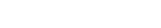 情報システムの構造
ビジネス・プロセス
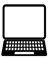 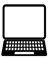 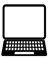 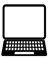 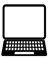 販売
管理
給与
計算
生産
計画
文書
管理
経費
精算
業務や経営の目的を達成するための仕事の手順
アプリケーション
ビジネス・プロセスを効率的・効果的に機能させるためのソフトウエア
販売
管理
給与
計算
生産
計画
文書
管理
経費
精算
プラットフォーム
アプリケーションの開発や実行に共通して使われるソフトウエア
プログラム開発や実行を支援
データベース
稼働状況やセキュリティを管理
ハードウェアの動作を制御
インフラストラクチャー
ソフトウエアを稼働させるためのハードウェアや設備
ネットワーク
機器
電源設備
サーバー
ストレージ
情報システム
27
コレ一枚でわかるクラウドコンピューティング
電子
メール
ソーシャル
メディア
新聞
ニュース
ショッピング
金融取引
財務
会計
アプリケーション
データ
ベース
運用管理
プログラム
実行環境
プログラム
開発環境
認証管理
プラットフォーム
計算装置
記憶装置
ネットワーク
インフラストラクチャー
施設や設備
ネットワーク
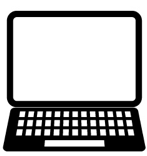 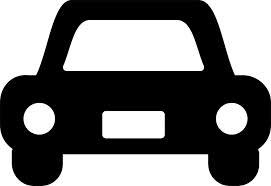 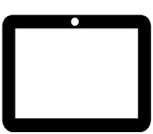 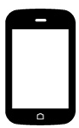 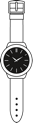 28
[Speaker Notes: 「クラウド・コンピューティング」という言葉を知らない人は、もはやいないほどに、広く定着しました。この言葉が使われるようになったのは、2006年、当時GoogleのCEOを努めていたエリック・シュミットの次のスピーチがきっかけだと言われています。
「データもプログラムも、サーバー群の上に置いておこう。そういったものは、どこか “雲（クラウド）”の中にあればいい。必要なのはブラウザーとインターネットへのアクセス。パソコン、マック、携帯電話、ブラックベリー（スマートフォン）、とにかく手元にあるどんな端末からでも使える。データもデータ処理も、その他あれやこれやもみんなサーバーに、だ。」
彼の言う“雲（クラウド）”とは、インターネットを意味しています。当時、ネットワークの模式図として雲の絵がよく使かわれていたことから、このような表現になりました。
改めて整理してみると、次のようになるのでしょう。
インターネットの向こうに設置したシステム群を使い、
インターネットとブラウザーが使える様々なデバイスから、
情報システムの様々な機能を使える仕組み。
 
「インフラストラクチャー」とは、業務を処理するための計算装置、データを保管するための記憶装置、通信のためのネットワーク、それらを設置し、運用するための施設や設備のことです。「プラットフォーム」とは、様々な業務で共用して利用されるデータベースや運用管理などのソフトウェアのことです「アプリケーション」とは、私たちが最も身近に接する業務サービスのことです。
 
それでは、これらから「クラウド・コンピューティング」について詳しく見てゆくことにしましょう。]
「クラウド･コンピューティング」という名称の由来
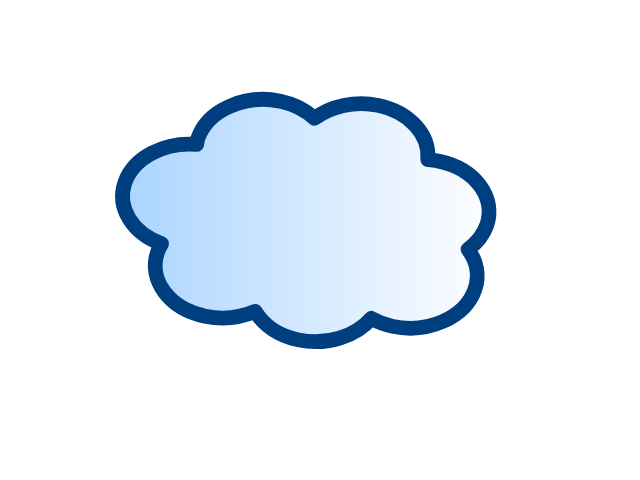 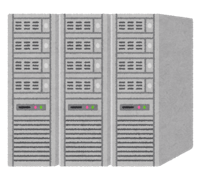 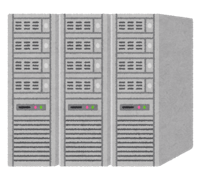 アプリケーション
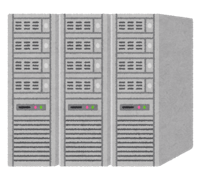 プラットフォーム
インフラ
クラウド（Cloud）
＝ネットワークあるいはインターネット
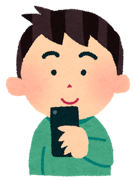 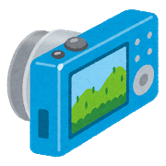 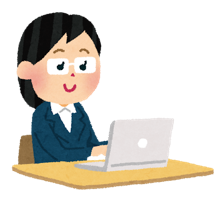 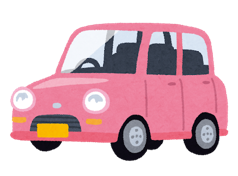 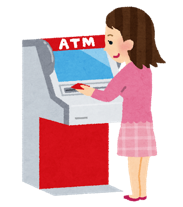 クラウド・コンピューティング
Cloud Computing
ネットワークの向こう側にあるコンピュータ（サーバー）を
ネットワークを介して使う仕組み
29
「自家発電モデル」から「発電所モデル」へ
工場内・発電設備
電力会社・発電所
データセンター
電力供給が不安定
自前で発電設備を所有
大規模な発電設備
低料金で安定供給を実現
大規模なシステム資源
低料金で安定供給を実現
電　力
データ
送電網
ネットワーク
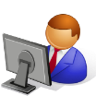 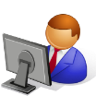 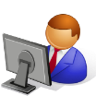 工場内・設備
工場内・設備
システム・ユーザー
設備の運用・管理・保守は自前
需要変動に柔軟性なし
設備の運用・管理・保守から解放
需要変動に柔軟に対応
設備の運用・管理・保守から解放
需要変動に柔軟に対応
30
[Speaker Notes: かつて電力が工業生産に用いられるようになった頃、電力を安定的に確保するために自家発電設備を持つことは常識とされていました。しかし、発電機は高価なうえ、保守・運用も自分たちでまかなわなくてはならず、効率の悪いものでした。また、所有している発電機の能力には限界があり、急な増産や需要の変動に臨機応変に対応できないことも課題となっていました。
 
この課題を解決したのが、発電所を構える電力会社でした。技術の進歩とともに、電力会社は送電網によって電力を安定供給できるようになり、効率も上がって料金も下がってきました。また、共用によって、ひとつの工場に大きな電力需要の変動があっても、全体としては相殺され、必要な電力を需要の変動に応じて安定して確保できるようになりました。そうして、もはや自前で発電設備を持つ必要がなくなったのです。
これを情報システムに置き換えてみければ、何が起こっているかかが、想像がつくのではないでしょうか。
 
発電所は、コンピュータ資源を設置したデータセンターです。送電網は、インターネットです。需要の変動に対しても、能力の上限が決まっている自社システムと異なり、柔軟に対応することができます。
また、電力と同様に、利用した分だけ支払う従量課金ができるので、大きな初期投資を必要としません。これもまた、発電機を購入しなくてよくなったことと同じです。
コンセントにプラグを差し込むように、インターネットに接続すればシステム資源を必要な時に必要なだけ手に入れられる時代を迎えたのです。情報システムを「所有」する時代から「使用」する時代への転換です。]
クラウド・コンピューティング
の価値
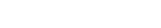 歴史的背景から考えるクラウドへの期待
～１９６４
１９８０～
２０１０～
汎用機
メインフレーム
業務別専用機
汎用機
メインフレーム
汎用機
メインフレーム
汎用機
メインフレーム
IBM System/360
ＰＣサーバー
UNIXサーバー
ミニコン
ＰＣサーバー
業務別専用機
ＰＣサーバー
オフコン
ＰＣサーバー
データセンター
クラウド
コンピューティング
IBM System/360
アーキテクチャ
ダウンサイジング
マルチベンダー
Intel 
アーキテクチャ
業務別専用機
エンジニアリング
ワークステーション
業務別専用機
PC+モバイル+IoT
ＰＣ
ＰＣ
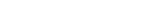 [Speaker Notes: クラウドが、今このような注目を浴びるに至った理由について、歴史を振り返りながら見ていきましょう。
Remington Rand社（現Unisys社）が、初めての商用コンピュータUNIVAC1を世に出したのは1951年でした。それ以前のコンピュータは軍事や大学での研究で利用されているものが大半で、ビジネスの現場で使われることはほとんどありませんでした。これがきっかけとなり、コンピュータがビジネスでも利用されるようになりました。そして、当時コンピュータといえばUNIVACと言われるほど普及したのです。
UNIVAC1の成功をきっかけに、各社が商用コンピュータを製造、販売するようになったのです。しかし、当時のコンピュータは、業務目的に応じて専用のコンピュータが必要でした。そのため、様々な業務を抱えるユーザー企業は、業務毎にコンピュータを購入しなければなりませんでした。高価なコンピュータを購入する費用ばかりでなく、コンピュータごとに使われている技術が違いましたので、異なる技術を習得しなければなりませんでした。また、今のように、プログラムや接続できる機器類もコンピュータごとに固有のものでした。そのため、運用の負担も重くのしかかっていました。
コンピュータを提供するメーカーにしても、いろいろな種類のコンピュータを開発、製造しなければならず、大きな負担でした。
1964年、そんな常識を変えるコンピュータをIBMが発表しました。System/360(S/360)です。全方位360度、どんな業務でもこれ一台でこなせる「汎用機」の登場です。今で言うメインフレームです。
商用だけでなく科学技術計算も対応するため、浮動小数点計算もできるようになっていました。さらに、技術仕様を標準化し「System/360アーキテクチャ」として公開しました。
「アーキテクチャ」とは、「設計思想」あるいは「方式」という意味です。この「アーキテクチャ」が同じであれば、規模の大小にかかわらずプログラムやデータの互換性が保証されるばかりでなく、そこに接続される機器類も同じものを使うことができました。この「アーキテクチャ」の確立により、IBMは互換性のある設計で様々な価格のシステムを提供できたのです。
また、「アーキテクチャ」が公開されたことにより、IBM以外の企業がS/360の上で動くプログラムを開発できるようになりました。また、IBMに接続可能な機器の開発も容易になりました。その結果、S/360の周辺に多くの関連ビジネスが生まれていったのです。
今でこそ「オープン」が当たり前の時代ですが、当時は、ノウハウである技術仕様を公開することは、普通ではなかったようです。しかし、「アーキテクチャ」をオープンにすることで、S/360の周辺に多くのビジネスが生まれ、エコシステム（生態系）を形成するに至り、IBMのコンピュータは業界の標準として市場を席巻することになりました。
このような時代、我が国の通産省は国産コンピュータ・メーカーを保護するため、国策としてS/360の後継であるS/370の「アーキテクチャ」を使ったIBM互換機を開発、1975年に富士通のM190が初出荷されたのです。
このような、IBMが絶対的な地位を維持していた1977年、DEC社（現HP社）がVAX11/780といわれるコンピュータを発表しました。このコンピュータは、IBMのコンピュータに比べ処理性能当たりの単価が大幅に安く、最初は科学技術計算の分野で、さらには事務計算の分野へと用途を広げ、DEC社はIBMに次ぐ業界二位の地位にまで上り詰めていったのです。
この成功に触発され、1980年代、多くの小型コンピュータが出現しました。それが、オフィース・コンピュータ（オフコン）、ミニ・コンピュータ（ミニコン）、エンジニアリング・ワークステーションと呼ばれるコンピュータです。高価なメインフレームに全てを頼っていた当時、そこまで高性能、高機能ではなくてもいいので、もっと安くて、手軽に使えるコンピュータが欲しいと言う需要に応える形で、広く普及してゆきました。その後、これら小型コンピュータの性能も向上し、メインフレームで行っていたことを置き換えるようになるとともに、新しい業務をはじめからこれらの小型コンピュータで開発、あるいは、市販のパッケージ・ソフトウエアを使って利用するという流れが生まれてきたのです。これが、世に言う「ダウンサイジング」です。
また、時を前後してパーソナル・コンピュータ(PC)も登場します。アップル、タンディ・ラジオシャック、コモドールといったいわゆるPC御三家が、その名前の通り、個人が趣味で使うコンピュータとして登場します。その後、1981年IBMが Personal Computer model 5150（通称IBM PC）を発売するに至り、ビジネスでのPC利用が一気に加速しました。
ただ、様々な小型コンピュータの出現は、技術標準の乱立を招き、S/360出現以前と同様の混乱を招いたのです。この事態を大きく変えるきっかけとなったのが、IBM PCでした。IBMのブランド力により、PCへの信頼が高まり、ビジネスでの利用が広がったこと、そして互換機の出現により、コストが大きく下がったことが理由です。
PCでは後発だったIBMは、開発を急ぐために、市販の部品を使い、技術を公開して他社に周辺機器やアプリケーションソフトを作ってもらうという戦略を採用しました。コンピュータの中核であるプロセッサー（CPU）をIntel社から、また、オペレーティングシステム（OS）をMicrosoft社から調達したのです。
一方で、Intel社は自社のCPUの技術仕様を「インテル・アーキテクチャ（IA: Intel Architecture）」として公開、CPU以外でコンピュータを構成するために必要な周辺のLSIやそれらを搭載するプリント基板であるマザーボードなどをセットで提供し始めました。
さらに、Microsoft社も独自に、このIntel製品の上で動作する基本ソフトウェア（OS: Operating System）であるMS/DOSさらにはその後継であるWindowsを販売するようになりました。
その結果、IBMで無くてもIBM PCを製造できるようになったのです。IBM互換PCの誕生です。価格が安く、本家のIBM PCと同じ周辺機器を使え、同じアプリケーションソフトが動作する互換PCは広く支持され、一気にコモディティ化し、ユーザーの裾野が大きく広がったのです。
こうしてIBM PC互換機は市場を制覇しました。現在のWindows PCです。ところが皮肉なことに、互換機に市場を奪われたIBM自身のPC関連の売上は伸び悩み、コモディティ化によって利益率も悪化しました。その結果、ついにPC事業を他社に売却してしまうことになったのです。そんなPC市場の拡大に後押しされ、Intelはより高性能なCPUを開発すると共に、Microsoftは、個人が使用することを前提としたOSを拡張して、複数のユーザーが同時に使用することを前提としたサーバーOSを開発するに至り、コンピュータ市場はMicrosoftのOSである Windowsと Intel CPUとの組合せ、世に言うWintelの時代へと動き始めたのです。
その結果、それまで乱立していたアーキテクチャはWintelに収斂し、さらなる技術の進化と大量生産によって、コンピュータの調達に必要なコスト（TCA: Total Cost of Acquisition）は、大幅に下がっていったのです。1990年代も半ば頃になるとPCは一人一台、一社でメインフレームや多数のサーバーを所有する時代を向かえたのです。
 
TCAの低下と共にコンピュータは、ひとつの企業に大量に導入されるようになりました。その結果、コンピュータを置く設備やスペース、ソフトウェアの導入やバージョンアップ、トラブル対応、ネットワークの接続、バックアップ、セキュリティ対策など、所有することに伴う維持、管理のコスト（TCO: Total Cost of Ownership）が大幅に上昇することになりました。その金額は、IT予算の6〜7割に達するまでになってしまったのです。この事態に対処しなければなりません。そんなニーズの高まりの中に、クラウドが登場したのです。]
情報システム部門の現状から考えるクラウドへの期待（２）
IT予算の増加は期待できない！
クラウドへの期待
「所有」の限界、使えればいいという割り切り
新規システムに投資する予算
40%
新規システムに投資する予算
既存システムを維持する予算
（TCO）
既存システムを
維持するための
コスト削減
60%
既存システムを維持する予算
TCOの上昇
IT予算の頭打ち
[Speaker Notes: ITは、業務効率を高めるためには、既に欠かせないものとなっています。また、企業の成長や競争力を維持するためのグローバル展開や新規事業への進出のためにも、ITなしでは対応できません。
このように、IT利用の範囲が広がり、その重要性が高まるほどに、災害やセキュリティへの対応も、これまでにも増して強く求められるようになりました。また、モバイルやビッグ・データといった、新しいテクノロジーへの対応も業務の現場から求められています。
 
こんなIT需要の高まりとは裏腹に、企業内のITに責任を持つ情報システム部門は、ふたつの大きな問題を抱えています。そのひとつが、先ほど説明したTCOの増大です。
ITへの需要が高まれば、TCOが増大します。それでもIT予算が増えるのであれば、何とか対処できます。しかし、ITに関わるお金は、事業投資とはなかなか見做されず、経費として常に削減の圧力がかかっています。これが、もうひとつの問題です。
 
業務や経営の要請に応えたくても、「所有」している既存のシステムを維持管理するためのTCOにお金が掛かり過ぎて、応えることができません。しかも、IT予算が今後大きく増える見込みもありません。そんな問題を情報システム部門は抱えているのです。
ならば、「所有」することを辞め、自分達で、システム資源の面倒をみなければ、TCOは削減できるはずです。また、クラウドで提供されているプラットフォームやアプリケーションを使えば、開発工数の削減や、場合によっては開発さえも必要なくなります。そんな期待から、いま「使用」のクラウドへの注目が集まっているのです。]
システム資源のECサイト
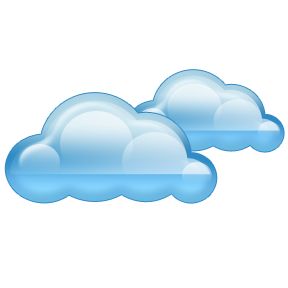 従来の方法
クラウド
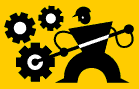 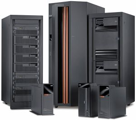 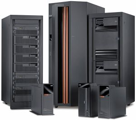 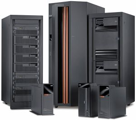 メーカー
ベンダー
オンライン･リアルタイム
見積書
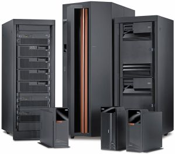 調達手配
導入作業
契約書
セルフ･サービス・ポータル
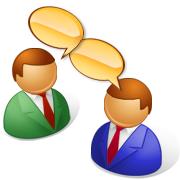 調達・構成変更
サービスレベル設定
運用設定
・・・
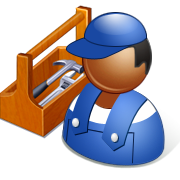 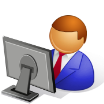 数週間から数ヶ月
調　達
数分から数十分
数ヶ月から数年を想定
サイジング
直近のみ・必要に応じて増減
現物資産またはリース資産
費　用
経費・従量課金／定額課金
[Speaker Notes: 情報システムを自社資産として「所有」することから外部サービスとして「使用」するようになると、システム資源の調達や変更が、簡単に行えるようになります。例えば、クラウド以前の「所有」の時代は、次のような多くの手順を踏まなくてはなりませんでした。
リース期間に合わせ将来の需要を予測してサイジングする。
ITベンダーにシステム構成の提案を求め見積を依頼し価格交渉を行う。
稟議書を作成して承認・決済の手続きを行う。
決定したITベンダーに発注する。
ITベンダーはメーカーに調達を依頼する。
調達した機器をキッティングする。
ユーザー企業のオンサイトに据え付け、ソフトウェアの導入や設定を行う。
・・・
 
そのため、調達には数週間から数ヶ月かかりました。一方、クラウドであれば、実に簡単です。
当面必要なリソースを考えてサイジングをおこなう。
クラウド・サービスのWebに表示されるメニュー画面（セルフ・サービス・ポータル）からシステム構成を選択する。
その画面からセキュリティのレベルやバックアップのタイミングなど運用に関わる項目を設定する。
調達ボタンを押す。
 
この間、数分から数十分といったところでしょう。あっという間です。使用量が増える、運用の要件が変わるなど、変更があれば、その都度メニュー画面で設定し直すことができるので、予測できない未来まで考えて、サイジングする必要はありません。また、電気代のように使用量に応じて支払う料金制度ですから、必要なくなれば、いつでも辞められますので、初期投資リスクを抑えることができます。つまり、クラウドは、「システム資源を調達するためのECサイト」なのです。]
クラウドならではの費用対効果の考え方
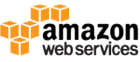 2006/3/14〜
50回以上値下げ
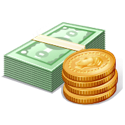 移行・環境変更に
かかる一時経費
コストパフォーマンスが
長期的に固定化
リース
システム関連機器の
コストパフォーマンス
クラウド
新機種追加、新旧の入替えを繰り返し
継続的にコストパフォーマンスを改善
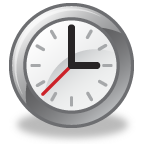 [Speaker Notes: クラウドの魅力として、費用対効果の高さがあります。従来の「所有」を前提としたシステム資源は、調達すれば資産となり一定期間で償却しなければならず、その間、新しいものに置き換えることはできません。しかし、システム機器の性能は、「18か月ごとに2倍になる」というムーアの法則に当てはめれば、5年間で10倍になります。つまり資産化するとコストパフォーマンスは購入時点から劣化し始め、償却期間中は改善の恩恵を享受できないのです。
これは、ハードウエアに限らず、ソフトウェアもライセンス資産として保有してしまえば、より機能の優れたものが出現しても、簡単には置き換えることができません。また、バージョンアップの制約や新たな脅威に対するセキュリティ対策、サポートにも問題をきたす場合があります。
一方クラウドは、共用が前提です。クラウド事業者は、自社のサービスに合わせ無駄な機能や部材を極力そぎ落とした特注の標準仕様の機器を大量に発注し、低価格で購入しています。さらに、徹底した自動化により人件費を減らしています。また、継続的に最新機器を追加導入し、順次古いものと入れ替え、コストパフォーマンスの継続的改善を行っています。たとえば、世界最大のクラウド事業者であるAmazonは、2006年のサービス開始以来、40回を超える値下げを繰り返してきました。見方を変えれば、クラウドを利用すれば、使える費用が同じであれば、数年後には何倍もの資源を最新の環境で利用できるのです。
もちろん、すでに所有しているシステムをクラウドに置き換えるにはコストがかかりますが、一旦移行すれば、費用対効果の改善を長期的かつ継続的に享受できるわけです。]
クラウド・コンピューティングのビジネス・モデル
システム資源
の共同購買
サービス化
自動化・自律化
徹底した標準化
大量購入
負荷の平準化
APIの充実・整備
セルフサービス化
機能のメニュー化
オンデマンド
従量課金
SDI (Software Defined Infrastructure)
クラウド・コンピューティング
低コスト
俊敏性
スケーラビリティ
36
[Speaker Notes: 【図解】コレ一枚で分かるクラウド・コンピューティングのビジネス・モデル
 
クラウド・コンピューティングをビジネス・モデルとして捉えてみると、「システム資源の共同購買」の仕組みと、それを容易に利用できるようにするための「サービス化」の仕組みの組合せと考えることができる。
「システム資源の共同購買」とは、一社あるいはひとつの組織でシステム資源を調達するのではなく、共同で大量購入し調達コストを下げると共に、共用することで設備や運用管理のコストを低減しようということだ。そのため、システム機器類の徹底した標準化をすすめ大量購買することで低コストでの調達を実現し、運用管理負担の低減を図っている。
例えば、AWSの場合、数百万台のサーバーを保有していると言われているが、サーバーの故障や老朽化に伴う入れ替えや追加増設を考えると、年間十数万台から数十万台のサーバーを購入していると考えられる。世界におけるサーバーの年間出荷台数が、1000万台程度であることから考えると、その多さは驚異的と言えるだろう。当然、市販品を購入することはなく、ODM（Original Design Manufacturing）での調達となることから、量産効果も期待できさらに低コストでの調達を実現している。
http://itpro.nikkeibp.co.jp/atcl/news/14/112001992/
また、多くの企業との共同利用となることから負荷の分散や平準化が期待できる。そのため、企業が個別に調達することに比べ調達台数の抑制も期待でき、低コスト化にも貢献していると考えられる。
一方、「サービス化」は、このシステム資源をサービスとして利用できることだ。つまり、物理的な作業を伴わずソフトウェアの設定だけでシステム資源の調達や構成変更を可能にしている。これを支えている仕組みが、SDI（Software-Defined Inftastracture）の技術だ。こちらについては、昨日の記事を参考にしていだきたい。
>> 【図解】コレ1枚で分かるSDI
http://blogs.itmedia.co.jp/itsolutionjuku/2015/05/sdi.html
この仕組みにより、運用や調達の自動化・自律化を実現し、必要な時に必要なリソースをオンデマンドで調達できるようにしている。さらに、従量課金により使った分だけの支払いとなることから、システム資源調達における初期投資リスクを回避することができる。
クラウド・コンピューティングは、このような「システム資源の共同購買」と「サービス化」により、システム資源の低コストでの調達を実現し、変更への俊敏性を確保し、需要の変動にも即応できるスケラビリティを確保している。]
クラウドがもたらしたITの新しい価値
クラウド・コンピューティング
システム資源
価格破壊
サービス化
新たな需要・潜在需要の喚起
エコシステム
モバイル・ウェアラブル
ビッグデータ
ソーシャル
人工知能
IoT
ロボット
IT利用のイノベーションを促進
IT活用
適用領域の拡大
難しさの隠蔽
IT利用者の拡大
ビジネスにおけるIT価値の変化・向上
37
[Speaker Notes: 【図解】コレ１枚でわかるクラウドがもたらすITの新たな価値
 
クラウド・コンピューティングの登場により、私たちの日常やビジネスにおけるITの価値が大きく変化しつつあります。
クラウドは、システム資源の価格破壊をもたらしました。例えば、世界最大のクラウド・サービス事業者であるAWS（Amazon Web Services）は、2006年のサービス開始以来、約50回、一貫して値下げを繰り返しています。これに追従するように、MicrosoftやGoogleも値下げを繰り返し、熾烈な価格競争を展開しています。コンピューター機器の販売ビジネスでは、到底まねのできない価格競争と言えるでしょう。また、システム資源の調達や運用を従量課金型のサービスとして提供することで、ユーザー企業は、必要最小限のシステム資源を、僅かな運用管理負担で利用できるようになったのです。
かつて、情報システムを構築し使用するためには、システム資源を購入し、運用管理の専門家を雇わなくてはなりませんでした。それなりの初期投資リスクを覚悟して、取り組まなければならなかったのです。しかし、クラウドの登場によりこの常識は覆されました。そのため、これまでITの利用に二の足を踏んでいた業務領域や新規事業への適用が拡大しつつあります。
また、スタートアップ企業にとっては、「失敗のコスト」が大きく低減し、容易にチャレンジできる環境が与えられるようになりました。
新規事業の成功確率は、１千回に数回といわれるほどハードルの高いものです。そのため、初期投資リスクが大きな時代には、新規事業へのチャレンジは、慎重にならざるを得ず、また、膨大なスタートアップ資金を調達しなければなりませんでした。しかし、クラウドの普及により、少ない初期投資コストで、様々なアイデアを試してみることができるようになったのです。
このように「失敗のコスト」が、低減することでチャレンジが促され、成功確率は変わらなくても、チャレンジの回数が増えることで、成功の回数も増えつつあります。その結果、イノベーションは促進され、適用業務領域を拡大しています。また、SaaSやPaaSの普及により、高度なシステム機能を１から作り込まなくてもクラウド・サービスとして利用し、これを組み合わせることで、新たなサービスを作れる時代になりました。これによりシステム開発や運用管理と言ったITの難しさは隠蔽され、IT利用者の裾野をこれまでになく拡大しつつあります。
これに伴い、ビジネスや日常におけるITの価値は、向上してゆきます。同時に、ITは、その存在自身を隠蔽化してしまうほどに、私たちの周囲や環境に溶け込む「ITのアンビエント化」をもたらしつつあると言えるでしょう。
このようにITの価値は、これまでにも増して大きくなってゆきます。しかし、このような価値を生みだすことを目的とせず、工数提供という手段を価値と捉えるビジネスは、ITの「サービス化」と、それに伴う「難しさの隠蔽」によって、ビジネス・チャンスを失ってゆくことを覚悟しなければならないでしょう。]
銀行システムにおけるクラウド活用の動き
5年間で100億円のコスト削減
　1000超のシステムの約半分をクラウド化
日本ユニシスとマイクロソフト、「BankVision on Azure」実現に向け共同プロジェクトを開始
週刊ダイヤモンド　2017.5.17
https://diamond.jp/articles/-/128045
2018年3月23日
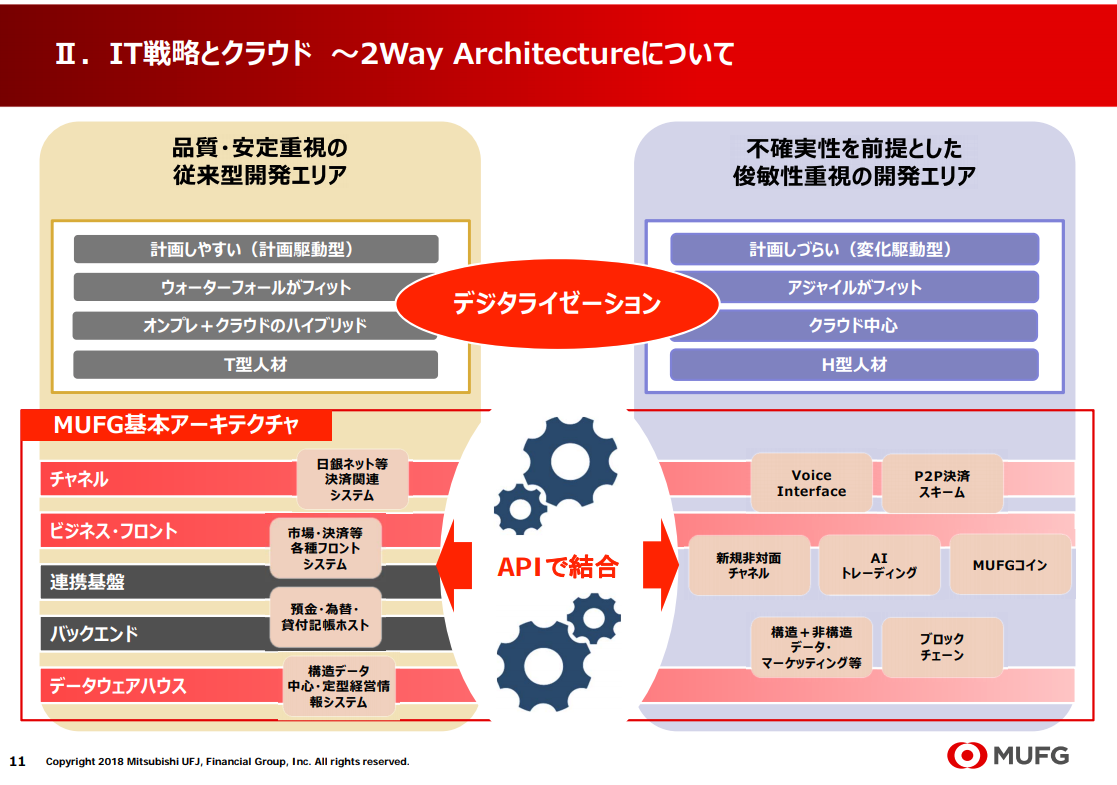 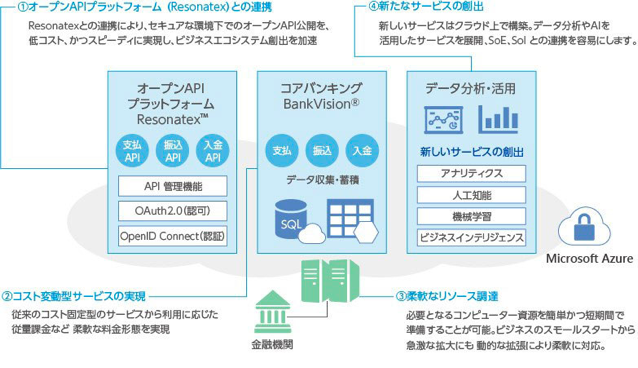 日本ユニシス株式会社と日本マイクロソフト株式会社は23日、日本ユニシスのオープン勘定系システム「BankVision」の稼働基盤として、Microsoft Azureを採用するための取り組みを推進するため、共同プロジェクトを4月から開始すると発表した。
いかに費用を抑え、最新技術も取り入れた上で短期間でのシステム開発を行うかという課題に対応するため、クラウドを選択。現在はクラウド最大手の米アマゾンウェブサービスと組み、業務システムの一部から移行を進めている。
38
クラウド・バイ・デフォルト原則
政府情報システムにおけるクラウドサービスの利用に係る基本方針（案）
https://www.kantei.go.jp/jp/singi/it2/cio/dai77/siryou.html
クラウド・バイ・デフォルト原則（クラウドサービスの利用を第一候補）
政府情報システムは、クラウドサービスの利用を第一候補として、その検討を行う
情報システム化の対象となるサービス・業務、取扱う情報等を明確化した上で、メリット、開発の規模及び経費等を基に検討を行う
Step0：検討準備
クラウドサービスの利用検討に先立ち、対象となるサービス・業務及び情報といった事項を可能な限り明確化する。
Step1：SaaS（パブリック・クラウド）の利用検討と利用方針
サービス・業務における情報システム化に係るものについて、その一部又は全部が SaaS（パブリック・クラウド）により提供されている場合（SaaS（パブリック・クラウド）の仕様に合わせ、サービス・業務内容を見直す場合も含まれる。）には、クラウドサービス提供者が提供する SaaS（パブリック・クラウド）が利用検討の対象となる。
Step2：SaaS（プライベート・クラウド）の利用検討
サービス・業務における情報システム化に係るものについて、その一部又は全部が、府省共通システムの諸機能、政府共通プラットフォーム、各府省の共通基盤等で提供されるコミュニケーション系のサービスや業務系のサービスを SaaS として、当該サービスが利用検討の対象となる。
Step3：IaaS/PaaS（パブリック・クラウド）の利用検討と利用方針
SaaS の利用が著しく困難である場合、又は経費面の優位性その他利用メリットがない場合については、民間事業者が提供する IaaS/PaaS（パブリック・クラウド）が利用検討の対象となる。
Step4：IaaS/PaaS（プライベート・クラウド）の利用検討
IaaS/PaaS（パブリック・クラウド）の利用が著しく困難である場合、又は経費面の優位性その他利用メリットがない場合については、サーバ構築ができる政府共通プラットフォーム、各府省独自の共通基盤等を IaaS/PaaS として、当該サービスが利用検討の対象となる
オンプレミス・システムの利用検討
39
クラウド・コンピューティング
とは
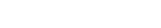 クラウドの定義／NISTの定義
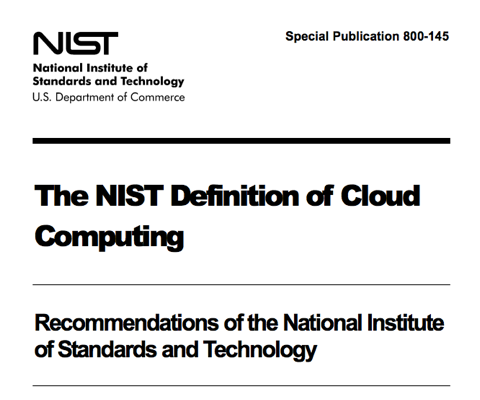 サービス・モデル
配置モデル
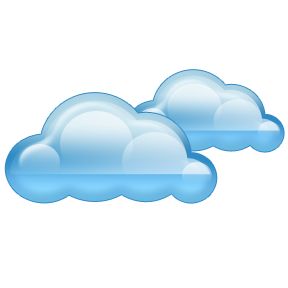 5つの重要な特徴
米国国立標準技術研究所
クラウド・コンピューティングは
コンピューティング資源を
必要なとき必要なだけ簡単に使える仕組み
「クラウドコンピューティングとは、ネットワーク、サーバー、ストレージ、アプリケーション、サービスなどの構成可能なコンピューティングリソースの共用プールに対して、便利かつオンデマンドにアクセスでき、最小の管理労力またはサービスプロバイダ間の相互動作によって迅速に提供され利用できるという、モデルのひとつである　(NISTの定義)」。
[Speaker Notes: 「クラウド・コンピューティング」という言葉は、2006年、当時GoogleのCEOを努めていたエリック・シュミットのスピーチがきっかけで使われるようになったことは、前述のとおりです。新しい言葉が大好きなIT業界は、時代の変化や自分達の先進性を喧伝し自社の製品やサービスを売り込むためのキャッチコピーとして、この言葉を盛んに使うようになりました。そのおかげで、各社各様の定義が生まれ、市場に様々な誤解や混乱を生みだしてしまったのです。
2009年、こんな混乱に終止符を打ち、業界の健全な発展を意図し、米国商務省の配下にある国立標準技術研究所(National Institute of Standards and Technology : 通称NIST)が、「クラウドの定義(The NIST Definition of Cloud Computing)」を発表、いまでは、広く受け入れられています。この定義は、決して特定の技術や規格を意味するものではなく、考え方の枠組みとして、捉えておくといいでしょう。NISTの定義には、次のような記述があります。
「クラウド・コンピューティングとは、ネットワーク、サーバー、ストレージ、アプリケーション、サービスなどの構成可能なコンピューティングリソースの共用プールに対して、便利かつオンデマンドにアクセスでき、最小の管理労力またはサービスプロバイダ間の相互動作によって迅速に提供され利用できるという、モデルのひとつである」。
ひと言で言えば、「コンピューティング資源を必要なとき必要なだけ簡単に使える仕組み」ということです。さらに、様々なクラウドの利用形態を「サービス・モデル(Service Model)」と「配置モデル(Deployment Model)」に分類、また、クラウドに備わっていなくてはならない「5つの必須の特徴」をあげています。
それでは、これらについて、ひとつひとつ見てゆくことにしましょう。]
クラウドの定義／サービス・モデル (Service Model)
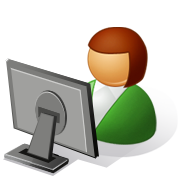 SaaS
アプリケーション
アプリケーション
Software 
as a Service
プラットフォーム
PaaS
ミドルウェア
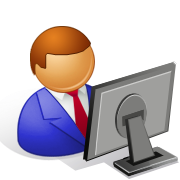 ミドルウェア&OS
Platform 
as a Service
オペレーティング
システム
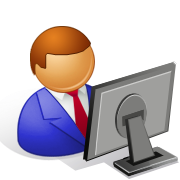 IaaS
マシン
ハードウェア
Infrastructure 
as a Service
Microsoft Azure
Force.com
Google App Engine
Salesfoce.com
Google Apps
Microsoft Office 365
Amazon EC2
IIJ GIO Cloud
Google Cloud Platform
[Speaker Notes: クラウドをサービスとして提供するシステム資源の違いによって分類する考え方が「サービス・モデル（Service Model）」です。
SaaS（Software as a Service）は、電子メールやスケジュール管理、文書作成や表計算、財務会計や販売管理などのアプリケーションをネット越しに提供するサービスです。ユーザーは、アプリケーションを動かすためのハードウエアやOS、ミドルウェアの知識がなくても、アプリケーションについての設定や機能を理解していれば使うことができます。例えば、Salesforce.com、Google Apps、Microsoft Office 365などがあります。
PaaS（Platform as a Service）は、アプリケーションを開発や実行するためのシステム機能をサービスとして提供します。データベース、開発フレームワーク、実行時に必要なライブリーやモジュールを提供します。ユーザーは、インフラ構築や設定に煩わされることなく、アプリケーションを開発し、実行することができます。例えば、Microsoft Azure Platform、Force.com、Google App Engineなどがあげられます。
IaaS（Infrastructure as a Service）は、サーバー、ストレージなどのシステム資源を提供するサービスです。ユーザーは、自分でOSやミドルウェアを導入し、設定を行わなくてはなりません。その上で動かすアプリケーションも自分で用意します。
「所有」するシステムであれば、その都度、ベンダーと交渉し、手続きや据え付け導入作業をしなければなりません。しかしIaaSを使うと、メニュー画面であるセルフサービス・ポータルから、設定するだけで使うことができます。また、ストレージ容量やサーバー数は、必要に応じて、簡単に増減できます。そのスピードと変更に対する柔軟性は、比べものになりません。例えば、Amazon EC2、IIJ GIOクラウド、Google Compute Engineなどがあげられます。]
クラウドの定義／配置モデル (Deployment Model)
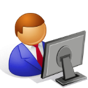 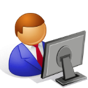 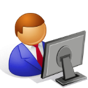 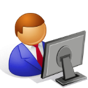 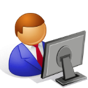 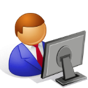 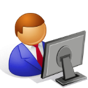 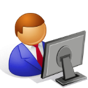 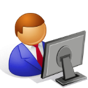 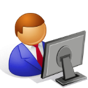 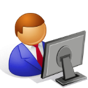 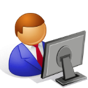 LAN
LAN
LAN
LAN
専用回線・VPN
インターネット
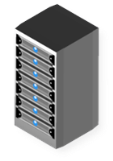 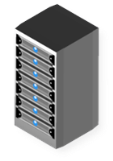 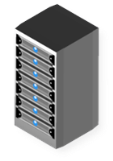 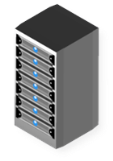 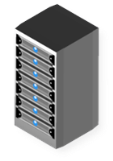 特定企業占有
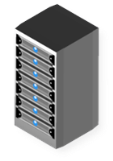 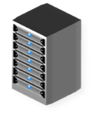 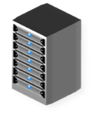 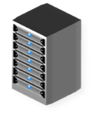 固定割当て
ホステッド・プライベート・クラウド
個別企業専用
複数企業共用
プライベート・クラウド
パブリック・クラウド
ハイブリッド・クラウド
個別･少数企業
不特定・複数企業／個人
[Speaker Notes: 次は、「配置モデル（Deployment Model）」です。システムの設置場所の違いによって、分類しようという考え方です。
ひとつは、複数のユーザー企業がインターネットを介して共用するパブリック・クラウドです。これに対して、企業がシステム資源を自社で所有し、自社専用のクラウドとして使用するプライベート・クラウドがあります。
もともとクラウド・コンピューティングは、先に紹介したエリック・シュミットの言葉にもあるように、パブリック・クラウドを説明するものでした。しかし、クラウドの技術を自社で占有するシステムに使えば、利用効率を高め、運用管理の負担を軽減できるとの考えから、プライベート・クラウドという言葉が生まれました。
他にもNISTの定義には含まれてはいませんが、「バーチャル・プライベート・クラウド」または、「ホステッド・プライベート・クラウド」という言葉が、最近では使われるようになりました。
「パブリック・クラウドのコストパフォーマンスを享受したいが、他ユーザーの影響を受けるようでは、使い勝手が悪い。また、インターネットを介することでセキュリティの不安も払拭できない。しかし、プライベート・クラウドを自ら構築するだけの技術力も資金力もない。」
こんなニーズに応えようというものです。これらは、パブリック・クラウドのシステム資源の一部を特定のユーザー専用に割り当て、他ユーザーには使わせないようにし、専用線や暗号化されたインターネット（VPN: Virtual Private Network）で接続して、あたかも自社専用のプライベート・クラウドのように利用させるサービスです。
パブリックとプライベートのふたつを組み合わせて利用する形態をハイブリッド・クラウドといいます。]
５つの必須の特徴
オンデマンド・セルフサービス
無人
システム
TCOの削減
人的ミスの回避
変更への即応
幅広いネットワークアクセス
リソースの共有
迅速な拡張性
サービスの計測可能・従量課金
人的介在を排除
運用の自動化
仮想化
調達の自動化
ハイブリッド
クラウド
パブリック
クラウド
ベンダーにて運用、ネットワークを介してサービス提供
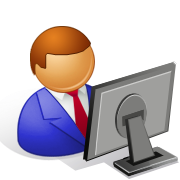 プライベート
クラウド
自社マシン室・自社データセンターで運用・サービス提供
＊SaaSやPaaSの場合、仮想化は絶対条件ではない。
[Speaker Notes: 次に、NISTのクラウドの定義で述べられている「5つの必須の特徴(Five Essential Characteristics)について、説明しましょう。
オンデマンド・セルフサービス ： ユーザーがWeb画面（セルフサービス・ポータル）からシステムの調達や各種設定を行うと人手を介することなく自動で実行してくれる仕組みを備えていること。
幅広いネットワークアクセス : PCだけではない様々なデバイスから利用できること。
リソースの共有 : 複数のユーザーでシステム資源を共有し、融通し合える仕組みを備えていること。
迅速な拡張性 : ユーザーの要求に応じて、システムの拡張や縮小を即座に行えること。
サービスが計測可能・従量課金 : サービスの利用量、例えばCPUやストレージをどれくらい使ったかを電気料金のように計測できる仕組みを持ち、それによって従量課金（使った分だけの支払い）が可能であること。
これらを実現するため、システム資源をソフトウェア的な設定だけで構築や変更できる「仮想化」、人手をかけずに運用管理できる「運用の自動化」、ユーザーに難しい設定をさせないための「調達の自動化」の技術が使われています。
これを事業者が設置・運用し、ネット越しにサービスとして提供するのがパブリック・クラウド、自社で設置・運用し、自社内だけで使用するのがプライベート・クラウドです。
これにより、徹底して人的な介在を排除し、人的ミスの排除、調達や変更の高速化、運用管理の負担軽減を実現し、人件費を削減、テクノロジーの進化に伴うコストパフォーマンスの改善を長期継続的に提供し続けようとしているのです。
「5つの必須の特徴」は、クラウド・コンピューティングの本質的な価値を実現する要件と言えるでしょう。]
ハイブリッド・クラウドとマルチ・クラウド
クラウド管理プラットフォーム
Prime Cloud Controller (SCSK) / RightScale (RightScale) / vRealize Suite (Vmware) など
ハイブリッド・クラウド
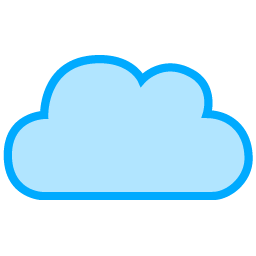 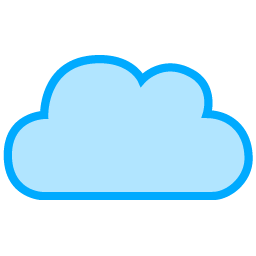 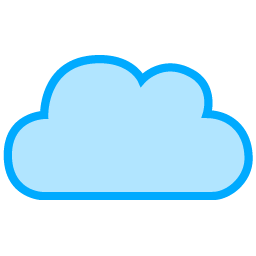 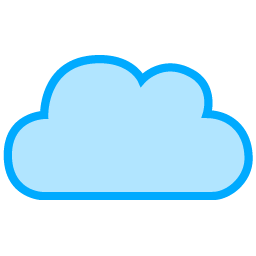 マルチ・クラウド
バーチャル
プライベート
クラウド
パブリック・クラウド
オンプレミス（自社構内）
データセンタ（自社設備）
データセンタ（他社設備）
コロケーション／ホスティング
パブリック・クラウド
インターネット／ＶＰＮ／専用線
(SDN : Software-Defined Network)
個別専用システム　　　　　ハイブリッド・クラウド　　　　　マルチクラウド
45
[Speaker Notes: 【図解】コレ１枚で分かるマルチ・クラウド
 
クラウド・コンピューティングとは、何かを改めて整理してみると次のようになります。
・コンピューティングリソース（ネットワーク、サーバー、ストレージ、アプリケーション、開発実行環境など）を共用する。
・物理的なハードウェアの設置や接続などの作業を必要とせず、ソフトウエア的な設定だけで調達や構築ができる。
・ネットワークを介して、利用できる。
そんなサービスのことです。

この仕組みを特定の企業や組織で占有利用する場合を「プライベート・クラウド」といいます。例えば、企業や組織にとって独自性の高いアプリケーションの運用に際し、その運用方法やリソースの管理について、独自のやり方にこだわりたい場合や、コンプライアンス上の理由からデータやシステムのハードウェア基盤を他の企業や組織と共用することが赦されない場合などは、この方式が選択されます。ただ、独自にシステム基盤を所有し、これを運用管理しなければならないための投資や、構築、運用管理のためのスキルや人材を自ら確保する必要があります。また、システムを設置する場所や設備を自ら所有するか、自分達専用にデータセンターを借り受けなければなりません。
一方、異なる複数の企業や組織（テナントと言います）で共用する場合を「パブリック・クラウド」と言います。システムの構築や運用管理は、クラウド・サービス・プロバイダーから提供される機能やサービスの範囲で、自社の業務要件やシステム要件に合わせて設定し、利用します。利用者にとっては、初期の設備投資は不要となり、運用管理の多くもプロバイダーに任せることができるので、少ない運用管理負担で使うことができます。もちろん、複数テナントで利用してもセキュリティを確保し、安定して運用するための機能や仕組みは備わっています。ただ、それぞれのパブリック・クラウドの標準に従い、これら機能や仕組みを使いこなすためのスキルは必要です。
プライベートもパブリックも、運用の自動化やシステム・リソースの調達や構成変更を簡単にしてくれる機能が備わっている点では同じです。アプリケーション毎にハードウェアを導入し運用管理する場合に比べて、遥かにシステム・リソースの調達や構築、構成変更や運用管理が容易になります。
仮想化は、このようなクラウド・コンピューティングを支える技術のひとつです。仮想化の技術を使えば、ハードウェア的な作業を必要とせず、システムの調達や構築が可能になります。ただ、仮想化の技術だけでは、調達や構築、運用管理に関わる様々な設定は、エンジニアが自分でやらなければなりません。クラウドは、これらを自動化することで、その負担を大幅に削減し、エンジニアの生産性を高めてくれます。なお、仮想化は、IaaSのようにサーバーやストレージなどのシステム・インフラをサービスとして提供する場合には使われますが、PaaSやSaaSのようにインフラを隠蔽し、ユーザーには意識させない使い方の場合は、他の方法で複数のテナントに共用させる仕組みが使われる場合が、一般的です。
このクラウドを機能や役割に応じて組み合わせる利用形態を「ハイブリッド・クラウド」と呼んでいます。両者は、個別独立して運用されますが、使われる技術基盤を標準化された共通の仕組みで作っておければ、データとアプリケーションを容易に移動し、負荷や役割に応じて使い分けることができます。例えば、セキュリティ的に慎重に管理しなければならいデータやアプリケーションは、プライベート・クラウドを使い、汎用的でグローバルなネットワークが必要となるアプリケーションはパブリック・クラウドを使い、両者を必要に応じて連携するなどの使い方です。
このようなクラウドを構築するために必要な機能を集めたオープンソースのパッケージ・ソフトウェアとして、OpenStackやCloudStackなどがあります。これらを使うことで、クラウド基盤の構築が容易になるだけではなく、パブリックとプライベートで同じものを使っていれば、ハイブリット・クラウドの実現も容易になります。
また、異なるパブリック・クラウド、例えば、Amazon Web Services、Google Cloud Platform、Microsoft Windows Azure Platformなどには、それぞれに得意とする機能やサービスがありますが、これらを目的に応じて組合せ、自分達にとって最適なサービスを実現するクラウドの利用形態を「マルチ・クラウド」と呼びます。
ユーザーにとって大切なことは、自分達にとって機能やコスト、使い勝手において最適なサービスを実現することです。その背後でどのようなシステムが使われるかは、必ずしも重要なことではありません。システムを提供し、その管理を担う人たちは、パブリック・クラウドやプライベート・クラウド、ハイブリッド・クラウドやマルチ・クラウドを使い分けてゆくことが大切になります。]
クラウドの分類と関係
オンプレミス・システム／自社資産として所有
個別システム
プライベート・クラウド
SaaS
PaaS
IaaS
ハイブリッド･クラウド
プライベートとパブリックの連係･組合せ
ホステッド
プライベート
クラウド
SaaS（Software as a Service）
マルチ・クラウド
複数のパブリックを連係・組合せ
PaaS（Platform as a Service）
IaaS（Infrastructure as a Service）
パブリック･クラウド／クラウド事業者資産を使用
46
クラウドがもたらすビジネス価値
構築や運用からの解放
アプリケーションの質的向上にリソースをシフトできる
ビジネス・スピードの加速に迅速柔軟に対応できる
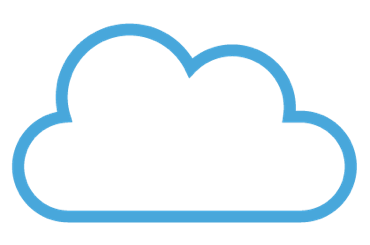 最新テクノロジーの早期利用
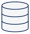 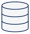 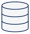 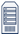 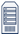 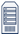 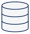 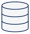 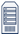 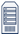 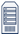 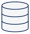 試行錯誤が容易になってイノベーションを加速する
テクノロジーの進化をいち早くビジネスに取り込める
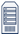 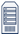 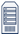 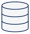 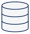 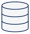 資産から経費へのシフト
初期投資リスクが削減でき、IT活用範囲を拡大できる
ビジネス環境の変化に柔軟に対応できる
ソフトウェア化するITインフラ
48
仮想化とは
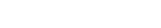 「仮想化」の本当の意味
日本語での語感
虚像の〜
実態のない〜
仮想
本来の意味
表面または名目上はそうでないが
実質的には本物と同じ
virtual
It was a virtual promise. 
　　（約束ではないが）実際には約束も同然だった。
He was the virtual leader of the movement. 
　　彼はその運動の事実上の指導者だった。
仮想化
Virtualization
本来の意味
物理的実態とは異なるが、
実質的には本物と同じ機能を実現する仕組み
[Speaker Notes: 日本語の「仮想」という言葉を聞くと、「虚像の」、「実態のない」という意味を思い浮かべてしまいます。ところが、この言葉の元となった英語の「Virtual」は、どうもそういう意味ではないらしいのです。調べてみると、「（表面または名目上はそうでないが）事実上の／実質上の／実際の」という意味があるようです。また、ラテン語の語源を見ると「力のある〜」と記されています。
辞書を引くと英語の文例には、次のような記述がありました。
 
It was a virtual promise. 
（約束ではないが）実際には約束も同然だった。
He was the virtual leader of the movement. 
彼はその運動の事実上の指導者だった。
He was formally a general, but he was a virtual king of this country．
　彼は公式には「将軍」ではあったが、彼はこの国の実質的国王だった。
 
 このように見ていくと、私たちがITの用語として使っている「仮想化＝Virtualization」は、次のような意味と理解するのが、自然かも知れません。
 
「物理的実態とは異なるが実質的機能を実現する仕組み」
 
仮想化は決して、「虚像で実態のないシステムを作り出す仕組み」ではないのです。
つまり、サーバーやストレージ、ネットワークの物理的な構成や機能、性能とは異なる形態をしているが、実質的には、これと同様の役割を果たす仕組みを実現する技術と考える方が現実に即しています。
私たちは、物理的な実態がそこになければ、その存在を認めにくいものです。しかし、考えてみれば、物理的実態にかかわらず、必要な機器構成や機能、性能と同等のものが、実質的に使えるのならば十分です。
「仮想化」とは、まさに物理的なシステム資源とは異なるが「実質的」には、物理的なシステム資源と同等の扱いができるものを実現し、ユーザーに提供する仕組みなのです。]
仮想化とは何か
物理的実態
実質的機能
仮想化を実現するソフトウエア
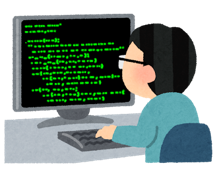 自分専用の
コンピュータ･システム
仮想マシン/仮想システム
コンピュータのハードやソフト
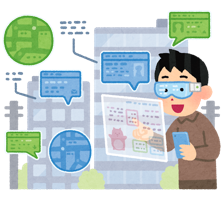 周りの風景や建造物と
重ね合わされた情報
仮想現実
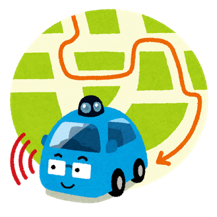 3Dで描かれた地図や
障害物や建物の情報
仮想3Dマップ
51
仮想化の3つのタイプ
Java仮想マシン
データベースの仮想化
サーバーの仮想化
ストレージの仮想化
仮想化 (Virtualization)
パーティショニング
分　割
アグリゲーション
集　約
エミュレーション
模　倣
ひとつの物理資源を
複数の仮想資源に分割
複数の物理資源を
ひとつの仮想資源に分割
ある物理資源を
異なる資源に見せかける
物理資源・物理機械
[Speaker Notes: 【図解】コレ１枚で分かる仮想化の３タイプ
 
仮想化とは、物理的な実態とは異なるものの、あたかもその物理的な実態がそこにあるかのように機能させるソフトウェア技術のことです。
仮想化には、次の3つのタイプがあります。
パーティショニング（分割）
ひとつのシステム資源を複数の独立した個別の資源として機能させます。　　　　　　　　　　　　　　　　　　　　　　　　　　　　　　　　　　　　　　　　　　　　　　　　　　　　　　　　　　　　　　　　　　例えば1台のサーバーを、10台の個別・独立したサーバーが存在しているかのように機能させる場合などです。
この方法を使えば、１ユーザーだけでは能力に余裕のある物理サーバー上に、見かけ上複数のサーバーを稼働させ、複数のユーザーが、それぞれを自分専用のサーバーとして扱うことができます。また、システム資源を余らせることなく有効活用することができます。
アグリゲーション（集約）
複数のシステム資源をひとつのシステム資源のように機能させます。例えば、複数の異なるストレージを1つの大きなストレージに見せかける場合などです。この機能を使わなければ、ユーザーは、複数の別々のストレージの存在を意識し、煩雑な操作や設定を行わなければなりません。しかし、この機能により、そんなことは気にすることなく、またメーカーや機種を意識することなく、１つのストレージとして扱えますので、使用上の利便性は大いに高まります。
エミュレーション（模倣）
あるシステム資源を異なるシステム資源として機能させます。例えば、PC上で、スマートフォンの基本ソフトウェアが稼働し、スマートフォンに模した画面を表示させることができます。スマートフォンにはない、大きな画面とキーボードで同様の操作ができるようになり、アプリケーション開発やテストの利便性を高めることができます。
仮想化というと、「サーバー仮想化」つまり、「パーティショニング（分割）」についてだけ、語られることが少なくありませんが、それだけではありません。ユーザーにとっては、物理的な実態はどうであろうと、必要な機能が実現できればいいわけです。それをソフトウェアの設定だけで実現しようという技術の総称が仮想化というわけです。
以前紹介した、「SDI（Software Defined Infrastructure）」もこの技術が土台にあります。つまり、物理的な実態は、インフラを構成するハードウェアの集まりである「リソース・プール」ですが、そこからソフトウェアの設定だけで必要なインフラ機能を取り出し、構築することができる仕組みです。仮想化を分割の仕組みと捉えると本質を見失いかねませんので、注意が必要です。]
仮想化の役割
システム資源
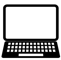 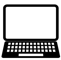 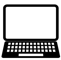 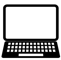 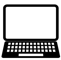 コスト･パフォーマンス
標準化されたハードウェアやソフトウエアを大量に調達してシステムを構成し、運用を自動化・一元化する。
物理時実態
ハードウェア
プラットフォーム
設備
サーバー
ネットワーク機器
ストレージ
分割
模倣
集約
物理時実態から実質的な機能を取り出す
仮想化
演算
ネットワーキング
データ管理
必要とされるシステム構成A
必要とされるシステム構成B
必要とされるシステム構成C
柔軟性とスピード
実質的機能
使用目的に応じて必要とされるシステムを調達・構成する。
物理的な設置・据え付け作業を必要とせず、ソフトウエアの設定だけで、必要とするシステム構成を調達･変更できる。
53
仮想化の種類
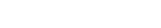 仮想化の種類(システム資源の構成要素から考える)
サーバーの仮想化
ハイパーバイザー方式
コンテナ方式/OSの仮想化
デスクトップの仮想化
仮想PC方式
ブレードPC方式
クライアントの仮想化
仮想化
アプリケーション方式
ストリーミング方式
アプリケーションの仮想化
画面転送方式
ストリーミング方式
ストレージの仮想化
ブロック・レベルの仮想化
ファイル・レベルの仮想化
ネットワークの仮想化
仮想LAN(VLAN)
SDN(Software-Defined Networking)
[Speaker Notes: 「サーバー仮想化」の他にもシステム資源を仮想化する技術があります。
「デスクトップ仮想化」では、ユーザーの使用するPCを共用コンピュータであるサーバーの上に「仮想PC」として動かし、そのディスプレイ、キーボード、マウスをネットワーク越しに使えるようにします。ユーザーは手元のPCを操作しながらも、実はサーバー上の仮想PCのプロセッサーやストレージを使っているのです。このためディスプレイ、キーボード、マウスそしてネットワーク接続などの必要最低限の機能に限定したPC「シンクライアント」から使うこともできます。ちなみに「クライアント」とは、「サーバーから提供されるサービスを利用する」コンピュータという意味ですが、ここでは、「一時点でひとりのユーザーが占有して使用するコンピュータ」と理解しておけば良いでしょう。
「アプリケーション仮想化」では、MicrosoftのWordやExcelといった、本来ユーザーPC上で稼働するアプリケーション・プログラムをサーバー上で動かし、ネットワークを介して複数のユーザーで共同使用するものです。デスクトップ仮想化と同様にシンクライアントを使うこともできます。
「クライアント仮想化」では、一台のPCにWindowsやMac OSといった異なるOSを同時に稼働させます。
「ストレージ仮想化」では、ストレージ（記憶装置）といわれるデータやプログラムを格納しておく装置を複数のコンピュータで共用し、利用効率や利便性を高めるものです。
「ネットワーク仮想化」では、ネットワークの接続ルートやルーターやスイッチと言われるネットワーク機器の構成をソフトウェアの設定だけで調達、変更できるようにします。
それでは、それらについて見てゆくことにしましょう。]
サーバー仮想化
物理システム
仮想システム
アプリ
アプリ
アプリ
アプリ
アプリ
アプリ
ミドルウェア
ミドルウェア
ミドルウェア
ミドルウェア
ミドルウェア
ミドルウェア
OS
OS
OS
OS
OS
OS
メモリ
メモリ
メモリ
CPU
CPU
CPU
仮想サーバー
仮想サーバー
仮想サーバー
ハイパーバイザー
メモリ
メモリ
メモリ
CPU
CPU
CPU
メモリ
CPU
サーバー
（ハードウェア）
サーバー
（ハードウェア）
サーバー
（ハードウェア）
ハードウェア
56
[Speaker Notes: サーバーとして使われるコンピュータは、プロセッサー、メモリ、ストレージといったハードウェアによって構成されています。
このハードウェアをオペレーティング・システム（OS）と言われるソフトウェアが制御し、業務を処理するアプリケーションやデータを管理するデータベース、通信制御やユーザー管理を行うシステムなど、様々なプログラムに、ハードウェア資源を適宜割り当て、ユーザーの求める処理を効率よく確実に実行させるように機能します。このOSには、Windows ServerやLinuxなどがあります。
「サーバー仮想化」は、このハードウェアに搭載されているプロセッサーやメモリの使用時間やストレージの容量を細かく分割して複数のユーザーに割り当てます。ユーザーは、割り当てられたシステム資源をそれぞれ占有使用することができます。このような仕組みにより、物理的には一台のハードウェアであるにもかかわらず、自分専用の個別のサーバーがユーザー毎に提供されているように見せかけることができるのです。この見かけ上のひとつひとつのサーバーを「仮想サーバー」または、「仮想マシン」と言い、これを実現するソフトウェアは、ハイパーバイザー（Hypervisor）と呼ばれています。VMware vSphereやMicrosoft Hyper-V、Citrix Xen Server、Linuxに組み込まれているKVMといった製品が広く使われています。
仮想サーバーは、実際の物理的なサーバーと同様に振る舞い、機能します。ですから、サーバー毎に独立したOSを載せ、個別にアプリケーションを実行させることができます。ユーザーは、まるで専用のハードウェアを与えられたような自由度と利便性を享受しつつ、全体としては、ハードウェアの使用効率を高めることができるのです。]
コンテナ型仮想化
ハイパーバイザー型仮想化
コンテナ型仮想化
アプリ
アプリ
アプリ
アプリ
アプリ
アプリ
ミドルウェア
ミドルウェア
ミドルウェア
ミドルウェア
ミドルウェア
ミドルウェア
ライブラリ
環境変数
ライブラリ
環境変数
ライブラリ
環境変数
OS
OS
OS
ライブラリ
環境変数
ライブラリ
環境変数
ライブラリ
環境変数
コンテナ
コンテナ
コンテナ
コンテナ管理ソフトウエア
カーネル
カーネル
カーネル
仮想サーバー
仮想サーバー
仮想サーバー
OS
ハイパーバイザー
カーネル
ハードウェア
ハードウェア
隔離されたアプリケーション実行環境を提供する
各仮想マシンに1つのゲストOSが必要
1つのOS上で複数のコンテナを稼働
処理のオーバーヘッドが少なくリソース効率が良い
起動・停止が早い
デプロイサイズが小さく軽量
テストにおいて実行環境の差異を考慮する必要がない 

開発環境下ではOSやDBのバリエ―ションが多くツールもさまざまなものが混在
テスト対象は多岐にわたり、それぞれに対応したテスト環境の準備に手間
各環境を準備するための知識を学ぶことが必要

Dockerによってそうした負担から解放され、テスト環境を簡便に構築できるようになり、時間とコストを削減できる
57
[Speaker Notes: 「サーバー仮想化」の手段として、広く使われているのが、ハイパーバイザを使った仮想化です。ハイパーバイザとは、仮想化を実現するソフトウェアのことで、ハードウェアに搭載されているプロセッサーやメモリの使用時間やストレージの容量を細かく分割して複数のユーザーに割り当てる機能を持っています。ユーザーは、割り当てられたシステム資源をそれぞれ占有使用することで、物理的には一台のハードウェアであるにもかかわらず、自分専用の個別サーバーが割り当てられているように見せかけることができるのです。この見かけ上のひとつひとつのサーバーを「仮想サーバー」または、「仮想マシン」と言い、それを実現するソフトウェアには、VMwareのESXi、CitrixのXen Server、MicrosoftのHyper-Vなどがあります。
「サーバー仮想化」を実現するもうひとつのやり方として、コンテナを使う方法があります。この方法は、ひとつのOSにコンテナと言われる「独立したサーバーと同様の振る舞いをする区画」を複数作り、それを個別のユーザーやサービスに割り当てます。利用するユーザーやサービスから見れば、あたかも独立した個別サーバーのように、別々のサーバーが動いているように見える点は、ハイパーバイザを使う場合と同様です。しかし、同じOS上で実現するので、全てのコンテナは同じOSしか使えません。ハイパーバイザならそれより一段下のレベル、つまりハードウェアのサーバーと同じ振る舞いをする仮想サーバーを実現しますので、仮想サーバー毎に別々のOSを稼働させることができますので、この点は異なります。
その一方で、コンテナは、ハイパーバイザのように、個別にCPUやメモリ、ストレージなどを割り当てる必要がないためシステム資源のオーバーヘッド（仮想化のために割り当てられる資源や能力）が少なくてすみます。そのため、同じ性能のハードウェアであれば、より多くのコンテナを作ることができます。また、コンテナは、それを起動させるためにハイパーバイザ型のように仮想マシンとOSを起動させる手間がかからないため、極めて高速で起動できます。さらにハイパーバイザのように仮想マシンごとにOSを用意する必要がないのでディスク使用量も少なくて済みます。
ひとつのコンテナは、OSから見るとひとつのプロセスとみなされます。プロセスとは、プログラムが動いている状態のことです。そのため、他のサーバーにコンテナを移動させて動かすに当たっても、OS上で動くプログラムを移動させるのと同様に、元となるハードウェアの機能や設定に影響を受けることが少なくてすみます。ハイパーバイザでは、元となるハードウェアの機能や構成に依存し、設定情報も引き継がなくてはなりませんが、コンテナは、その必要がなく、マルチ・クラウドやハイブリッド・クラウドのように、異なるクラウドやサーバー間で実行環境を移動させることも容易です。
このようなコンテナを実現するソフトウェアを「コンテナ管理ソフトウェア」と言います。そのひとつとして、Dockerが注目されています。Dockerとは、Docker社が提供するLinux用のコンテナ管理ソフトウェアです。
Dockerが注目されるようになったのは、そのコンテナを生成する設定を「Dockerfile」として公開し、それを他のユーザーと共有できる仕組みを設けた点にあります。これによって、他のユーザーが作ったソフトウェアとそれを動かすソフトウェア構築プロセスをそのままに他のサーバーで実行し、同じコンテナを労せずして自分のサーバー上で実現して、ソフトウェアをインストールできるようになったことです。そのためハイブリッド・クラウドやマルチ・クラウドといった利用形態に於いては、大変便利な仕組みです。
そのため、Dockerは、AWSやGoogleなどのクラウド・サービス・プロバイダーをはじめ、VMware、IBM、Dell、RedHatなどの大手ITベンダーが採用を表明しています。また、Microsoftも自社のクラウド・サービスであるWindows Azure Platformや次期Windows Serverでの採用を表明しており、コンテナ型仮想化として広く普及してゆくものと思われます。]
仮想マシンとコンテナの稼働効率
コンテナ
仮想マシン
アプリケーション
アプリケーション
アプリケーション
ミドルウェア
ミドルウェア
ミドルウェア
OS
OS
OS
ライブラリ
環境変数
ライブラリ
環境変数
ライブラリ
環境変数
コンテナ
コンテナ
コンテナ
コンテナ
コンテナ
コンテナ
コンテナ
コンテナ
コンテナ
コンテナ
コンテナ
コンテナ
コンテナ
コンテナ
コンテナ
アプリ
アプリ
アプリ
アプリ
アプリ
アプリ
アプリ
アプリ
アプリ
アプリ
アプリ
アプリ
アプリ
アプリ
アプリ
ミドルウェア
ミドルウェア
ミドルウェア
ミドルウェア
ミドルウェア
ミドルウェア
ミドルウェア
ミドルウェア
ミドルウェア
ミドルウェア
ミドルウェア
ミドルウェア
ミドルウェア
ミドルウェア
ミドルウェア
ライブラリ
環境変数
ライブラリ
環境変数
ライブラリ
環境変数
ライブラリ
環境変数
ライブラリ
環境変数
ライブラリ
環境変数
ライブラリ
環境変数
ライブラリ
環境変数
ライブラリ
環境変数
ライブラリ
環境変数
ライブラリ
環境変数
ライブラリ
環境変数
ライブラリ
環境変数
ライブラリ
環境変数
ライブラリ
環境変数
カーネル
カーネル
カーネル
仮想マシン
仮想マシン
仮想マシン
コンテナ管理機能
OS
カーネル
ハードウェア
ハードウェア
58
デスクトップ仮想化とアプリケーション仮想化
デスクトップ仮想化
アプリケーション仮想化
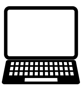 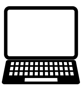 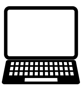 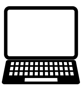 クライアントPC
クライアントPC
クライアントPC
クライアントPC
入出力操作
入出力操作
入出力操作
入出力操作
デスクトップ画面
デスクトップ画面
画面表示
画面表示
文書作成
表計算
文書作成
表計算
文書作成
文書作成
プレゼン
・・・
プレゼン
・・・
通信
通信
通信
通信
ネットワーク
仮想PC
仮想PC
文書作成
表
計算
文書作成
表
計算
文書
作成
表
計算
プレゼン
・・・
ターミナル・モニター
プレゼン
・・・
プレゼン
・・・
PC用OS
（Windows7など）
PC用OS
（Windows7など）
OS
ハイパーバイザー
ストレージ
プロセッサー
メモリー
ストレージ
プロセッサー
メモリー
サーバー
サーバー
59
[Speaker Notes: 【図解】コレ１枚で分かる「デスクトップの仮想化」と「アプリケーションの仮想化」
 
「デスクトップ仮想化」は、サーバー仮想化と同様の技術で、サーバー上にユーザー個別の「仮想PC」を稼働させ、ネットワークを介して、その「仮想PC」の画面を手元のディスプレイに転送・表示させ、キーボード、マウスなどの入出力装置を利用させる技術です。「VDI（Virtual Desktop Infrastructure）」とも呼ばれています。ちなみに「デスクトップ」とは、PC画面のことです。
例えば、仮想PCで、普通のPCと同様にWindowsを動かし、WordやExcelを使い、作成した文書や表は、自分の仮想PCに割り当てられたストレージに保存します。ユーザーは、手元にあるPCのディスプレイ、キーボード、マウスを操作しますが、実際に使うプロセッサーやストレージは、サーバーのものです。
一方、「アプリケーション仮想化」は、PCの全機能ではなく、特定のアプリケーションだけをサーバーで動かし、ネットワーク越しに複数ユーザーで共用する技術です。さらに、ネットワークがつながっていないときでも操作を継続できるようにしたソフトウェアも登場しています。
例えば、MicrosoftのIE（Internet Explorer）6でなければ動かないアプリケーションがあり、同時に最新IEも利用したいとき、IE6を「アプリケーション仮想化」で使用し、PCでは最新IEを動かせば対処できます。また、コンプライアンス上データやアプリケーションを持ち出せないアプリケーションの場合に、自社のデータセンターに設置されているサーバーでこれを動かし、その操作を外部から行うといった使い方もできます。
どちらも管理されたデータセンターに設置されたサーバーで動かすため、データの持ち出しは困難です。また、盗難や置き忘れで手持ちのPCがなくなってしまっても、管理者が、そのPCから仮想PCへのアクセスを遮断してしまえば使えなくなります。さらに、忘れがちなバックアップやセキュリティ対策など、運用管理者が、サーバーに対して一括でできることから、安全安心の担保、運用管理負担の軽減にも役立ちます。
また、自宅で仕事をする場合、自宅のPCからネットワークを介して会社で使っている仮想PCのデスクトップを呼び出せば同じ環境をそのまま使えます。これは、災害や事故でPCが破損してしまっても使えることから、事業継続の観点からも注目されています。]
シンクライアント
データとプログラムの保管
プログラムの実行
は、サーバー内にて処理
シンクライアントは
画面表示と入出力操作
シンクライアント
シンクライアント
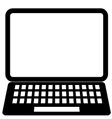 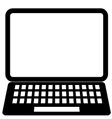 入出力操作
入出力操作
画面表示
画面表示
文書作成
表計算
文書作成
表計算
プレゼン
・・・
プレゼン
・・・
PC / Windows・Mac OS など
通信
通信
通信
ネットワーク
ストレージ
文書作成
表計算
仮想PC
仮想PC
仮想PC
プレゼン
・・・
文書作成
表
計算
文書作成
表
計算
文書作成
表
計算
アプリケーション
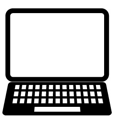 プレゼン
・・・
プレゼン
・・・
プレゼン
・・・
画面表示
PC用OS
（Windows7など）
PC用OS
（Windows7など）
PC用OS
（Windows7など）
入出力操作
ハイパーバイザー
メモリー
プロセッサー
ストレージ
データとプログラムの保管
プログラムの実行
は、PC内にて処理
サーバー
60
[Speaker Notes: 「デスクトップ仮想化」と「アプリケーション仮装化」は、手元のPC側にOSやアプリケーションを導入する必要はありません。ならば、ネットワークに接続でき、画面表示や入出力操作の機能を動かすことができるだけの必要最小限のメモリやプロセッサでも十分です。また、プログラムや作成した文書や表などのデータをPC側に保管する必要がないので、ストレージも不要です。
そこで、「デスクトップ仮想化」と「アプリケーション仮装化」の使用を前提に機能を最小限に絞ったクライアントPCが作られました。これをシンクライアント（Thin Client）と言います。Thinとは、「やせた」という意味です。ちなみに、通常のPCを、Fat（太った）Clientと呼ぶことがあります。
最近では、タブレットやスマートフォンのアプリで、シンクライアントの機能を実現しているものも登場しています。
シンクライアントは、高い処理能力や大容量のストレージを搭載した一般のPCに比べて大幅に安価です。また、ユーザー個別の設定やアプリケーション、データはサーバー側で管理していますので、仮に機械が故障しても、復旧作業を行わず取り替えるだけで使用を再開できるのでユーザーの管理負担は少なくてすみます。
また、シンクライアントにはデータは保管できませんから、サーバーに接続する手順が分からなければ、盗難に遭ってもデータが盗まれる危険はありません。セキュリティの観点からも安心です。
「シンクライアント」は、このような機能を絞り込んだPCの名称として使われていますが、「シンクライアントが利用できる仮想化方式」すなわち、「デスクトップ仮想化」と「アプリケーション仮装化」の総称としても使われる場合があります。]
Chromebook
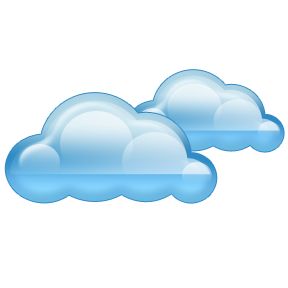 クラウドサービス
Google Apps for workなど
データ
文書作成
表計算
プレゼン
・・・
オフィス・アプリ
インターネット
通信
通信
データ
ブラウザ
文書作成
表計算
文書作成
表計算
ブラウザ
プレゼン
・・・
プレゼン
・・・
オフィス・アプリ
画面表示・入出力操作
画面表示・入出力操作
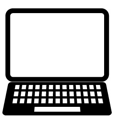 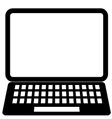 Chromebook / Chrome OS
PC / Windows・Mac OS など
61
[Speaker Notes: 【図解】コレ１枚で分かるChromebook
 
今、Chromebookという新しいタイプのノートPCが、注目されています。米Gartner は、2015年、全世界の Chromebook の販売台数は、730万台に達し、PCやタブレットが、二桁を超えて大幅な減少している中、2014年に比べ27%の成長になると予測しています。
Chromebookとは、Googleが開発したChromeブラウザを動かすことに特化した基本ソフトChrome OSを搭載したノートPCのことです。
ブラウザしか動かないというシンプルな機能に特化することで、高速なCPUや大量のメモリが不要となりました。また、アプリをPCにインストールせず、ブラウザを介して、クラウド・サービスとして利用するため、プログラムやデータをPCに保管する必要はなく、大容量のストレージもいりません。同時にデータ流出の危険も減り、バックアップも不要です。さらに、機能がシンプルなために、脆弱性が少なくウイルスに狙われる危険も減り安全性も高まります。また、ユーザーが使えるアプリケーションの選択やデータの範囲などの権限設定も管理者が、一括して管理画面から行うことができるなど、PCを個別に配布することに比べ、運用管理負担を大幅に削減することができます。
これまで「何でもできる」ことを追求し開発されてきたWindowsなどの汎用OSには、快適に動かすためには高性能なハードウェアが必要でしたが、あえて機能を絞り込むことによって、軽量で安価なノートPCを実現したのです。
かつて、メール、表計算や文書作成などは、PCに導入されたアプリに頼っていましたが、今ではブラウザを介してクラウドで利用できるようになっています。その他の業務アプリケーションもクラウドで利用できるものが増えています。
多くのPCユーザーを抱える企業や教育機関は、セキュリティ上の心配が少なく、運用管理側の負担も少ないChromebookに注目しています。まだPCでなければできないことや使い勝手で、従来型のノートPCが必要だとの声も少なくはありませんが、ネットワーク環境やクラウド・サービスの充実とともに、新たな選択肢としてその地位を確立してゆくことになるでしょう。]
クライアント仮想化
クライアントの仮想化
（ハイパーバイザー方式）
クライアントの仮想化
（アプリケーション方式）
クライアントPC
クライアントPC
アプリケーション
アプリケーション
アプリケーション
アプリケーション
ＯＳ
（ゲストＯＳ）
ＯＳ
ＯＳ
仮想マシン
仮想マシン
仮想マシン
仮想化
ソフトウェア
仮想化ソフトウェア(ハイパーバイザー)
オペレーティング・システム
（ホストＯＳ）
ハードウェア
ハードウェア
メモリ
メモリ
CPU
CPU
62
[Speaker Notes: クライアントの仮想化は、ひとつのクライアントPC上に複数の異なるオペレーティング・システムを同時に稼働させる技術です。
本来、ひとりのユーザーに占有使用されるクライアントPCに、複数の仮想マシンを動かし異なるオペレーティング・システムを稼働させるのは、プログラムやデータの互換性を確保するためです。
例えば、Window 7と言われるPC用のオペレーティング・システム上で、「XPモード」と呼ばれる仮想化の機能が動きます。この機能はWindows 7の前のバージョンであるWindows XPを動かすことができる仮想PCをWindows7の中に作ります。この上で、Windows XPを動かせば、一台のPCの上で、同時にWindows 7とWindows XPを同時に稼働させることができます。
このようなことが必要になるのは、Windows XPでは動くがWindows 7では動かないソフトウェアがあるからです。バージョンアップのためにこれを移行するとなると、プログラムの修正やテスト、購入したパッケージ・ソフトウェアであれば、バージョンアップしなければなりません。そのための作業の手間や費用は、台数が多ければ多いほど、大きな負担となります。しかし、この機能を使えば、XP用として開発、購入したソフトウェアを無駄にしないですむのです。
また、AppleのMac OS上でWindowsを動かすクライアント仮想化のソフトウェアもあります。これを使えば、一台のMac PCでMac OSとWindowsを同時に動かすことができます。そのため、それぞれでしか動かないが、どちらも使いたいと言ったときに、ふたつのPCを用意する必要はありません。また、データも相互にやりとりできますので、大変便利です。]
ストレージ仮想化
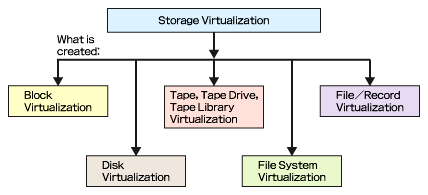 ストレージの業界団体であるSNIA（Storage Network Industry Association）による
「ストレージ仮想化技術の分類」
Disk Virtualization （ディスクの仮想化）
Block Virtualization （ブロックの仮想化）
File System Virtualization （ファイル・システムの仮想化）
File Virtualization （ファイルの仮想化）
Tape Virtualization（テープの仮想化）
ストレージ仮想化
重複排除
ブロック仮想化
シンプロビジョニング
10TB
10TB
10TB
10TB
10TB
10TB
実データ
実データ
実データ
実データ
実データ
実データ
3TB
5TB
3TB
5TB
2TB
2TB
ファイル１
ファイル２
B
A
A
B
C
D
E
F
7TB
7TB
8TB
5TB
8TB
5TB
仮想ストレージ
仮想ストレージ
仮想ストレージ
30TB
30TB
実データ
実データ
10TB
10TB
A
B
C
重複データを排除
必要な時に
追加
未使用領域
20TB
未使用領域
0TB
D
E
F
ストレージ（ハードウェア）
ストレージ（ハードウェア）
ストレージ（ハードウェア）
データ容量の削減
ボリュームの仮想化
容量の仮想化
[Speaker Notes: 【図解】コレ１枚で分かるストレージの仮想化
 
ストレージ仮想化は、ハードウェアの物理的な制限・制約からの解放するために使われる技術です。
例えば、ストレージの容量は、使っている／いないに関わらず、「128GB」というように物理的に決まってしまいます。これをサーバー個別に割り当て、そこでしか使えないのでは、複数サーバーを使っている場合などは非効率です。そこで、複数ストレージをひとつにまとめ複数サーバーで共用し必要な容量だけを割り当てることで使用効率を高めることができます。
また、シンプロビジョニングや重複排除という技術で使用効率や利便性をさらに高めることができます。
シンプロビジョニングは、物理ストレージの容量を実際より多くあるようにサーバー上のアプリケーションに見せかける技術です。これまでなら、物理ストレージの容量が変われば、サーバーやアプリケーションへの設定変更が必要でした。しかし、この技術を使えば、サーバーやアプリケーションには、最初から大きな容量で設定しておき、実際にはその時点で使う容量だけを用意し、足らなくなった容量を物理的に補充するだけで設定の変更が不要になります。これにより容量を節約できると共に運用負担が軽減できます。
重複排除は、データの重複している部分を削減し、ストレージの使用効率を高める技術です。例えば、電子メールでファイルを添付して同時に複数の人に送信すると、同じファイルのコピーがいくつも作られてしまいます。この重複データを削除してデータ容量を削減する一方で、ユーザーには、これまでと変わらず複数のファイルがそこにあるように見せかけることができます。このように、ユーザーに意識させずストレージの容量を減らすことができるのです。
ビッグデータの時代となり、ストレージの需要が高まる中、効率よくストレージを利用し、運用や管理の負担を軽減することへの需要は、益々高まってくるでしょう。]
SDN（Software Defined Networking）
従来のネットワーク
SDN(Software Defined Networking)
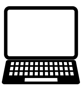 物理
ネットワーク
A
仮想
ネットワーク
A
仮想
ネットワーク
B
仮想
ネットワーク
C
物理
ネットワーク
B
仮想化
物理
ネットワーク
物理
ネットワーク
C
集中制御
パケットの種類に応じて設定
QoS・セキュリティ
アプリケーションに応じて設定
物理構成に依存
機　能
物理構成に関係なく、論理構成設計可能
機器ごとに個別・手動制御
制　御
機器全体を集中制御・アプリケーション経由で制御可能
[Speaker Notes: 従来、ネットワークの構築は異なる役割や機能を持つ多数の機器をケーブルで接続し、それぞれに手間のかかる設定が必要でした。この常識を変えたのが、SDN（Software-Defined Networking）です。
SDNとは、ルーターやスイッチなどのネットワーク機器の構成や接続ルートなどを、機器の導入や配線などの作業をしなくても、ソフトウェアへの設定だけで実現する技術の総称です。例えば、異なる複数企業のシステム機器が混在して設置されているデータセンターの場合、従来は、独立性を保証するためそれぞれに機器もネットワークを分離して別々に管理しなければなりませんでした。しかし、SDNであれば、全てをひとつの物理的なネットワークで構成し、設定だけで個別独立したネットワークとして機能させることができます。またルーターやスイッチなどの機能の違う機器も必要でしたが、設定だけで必要とする機能構成をソフトウェア的に実現することができるNFV（Network Functions Virtualization：ネットワーク機能の仮想化）も使われはじめています。また、全体を一元的に集中制御できるので個々のネットワーク機器の設定や管理に手間がかかりません。
さらに利用目的に応じた「ポリシー」に応じてネットワークの特性を自由に制御できるようになりました。ポリシーとは、どのように扱うかの方針や制約条件を体系的かつ具体的に定めた規範のことです。例えば、セキュリティを高度に保ちたい、負荷分散を行いたい、音声や映像は途切れないように優先的に処理したいといったアプリケーションに応じたポリシーを設定し、それに応じてネットワーク全体の挙動を制御できるようになったのです。
従来は、運用管理者がポリシーに応じて手作業でネットワーク機器の構成や設定を行っていましたが、SDNにより、これらの作業をネットワーク全体に対して一括して、あるいはアプリケーションからの要求に応じて自動的で対応できるようになったのです。その結果、ネットワークの運用管理負担が軽減されると共に、アプリケーションの変更に即応できる柔軟なネットワークが実現したのです。]
サーバーの仮想化
そのメリットと課題
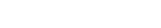 サーバー
集約
サーバーの仮想化／物理的資源の削減
物理的資源の削減
スペース活用の効率化
設置スペースが削減され、土地や建物に関わるコストを削減できる

消費電力の削減
サーバーの冷却に必要な空調装置、サーバー本体の電力消費・CO2を削減できる

サーバーの稼働率向上
購入するサーバー台数を、減らすことができる
CPU
使用率
サーバー仮想化が変えたサーバー利用の常識（１）
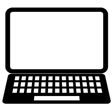 アプリ
アプリ
アプリ
ハイパーバイザーから割り当てられたシステム資源に相当する能力・機能を持った仮想マシンが稼働する
ミドルウェア
ミドルウェア
ミドルウェア
OS
OS
OS
メモリ
メモリ
メモリ
CPU
CPU
CPU
仮想サーバー A
仮想サーバー B
仮想サーバー C
設定ファイル
システム管理者は、「設定ファイル」を作成・複製・変更することで、仮想サーバーの調達や構成変更できる。
ホスト名　A
CPU XXX
メモリ　XXX
IP XXX
ホスト名　B
CPU XXX
メモリ　XXX
IP XXX
ホスト名　C
CPU XXX
メモリ　XXX
IP XXX
ハイパーバイザー
ハイパーバイザーは、「設定ファイル」に記述された内容に従って、必要なシステム資源の割り当てを行う
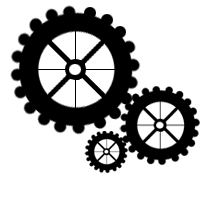 メモリ
CPU
ハードウェア
68
[Speaker Notes: 「サーバー仮想化」によって、従来では考えられなかったことが可能になりました。
すぐに稼動
従来は、ハードウェアを調達した後、機器の据付・導入が必要でした。しかし、サーバー仮想化を使えば、ソフトウェアへの設定だけで、必要なシステム資源（プロセッサー、メモリ、ストレージなど）を割り当て、その資源相当の構成と能力を持った、見かけ上物理サーバーと同様に機能する「仮想サーバー」を稼働させることができます。これによりシステムの稼働に関わる作業時間は、大幅に短縮できます。
但し、仮想サーバーが、いくつでも簡単に作れるからと言って、それを動かすハードウェアの能力を超えて動かすことができない点は、注意が必要です。
複製が簡単
仮想サーバーの構成についての情報は、「設定ファイル」に書き込まれます。ハイパーバイザーは、この設定ファイルを読んでハードウェアから資源を割り当て、仮想サーバーを稼働させます。そのため、同じ構成であれば、この設定ファイルと仮想サーバーのデータをコピーするだけで、仮想サーバーを複製できます。あとは、ホスト名といわれるサーバーの名称やIPアドレスといわれるネットワーク上の住所を表す番号を変更するだけで、別のサーバーとして、すぐに利用できるようになります。
柔軟な構成変更
従来、システム構成を変更するためには、いったん電源を停止し、物理的な構成変更作業を行い再稼働させる必要がありました。しかし、サーバー仮想化を使えば、システム資源の増減は、仮想サーバーを稼動したままでも行うことができます。そのおかげで、サーバーへのアクセスが急増した時や構成変更が時でも、迅速・柔軟に対応することができます。]
サーバー仮想化が変えたサーバー利用の常識（２）
メモリ
メモリ
メモリ
正常時
CPU
CPU
CPU
仮想サーバー X
仮想サーバー A
仮想サーバー B
ハイパーバイザー
相互に稼働しているかどうかを監視
ハイパーバイザー
共用ストレージ
メモリ
メモリ
設定
ファイル
A
設定
ファイル
A
設定
ファイル
X
CPU
CPU
サーバー　01
サーバー　02
仮想サーバーＡとBは、
見かけ上稼働し続けることができ
ユーザーは影響を受けない
メモリ
メモリ
メモリ
サーバー 01
障害時
CPU
CPU
CPU
仮想サーバー X
仮想サーバー A
仮想サーバー B
ハイパーバイザー
ハイパーバイザー
共用ストレージ
メモリ
メモリ
設定
ファイル
A
設定
ファイル
A
設定
ファイル
X
CPU
CPU
サーバー　01
サーバー　02
69
[Speaker Notes: サーバー仮想化は、調達や構成変更の利便性を高めただけではなく、障害や災害が発生したときの対処のためにも使われています。
停止時間の低減
仮想サーバーは設定ファイルをハイパーバイザーが読み込むことで稼働します。したがって、ある物理サーバーに障害が発生した時、他の物理サーバーで動くハイパーバイザーが、その設定ファイルを読み込むように設定しておけば、この物理サーバー上で仮想サーバーを再稼動させることができます。
従来は、サーバーの障害が発生すると、機械の復旧とデータ復元で半日～1日の作業が必要でしたが、サーバー仮想化を使えば停止時間は、仮想サーバーを再起動するための数分程度となります。
また、仮想サーバーを稼動させたまま、他の物理サーバーへこれを移動させることもできるようになりました。この仕組みを「ライブマイグレーション」と言います。例えば、保守点検に際して物理サーバーを停止させても、利用者にそれを感じさせることなく作業することができます。
災害対策への対応
複数の地理的に離れた物理サーバー同士で、仮想サーバーのイメージ（設定ファイルとデータやアプリケーションを格納したファイル）をコピーしておくことで、一方が災害で機能しなくなったときに、もう一方で仮想サーバーを稼動させることができます。
従来、災害対策用には、普段は使わないが同等の構成を持つ機器をバックアップとして保持しなくてはならず非常に高いコストが掛かっていました。しかし普段は開発や優先度の低い業務で使っている物理サーバーを、災害時には優先度の高い仮想サーバー用に使えば、災害対策のためのコストを抑えることができるようになりました。]
サーバー仮想化による３つのメリット
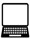 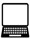 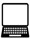 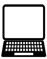 物理マシンの集約
機械購入費用の抑制
電気代・CO2の削減
データセンター使用料の削減
仮想マシン
Virtual Machine
ソフトウェア定義
調達・変更の迅速化
稼働中での構成変更
迅速で柔軟な構成変更
障害時に正常に稼働して物理マシンに
仮想マシンを移動させサービスを継続
複雑なクラスタリング構成と
対応のためのソフトウエア
ライブマイグレーション
保守時のサービス停止回避
障害時のサービス停止回避
物理マシンの負荷の分散
設定
70
[Speaker Notes: 【図解】コレ１枚で分かるサーバー仮想化の３つのメリット
物理マシンの集約
物理マシン、つまり機械の台数を減らせることができます。仮想化されていないサーバーは、その機械が持っている能力最大に使われることはあまりなく、また使用率にばらつきがあるのが一般的です。こういうサーバーを束ねて集約することで、一台の機械の能力を無駄なく使えば、使用率は高まり、機械の台数を減らすことができます。
使用率が高く性能が低い旧式機械を使っている場合、その機械の何台分もの能力を持つ新しい機械に集約することで、台数を減らすことができます。
使用する機械の台数を減らせば、購入費用の抑制、電気代やCO2の削減、データセンターを借用している場合は、その使用料を削減できます。
ソフトウェア定義
機械の設置や配線とった物理的な作業を伴わずにサーバー機能や性能の調達、構成の変更が実現します。運用管理者は、画面のメニューやコマンドを使って設定するだけです。もちろん仮想サーバーとして使用しようとしている能力の合計が、物理マシンの能力の上限を超えないことが前提ですが、その範囲内であれば、仮想サーバーの調達や複製、構成変更は、設定だけで可能です。
これにより、仮想サーバーの調達や構成変更が柔軟、迅速に、しかも稼働中にできるようになり、運用管理業務の作業効率を高めることができます。
ライブマイグレーション
仮想サーバーの実体は「設定ファイル」にあります。この設定ファイルにはプロセッサーの能力、メモリーの容量、ネットワークのアドレス番号などの仮想サーバーの設定に関わる情報が書き込まれています。この設定ファイルを、サーバー仮想化を実現するソフトウェア（Microsoft Hyper-VやLinuxのKVMなど）に読み込ませると、物理マシンから必要な機能や性能を取り出し、仮想サーバーを実現してくれます。
この設定ファイルを２台の物理マシンで共有する構成にしておきます。そして、その物理マシンで稼働する仮想化ソフトウェアがお互いの物理マシンの稼働状況を監視させておくとします。もし一方が障害を起こし停止したら、一方の動いている物理マシンが、その仮想サーバーの設定情報を読み出し、動いている方で仮想サーバーを立ち上げてくれます。これにり利用者は物理マシンの障害の影響を受けることなく、仮想サーバーを利用し続けることができます。
障害時ばかりではなく、保守点検で機械を停止させなければならないときなどは、この方法を利用して予め仮想サーバーを別の物理マシンに移動させておき、保守点検が終わったら元に戻すことで、利用者に影響を与えないで物理マシンを停めることができます。
さらに、ある物理マシンの使用率が高まったとき、能力に余裕のある物理マシン仮想サーバーを移動させれば、全体としての負荷の平準化が実現します。
このように、仮想サーバーを停めることなく移動させることもサーバーの仮想化によって実現できます。]
IoTとAI
モノのインターネット／Internet of Things & 人工知能／Artificial Intelligence
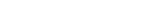 IoTとは何か
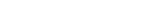 IoTの２つの意味
Cyber Physical System／現実世界とサイバー世界が緊密に結合されたシステム
サイバー世界／Cyber World
クラウド・コンピューティング
データ解析
原因解明・発見/洞察
計画の最適化
データ活用
業務処理・情報提供
機器制御
広義のIoT＝CPS
デジタル・データで現実世界を捉え、アナログな現実世界を動かす仕組み
狭義のIoT
現実世界の出来事をデジタル・データに変換しネットに送り出す仕組み
日常生活・社会活動
環境変化・産業活動
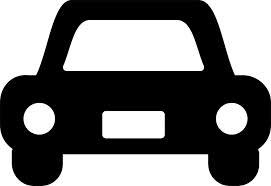 データ収集
モニタリング
現実世界をデジタル・データに変換
モノそのものやそれを取り囲む環境の状態とその変化
現実世界／Physical World
ヒト・モノ
73
[Speaker Notes: IoTについての定義は、必ずしも定まったものはなく、その定義が曖昧なままに使われていることもあるようです。
そもそもInternet of Thingsという言葉を最初に使ったのは、1999年、商品や荷物に付ける無線タグの標準化団体「Auto-ID」の創設者の一人であるKevin Ashton氏だとされています。彼はIoTを「無線タグを付したモノがセンサーとコンピュータを介してインターネットに接続される仕組み」と定義していますが、無線タグ普及の取り組みの延長線上での解釈と言えるでしょう。しかし、いまでは、より広い意味で使われることが増えています。
ひとつは、「現実世界の出来事をデジタル・データに変換しネットに送り出す機器や仕組み」です。モノに組み込まれたセンサーが、モノ自体やその周辺の状態や変化を読み取りネットワークに送り出す技術、その技術が組み込まれた機器、またはこれを実現するための通信やデータ管理のサービスを言う場合です。
もうひとつは、「デジタル・データで現実世界を捉え、アナログな現実世界を動かす仕組み」です。モノから送り出された現実世界のデータをサイバー世界の機械学習で分析し規則性や最適な答えを見つけ出し、それを使って機器を制御し、人にアドバイスを与えるなどして現実世界を動かします。その動きを再びセンサーで読み取りネットに送り出す、この一連の仕組みを言う場合です。
前者は、手段に重点を置いた解釈で、後者はデータの使われ方やデータを使って価値を生みだす全体の仕組みに重点を置いた解釈です。先に紹介したCPS（サイバー・フィジカル・システム）と同じ意味といってもいいでしょう。
いずれかひとつが正しいというのではなく、このようないくつかの解釈があるということです。また、モノだけではなく人を含むあらゆる出来事がインターネットに接続しデータを生みだす仕組みと言う意味から、IoE（Internet of Everything）という言葉が使われることもあります。元々Cisco Systemsが提唱した概念ですが、これもまたIoTのひとつの解釈と言えるかもしれません。]
伝統的なやり方とIoTとの違い
伝統的な社会やビジネスの仕組み
IoTで実現する社会やビジネスの仕組み
個人の経験値、伝統的な習慣や思い込みの範囲を超えることが困難
徹底して無駄を無くし
効率、コスト、期間を劇的に改善
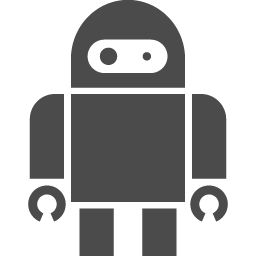 経験や実験
によって学習し
最適解を見つけ出す
データを収集し
機械学習によって
最適解を見つけ出す
ルール
や統計値
による判断
経験値
勘や習慣
による判断
人間による
観察や実験
センサーによって
収集されるデータ
現実の世界で起きる”ものごと”や”できごと”
74
クラウドから超分散へ
1980年代〜
1960年代〜
2000年代〜
2015年〜
分散コンピューティング
集中コンピューティング
クラウド・コンピューティング
超分散コンピューティング
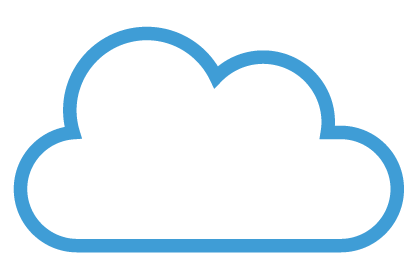 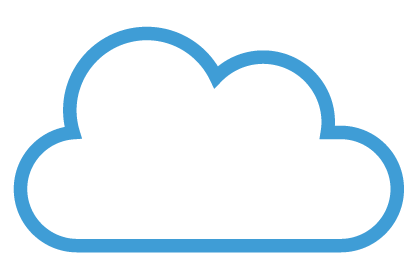 通信経路上の
エッジサーバー
インターネット
専用ネットワーク
専用ネットワーク
インターネット
専用ネットワーク
ローカル
エッジサーバー
分散サーバー
分散サーバー
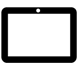 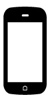 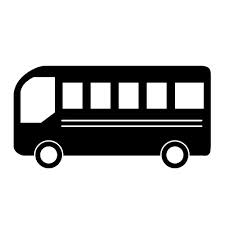 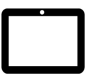 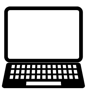 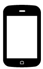 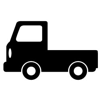 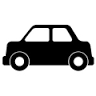 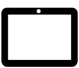 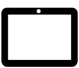 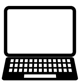 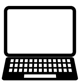 組み込みコンピューター
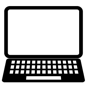 テキスト+ 画像
テキスト
マルチメディア　+ センサー
マルチメディア（テキスト×画像×動画）
大規模なデータ保管・処理は集中
小規模なデータ保管・処理は分散
高速な処理・応答・制御は超分散
大規模なデータ保管・処理は集中
小規模なデータ保管・処理は分散
大規模なデータ保管・処理は集中
小規模なデータ保管・処理は分散
全てのデータ保管・処理は集中
75
[Speaker Notes: 1950年代、コンピュータ利用が始まった当初、順次処理するバッチ処理による利用が一般的でした。1960年代、タイプライター端末やディスプレイ端末から直接利用するタイムシェアリング方式へと発展してゆきます。これらはデータ入力と出力のみを受け持ち、データの処理や保管は全てひとつのコンピュータで集中処理されていました。また、端末とコンピュータをつなぐ通信回線は低速で、やり取りできるデータもテキストに限られていたのです。
1980年代、ミニ・コンピュータ（ミニコン）やオフィス・コンピュータ（オフコン）、そしてパーソナル・コンピュータ（パソコン）といった小型で安価なものが登場し、部門や個人でも購入できるようになり、大規模なデータの処理や保管は共同利用の大型コンピュータ、部門固有の業務や個人で完結する業務は小型のコンピュータを使う分散処理が拡がりを見せ始めます。ただ、通信回線は低速で、扱えるデータはテキストが主流でした。そこで、テキスト主体の業務処理は共同利用のコンピュータ（サーバー）を使い、結果の表示や加工、編集、画像の処理はパソコン（クライアント）を使う「クライアント・サーバ方式」が登場します。
1990年代インターネットが登場し、2000年頃からクラウド・コンピューティングの萌芽が見え始めます。その後インターネットは、高速・広帯域な回線を利用できるようになり、扱えるデータも音声や動画へと拡大してゆきます。また端末類もスマートフォンやタブレットなどが加わり、利用者も適用業務も拡大します。
インターネットにつながるデバイスは、自動車や家電製品、ビルの設備や日用品にまで拡がり、そこに組み込まれたコンピュータとセンサーが大量のデータを送り出すようになろうとしています。このような仕組みは、IoT（Internet of Things／モノのインターネット）と呼ばれています。
IoTデバイスは膨大な数となり、そこから大量のデータが通信回線に送り出されるようになります。そのため回線の帯域を圧迫してしまう可能性が出てきました。そこで、デバイスの周辺や通信経路上にサーバーを配置し中間処理して必要なデータのみを回線に送り出す「エッジ・コンピューティング」が必要となります。「エッジ・コンピューティング」のサーバーは、IoTデバイスの周辺に配置されることから、「クラウド（空の上の雲）・コンピューティング」と対比して、「フォグ（地上に漂う霧）・コンピューティング」とも呼ばれています。
このように見てゆくと、IoTの仕組みは、クラウド、エッジ、デバイスの３階層にコンピュータを配置する構成を取ることになります。言うなれば、超分散コンピューティングを生みだそうとしているとも言えそうです。]
IoTがもたらす２つのパラダイムシフト
社会基盤のシフト
「モノ」の価値のシフト
CPS社会の実現
「モノ」のサービス化
モノの価値は、
ハードウェアからソフトウェアへ
そしてサービスへとシフト
アプリケーション
クラウド・サービス
アナリティクス
人工知能＋シミュレーション
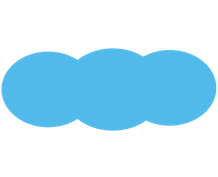 ビッグデータ
現実世界のデジタルコピー
クラウド・サービス
ソフトウェア
インターネット
現実世界のデジタルデータ化
IoT
ハードウェア
ハードウェア
現実世界のデジタル・データ化
ビッグデータを使ったシミュレーション
現実世界へのフィードバック
「ハード＋ソフト」がネットワーク接続
モノとクラウド・サービスが一体化
システム全体で価値を生成
CPS：Cyber-Physical System
76
[Speaker Notes: IoTは、２つのパラダイムシフト（常識の転換）をもたらそうとしています。
ひとつは、サイバー・フィジカル・システム社会の実現です。
現実世界の様々な出来事をきめ細かく、そしてリアルタイムにデジタル・データに置き換え、
過去の事実からその原因や因果関係を発見する
現在の事実から最適な答えを見つけ出す
過去から現在の事実を分析し未来の出来事が高い精度で予測する
といったことをできるようにし、全体が協調、連携して、全体最適な社会基盤を造りあげようという動きです。
もうひとつは、「モノ」の価値の本質がハードウェアからサービスへとシフトすることです。
モノをインターネットにつなぎ、クラウドと一体化することで、モノ単体ではできなかった価値を生みだそうという取り組みです。
モノはこれまで、「作って売ってしまえば終わり」が常識でした。これを「売ってからも継続的に関係を持ち続ける」という新しい常識へ変えることにより、モノそのものの魅力だけではなく、ものを売った後にもサービスという魅力を提供し続け、モノの価値の本質を変えようというのです。そうなれば、製造業は、売ってしまった後の魅力まで考えてものづくりをすることが必要になります。そして、製造業はサービス業へと自らの役割を変えてゆかなくてはなりません。
 
こんな２つのパラダイムシフトが、いま起ころうとしています。]
デジタル・コピー／デジタルツイン
シミュレーション
現実世界をデジタルで再現し
条件を変えて実験を繰り返し
最適解を見つけ出す
電脳世界
（Cyber World）
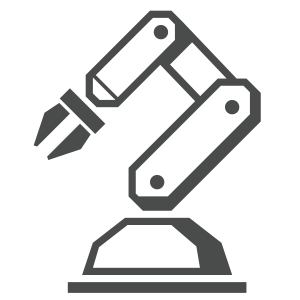 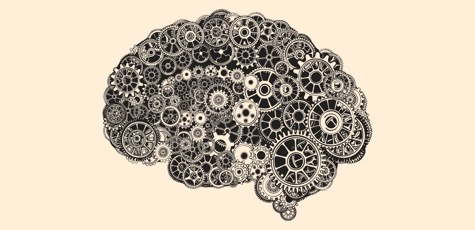 機械学習
ビッグデータ
最適解
Cyber-Physical System
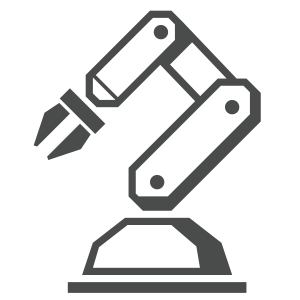 圧　力
ひずみ
振　動
重　量
電　流　
・・・
センサ
データ
制御
現実世界
（Physical World）
変更や変化に即応して
最適状態・動きを実現
77
「モノ」のサービス化
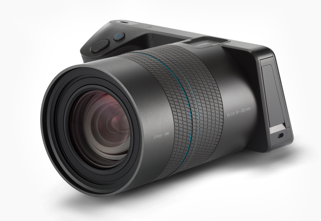 モノの価値は、
ハードウェアからソフトウェアへ、
そしてサービスへとシフト
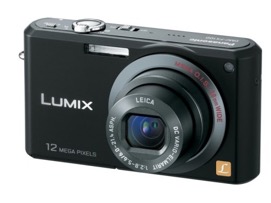 サービス
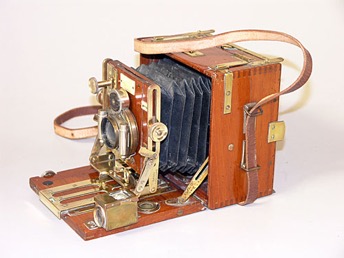 機能・性能を継続的更新可能
ソフトウェア
機能・性能を随時更新可能
ハードウェア
機能・性能の固定化
モノの価値を評価する基準がシフト
78
[Speaker Notes: かつてモノの性能や機能、品質や操作性は、ハードウェアの「細工」や「材料」によって物理的に実現していました。しかし、いま多くのモノにはコンピュータが組み込まれソフトウェアによってこれらを実現しています。もちろん、ハードウェアの価値が失われることはありませんが、ハードウェアだけでは機能や性能を実現できない時代を迎えています。
例えば、以前のカメラの露出、ピント、絞り、シャッター・スピード、感度、発色などは、ハードウェアである機械部品の細工やフイルムの材料によって実現していましたが、いまではソフトウェアによって実現しています。いまでもハードウェアは、モノの価値を決める要素ではありますが、それは全体の一部に過ぎず、むしろソフトウェアが、より大きな役割を占めるようになりました。
この「ハードウェア＋ソフトウェア」で構成された「モノ」がネットワークにつながれば、モノの価値の本質はサービスへとシフトします。例えば、
デジタルカメラをインターネットにつないで、ソフトウェアを更新すれば、連写機能を向上させたり、アートフィルターの種類を増やしたりと、買ったときよりも高機能なものに変えてくれます。
米国の電気自動車テスラのモデルS／Dシリーズには、発売当初にハードウェアに自動運転機能が組み込まれていまました。そして、ソフトウェアの更新によって自動運転ができるようになりました。
AppleのiPodというハードウェアは、楽曲ダウンロード・サービスのiTunes Music Storeや定額聴き放題サービスのApple Musicというクラウド・サービスと一体となって提供されるからこそ、人気を博しているのです。
このように、モノがネットワークにつながることで、モノは購入した後も継続的に機能を向上させ進化し続けます。「モノ」の機能や性能は、それを作り、出荷することで完結するのではなく、作られたモノとその後のサービスが一体となって、モノの新たな価値を生みだし続けるのです。]
「モノ」のサービス化
自動車メーカー
航空機メーカー
工作機械メーカー
アナリティクス
アナリティクス
新規開発
新規開発
アナリティクス
新規開発
ソフトウェア改修
ソフトウェア改修
ソフトウェア改修
データ
収集
ソフトウェア
配信
データ
収集
ソフトウェア
配信
データ
収集
ソフトウェア
配信
インターネット
走行データ
運行データ
作業データ
制御ソフトウェア
制御ソフトウェア
制御ソフトウェア
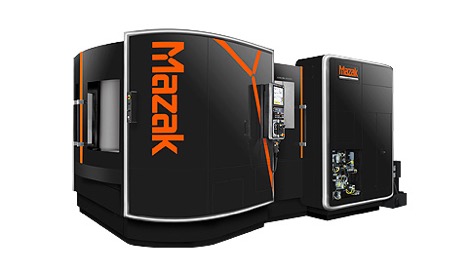 制御
制御
制御
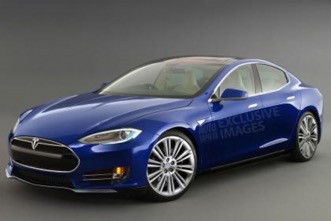 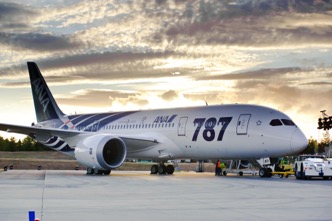 遠隔からの保守点検・修理、自律化機能による自己点検や修復、ソフトウェア更新による機能・性能・操作性の改善
79
[Speaker Notes: 【図解】コレ１枚で分かるIoTと「モノのサービス化」
 
現実社会の行動や出来事をデータ化する仕組みとして、IoTに注目が集まっている。では、集めたデータは、どのような価値を生みだそうとしているのだろうか。そのひとつが、「モノのサービス化」というパラダイムシフトだ。
モノのサービス化の前提として、「モノのSD化」がある。SD（Software Defined）とは、「ソフトウェアで定義された」あるいは、「ソフトウェアで規定する」という意味だ。以下の図をご覧いだきたい。
 
1953年に就航した旅客機ダグラスDC7のコックピットは、様々なメーターや操縦桿、レバーやスイッチなどに埋もれている。これらのハードウェアは、エンジンや燃料タンクのセンサーに直接繋がってそのデータを表示したり、昇降舵やフラップを直接動かしたりと、人間が直接的に航空機の状態を監視し、操作している。当然、性能の改善のためのハードウェアの交換や故障の修理などに、物理的作業を必要とした。
一方、2011年に就航したボーイング787は、操縦や操作の多くを、ソフトウェアを介在して行う。例えば、運航に関わる様々なデータは、一旦ソフトウェアで処理され、自動で必要な操作を行ったり、そのときに必要な情報を整理、選択して液晶画面に表示させたりしている。操縦桿もフライ・バイ・ワイヤーといって、人間の操作した動きをセンサーで読み取り電気的な信号に置き換えている。これにより、人間の操作を補完し、様々な機器との協調・連携を自動化して、最適な飛行を実現している。つまり、航空機というハードウェアは、ソフトウェアによって操作されているわけだ。
これは、ソフトウェアが、航空機というハードウェアの機能や性能を規定し、操作性や燃費効率を左右しているということでもある。つまり、モノの機能や性能のかなりの部分が、ソフトウェアによって定義あるいは規定されているということでもある。
この方法により、ソフトウェアに手を加えることで機能や性能、操作性を改善したり、燃費を向上させたりが可能になる。また、遠隔地からの保守点検、あるいはソフトウェアによる自己点検や修復などの自律化機能を持たせ人間の介在無しに保守作業を行うことも可能になる。これが、「モノのSD化」だ。この取り組みは、航空機だけではなくその他のモノにも拡がりつつある。
 
「モノのSD化」によって、モノ作りは、「性能や機能の優れたモノを作ること」をめざすことから、「常に最適なモノを使い続けてもらうこと」をめざすようになる。つまり、作った後のことまで考え、それを支えてゆくモノ作りが、求められるようになる。つまり、モノのサービス化というパラダイムシフトが、起ころうとしている。
「モノを使うこと」の最適化を実現するためには、モノの状況をデータとして捉える仕組みが必要となる。これが、IoT（Internet of Things）だ。
ものに組み込まれたセンサーが、モノの様々な状況をデータ化し、ネットワークを介してメーカーに送る。メーカーは、それを解析し、状況を把握して、モノに組み込まれたソフトウェアを改修し、再びモノに組み込まれたソフトウェアを更新することで、機能や性能、操作性を改善する。また、集められたデータは、より優れた製品を開発するための情報としても用いられることになる。ハードウェアは、そんなソフトウェアとの関係を前提に機能や性能を作ってゆかなければならない。
さらに得られたデータから新たなサービスを生みだすことができる。例えば、ジェットエンジンの運行情報をデータとして収集し、その解析データを使って燃費効率の高い飛行方法を指導するコンサルティングサービスやPBL（Performance Based Logistics）といわれる個々の作業や部品の調達に対価を支払うのではなく、可動率の確保や修理時間の短縮といった成果（パフォーマンス）に対価を支払うサービスなどが登場している。また、自動販売機に気象センサーやカメラ、人感センサーを付け、それらを分析して、きめ細かな地域別の気象情報を提供したり、マーケティング情報を提供したりする情報サービスなどだ。製品そのものの付加価値を高めるだけではなく、集めたデータを使った新たなビジネスの展開へと可能性が広がる。
ものを作り提供することから使いづけてもらうことへ、さらには、データそのものを価値として顧客に提供することへ。このような一連の取り組みが、「モノのサービス化」だ。それを支えているのか、「モノのSD化」とIoTだ。]
モノのサービス化の本質
使　用
の現場
モノ・製品
センサー
コンピュータ
ソフトウエア
直結・連係
インターネット
ものづくり
の現場
開　発
製　造
保守
サポート
ソフトウェア
改修・更新
80
ビジネス価値の進化
新規ビジネス
顧客価値の拡大
ノウハウの創出
顧客ベースの拡大
安全・省エネ運転
コンサルティング
予防保守・交換
工事施工
自動化サービス
Smart Constriction
燃料費節約
コンサルティング
予防保守・交換
付加価値ビジネス
収益構造の多様化
既存ノウハウの活用
顧客ベースの囲い込み
走行距離に応じた
従量課金サービス
Pay by Mile
出力×時間に応じた
従量課金サービス
Pay by Power
建設機械
遠隔確認サービス
KOMTRAX
製造・販売
製造・販売
製造・販売
コア・ビジネス
既存ビジネス
蓄積されたノウハウ
確実な顧客ベース
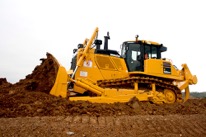 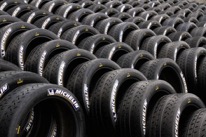 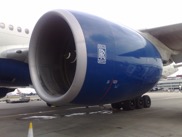 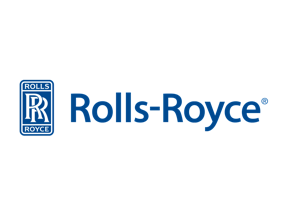 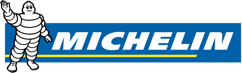 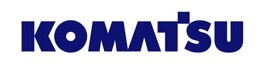 81
[Speaker Notes: IoTの稼働状況をリアルタイムで計測する仕組みを使えば、「モノ」を売らずに使用量に応じて課金する「サービスとしてモノ」を提供するビジネスが実現します。
航空機用のジェット・エンジンを製造・販売する英ロールスロイスは、エンジンという「モノ」を販売するのではなく、実際に使用した時間と出力の積に応じて、利用者である航空会社に利用量を請求する「Power by the Hour」というサービスを提供しています。エンジンに組み込まれたセンサーが、使用状況や各部品の消耗具合、不具合などを検知し、ネットを経由してそのデータを送ります。そのデータは解析され、修理・点検の必要性を個別に判断し、故障で動かなくなる前に対応できるようになります。これにより、より安全な運行が実現し、機材の稼働率が上がることでユーザーの満足度は高まります。さらに保守・点検のタイミングや必要な部品の在庫、エンジニアの稼働が最適化され、サービス・コストの削減が可能になります。
仏タイヤメーカーのミシュランは、運送会社向けに走行距離に応じてタイヤの利用料金を請求するビジネスをはじめています。さらに、燃料を節約できる走行方法のアドバイスを運転手に提供したり、省エネ運転の研修を行ったりと、これまでのタイヤメーカーではあり得なかったビジネスに踏み出しています。このサービスによって運送会社は投資を抑えることができるばかりでなく運行コストも削減でき、経営体質強化に貢献することができます。
建設機械大手のコマツは、無人ヘリコプターのドローンで建設現場を測量し、そのデータと設計データ使って建設機械を自動運転し工事をするサービスを提供しています。これまで熟練者に頼っていた精密な測量や難しい工事を経験の浅い作業員でもこなすことができ、人手不足に悩む業界にとっては大きな助けとなっています。
このように、モノそのものではなく、モノを含むサービス全体が新たな価値を生みだす時代を向かえようとしています。]
IoTビジネスとはどういうことか？
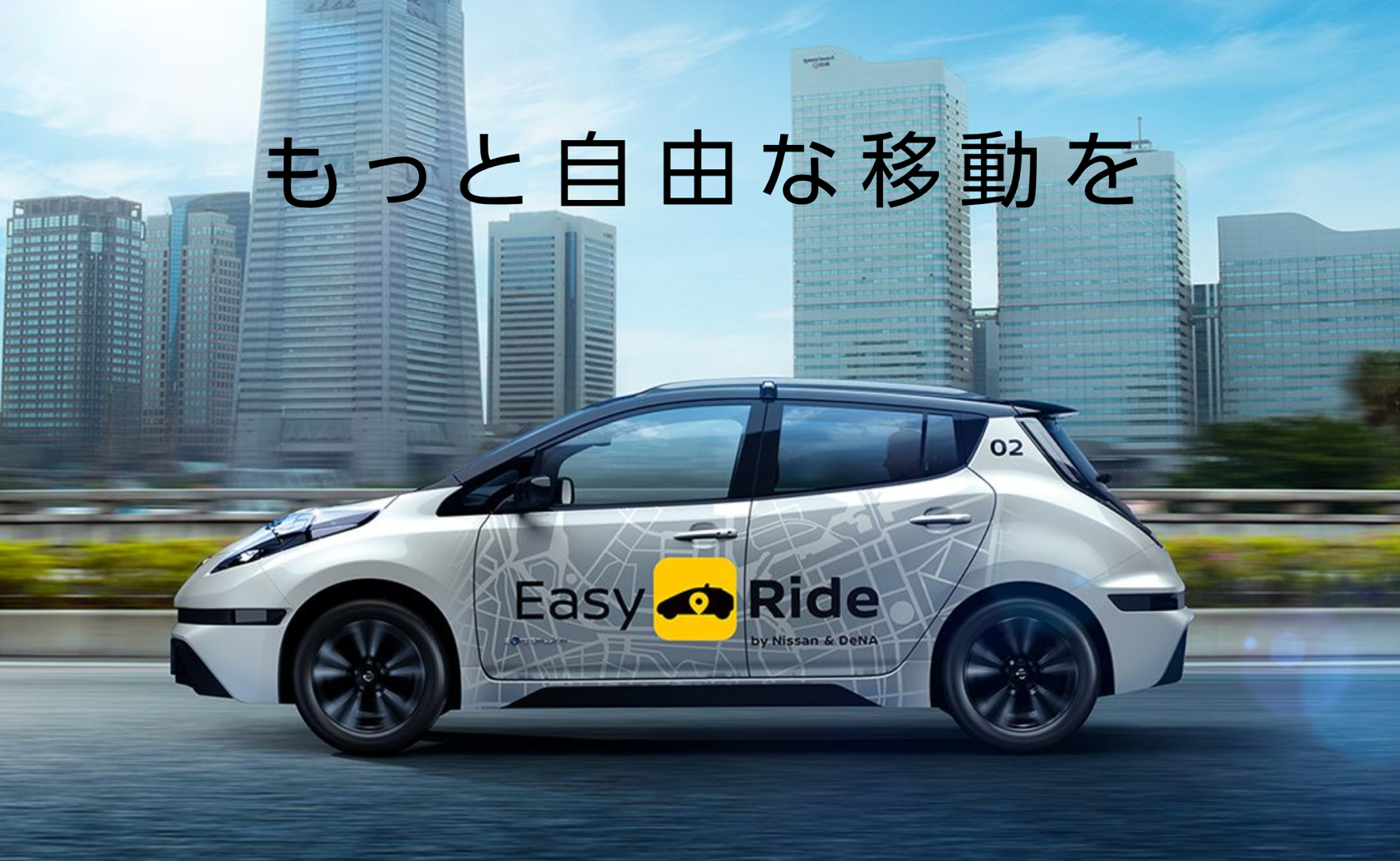 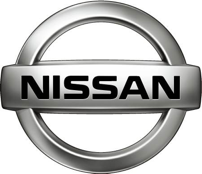 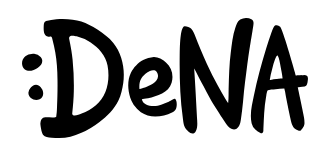 82
AIとは何か
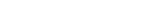 人工知能とは？
人間の内に取り込む知能
人間と対立する知能
拡張知能
Extended Intelligence
Augmented Intelligence
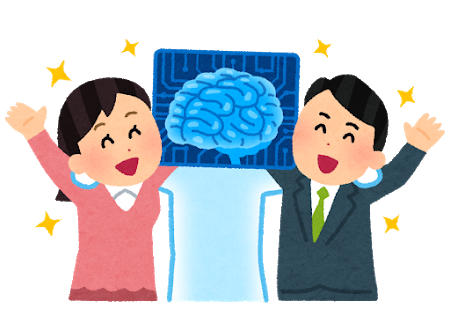 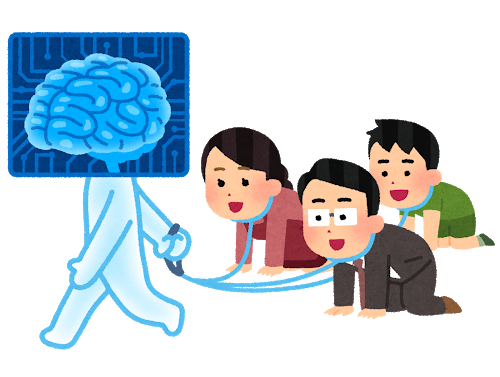 自然な会話や学習による知識の獲得、状況に応じた判断などの知能を必要とする作業を、コンピューター上に構築した人工的な知能を用いて再現する仕組みや研究のこと
人間を超越した知性や知能を実現するテクノロジー。人工知能は、やがて神のような存在となり、人間を奴隷のように支配するようになる。
人工知能についての国際的な定義は存在しない。但し、言語理解や論理的思考など、人間がこれまで脳内で行ってきた知的作業を再現することができるテクノロジーと研究分野を意味している。
人間の知性や知能についての解釈は多様。脳の仕組みも未だ十分には解明されていない。従って、人間を超越する知能や知性をとせのように創ればいいのか分からないので、実現不可能。
84
人間は何を作ってきたのか
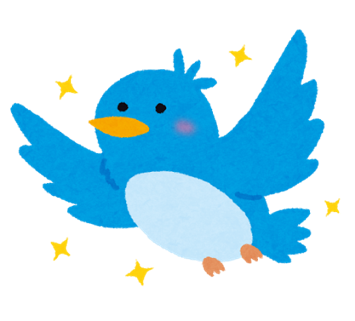 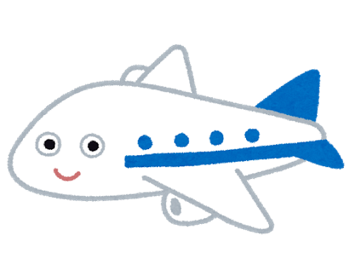 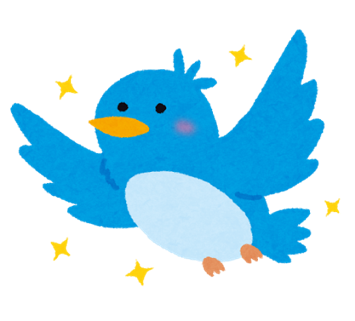 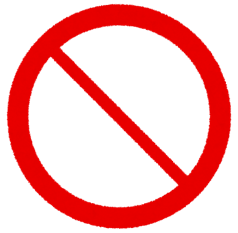 鳥のように空を飛びたい
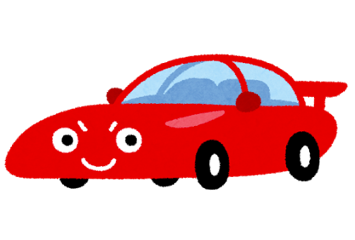 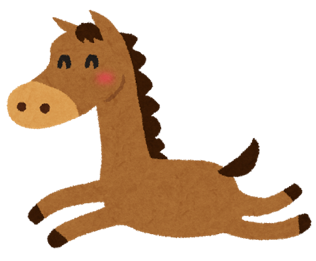 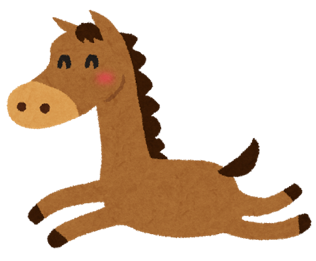 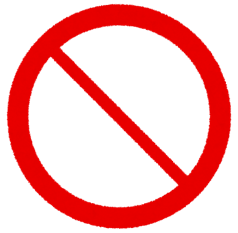 馬のように速く走りたい
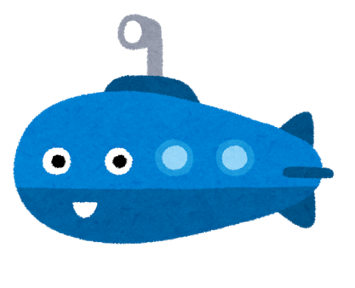 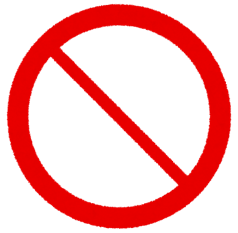 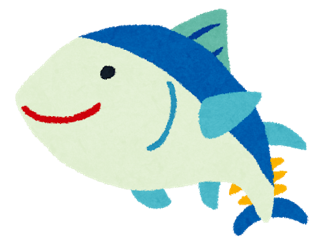 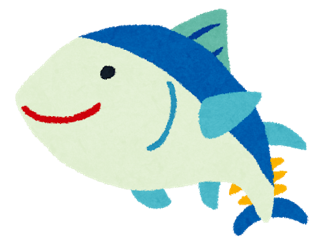 魚のように海に潜りたい
85
人工知能の限界
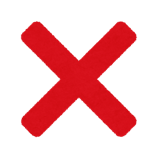 人間を
支配する？
森羅万象
全ての事実
人間の知性
知的処理
数学の言葉で
表現できる処理
(論理・確率・統計)
データ化
できた事実
意識・意味・常識
人工知能/AI
Artificial Intelligence
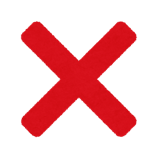 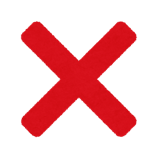 シンギュラリティ
が到来する？
脳の仕組みを参考にした
数理モデル
神になる？
脳の仕組み
だから安心というわけではない！
AIは知性の一部を代替するだけ。
86
「東ロボくん」の実力と代替可能な職業
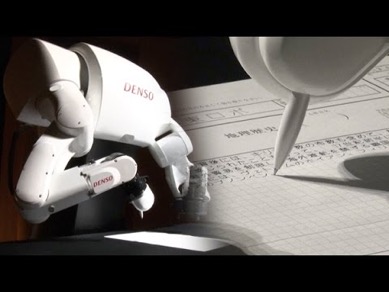 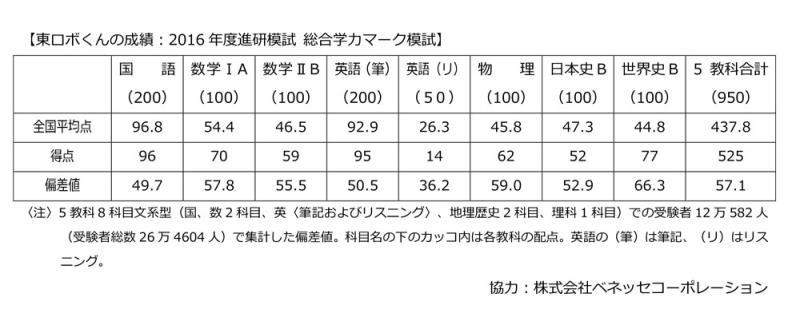 国公立大学	172校　内  23校 　 30学部    53学科　	合否判定80%以上
私立大学	584校　内512校 1343学部 2993学科　　	合否判定80%以上
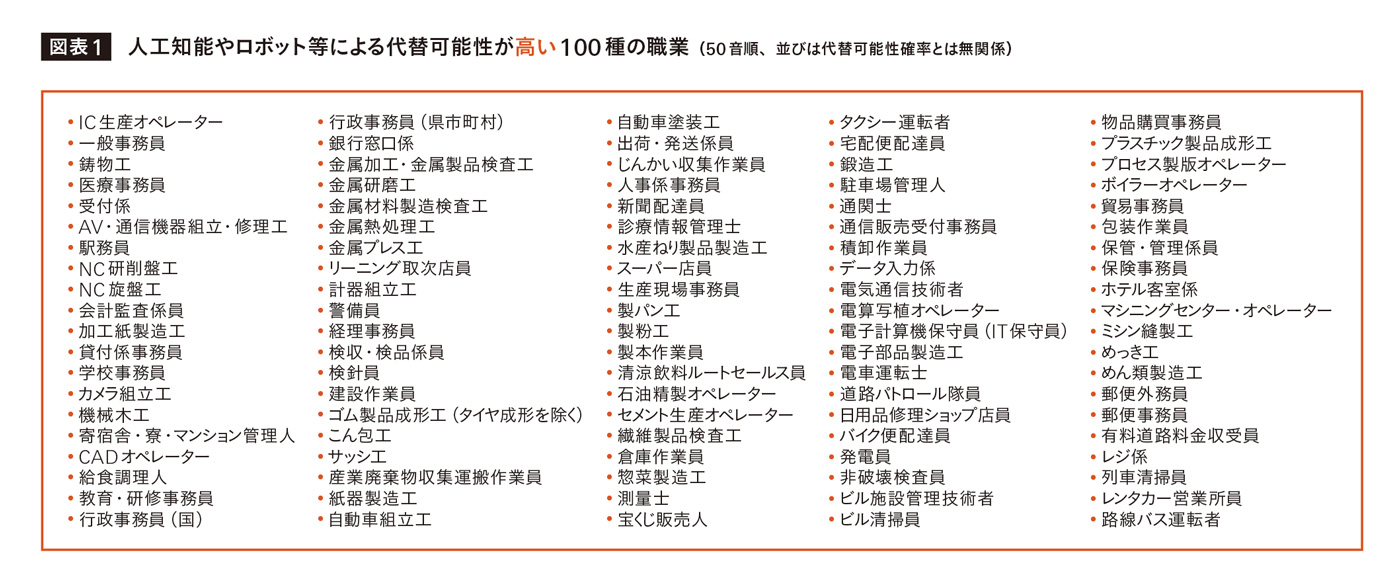 MARCH /関関同立の学科を含む
87
AIなどの技術を活用して事務作業を合理化
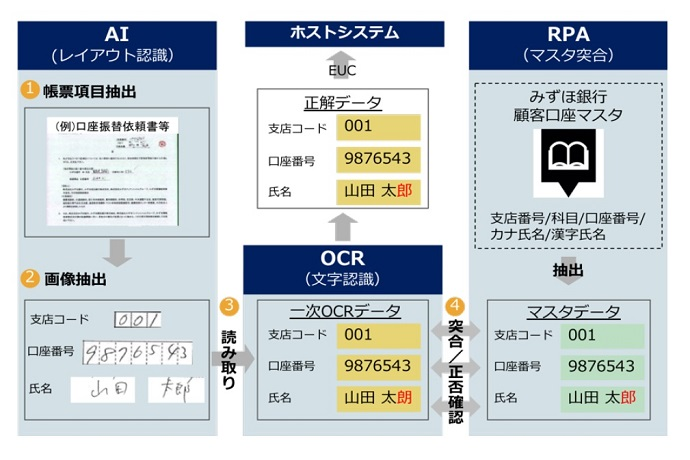 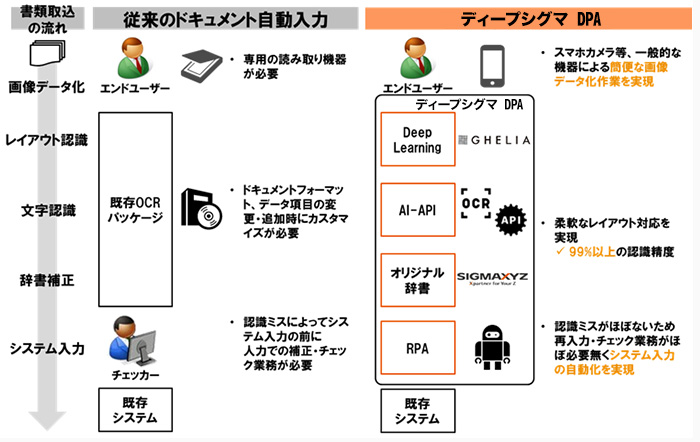 AORソリューション
手作業による事務処理の8割を削減
みずほフィナンシャルグループ
AI（人工知能）、OCR（文字認識技術）、RPA（ロボットによる業務自動化）を活用した帳票のデータ化ソリューション。手書き帳票や非定型帳票の事務処理を効率化する。
みずほフィナンシャルグループ（FG）は2026年までに1万9000人削減、三菱UFJフィナンシャル・グループ（FG）は2023年度までに9500人削減
みずほFGの現在の従業員数はパートを含めて7万9000人、1万9000人（ほぼ4分の1の従業員）を削減する
三菱UFJFGグループは定年退職と採用抑制による自然減だけで23年度までに6000人減らし、さらに3500人を削減する
88
【図解】コレ１枚でわかる人工知能
汎用型人工知能
人間の知能そのものを持つ機械を作る
特化型人工知能
人間が知能を使って行うことを機械にさせる
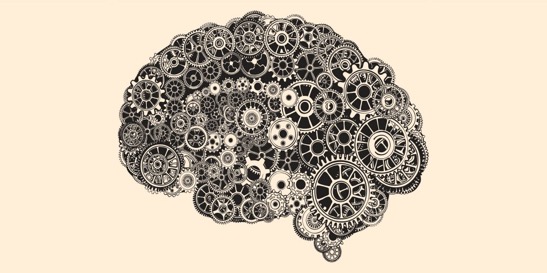 人間にしかできなかったこと
人間にはできなかったこと
人工知能
Artificial Intelligence
作業の効率化
能力の拡張
観察・監視
能力強化・補完
介助・補助
運転手
工場作業者
兵士
知識蓄積
関係付け・解釈
選択・判断
音声認識
文脈理解
検索代行
人間の新たな役割を生みだし進化を加速する
知的介助
自律化
知的望遠鏡
[Speaker Notes: 【図解】コレ１枚でわかる人工知能とロボット
人間の知的能力を機械に置き換えてしまおうという技術が使われはじめています。「人工知能（Artificial Intelligence）」と呼ばれるこの技術は、もはやSF世界の夢物語ではありません。私たちの日常に様々な恩恵をもたらしつつあります。
「人工知能」という言葉には様々な解釈がありますが、概ね「人間が行う知的な作業をソフトウェアで実現する技術や研究」を意味しています。その範囲は広く、音声をテキストに置き換える音声認識、画像に何が描かれているかを解釈する画像認識、大量のデータの中に隠れた規則性や関係性を見つけ出そうという機械学習などがあり、それを応用した技術や研究も含まれます。
そんな人工知能を搭載した「ロボット」も登場しています。ロボットは、これまでも様々なところで使われてきました。例えば、
工場のものづくりに使われてきた産業用ロボット
倉庫で貨物を移送するための搬送ロボット
宇宙ステーションの船外活動を助けるロボット・アーム　など
しかし、それらは人間が作ったプログラム通りに動くものや、人間が遠隔操作するものなど、知的処理の部分は人間が担っていました。しかし、人工知能を搭載すると、自分で周囲の状況を捉え、どう行動すべきかを考え、判断して行動する機械へと進化します。前者を「自動化（Automation）」、後者を「自律化（Autonomy）」と呼び、両者を区別しています。
ロボットには、機械の身体を持たないソフトウェアだけのものもあり、「bot（ボット）」とも呼ばれています。「ロボット(ROBOT)」から生まれた言葉で、人に代わって作業を行うコンピューター・プログラムのことです。botが登場した当初は、次のような単純作業を行うのが一般的でした。
Webを巡回して情報を収集する
用意されたメッセージを指定した時間にソーシャル・メディアに発信する
オンライン・ゲームで一定の動作を自動で繰り返し行う　など
これに人工知能の技術を組合せ、
音声を理解して自然な対話で応対する
曖昧な指示からその人のやりたいことを推察する
機器やソフトウェアの操作、検索や要約などの知的作業を代替する　など
ができるbotも登場しています。
■人工知能やロボットが実現しようとしていること
人工知能やそれを搭載したロボットは次のふたつを実現しようとしています。ひとつは「人間にしかできなかったこと」を代替し人間の作業を効率化すること、そして「人間にはできなかったこと」を実現し人間の能力を拡張することです。
前者の例としては、自動運転自動車がトラックやタクシーの運転手を、産業用ロボットが工場の作業員を、自律型無人機がパイロットの代わりをしてくれます。また音声を認識し、言葉の意味や文脈を解釈し、検索やプログラム操作を代替してくれます。
後者の例としては、
人間には一生かかっても読み尽くせない膨大な学術文献や法律文書を読み、これを分析し、最適な解釈や判断基準を示す
膨大な物質の組合せを検証し、遺伝子やタンパク質の合成メカニズムを探り、これまでにない薬や個人に最適化されたカスタムメイドの薬を創り出す
犯罪の発生場所や犯罪の内容を予測し、指定された地域のパトロールを強化することで検挙率を増やし犯罪の発生率を減らす　
障害者や高齢者の筋力や認知能力をロボットとともに補完し日常生活を快適なものにしてくれる
言語の異なる人同士がリアルタイムで対話し、意思疎通が図る
一方で、これまで人間にしかできなかった仕事を奪ってしまうのではないかとの懸念もあり、人間は新たな役割を見つけなければならないのかもしれません。ただ過去にも、農業は人間が鋤や桑で地面を耕すことからから家畜にそれらを取り付けて効率を大幅に高めました。あるいは、手作業でのものづくりから蒸気機関による大量生産を実現してきました。近年では1970年代に始まるもの作りの自動化で製造現場での人間の仕事は少なくなり、管理やサービスといった仕事に役割を転じてきました。人間の役割が時代と共に変わってゆくのは今も昔も変わりません。人工知能やロボットもそんな道具のひとつであり、道具を手にした人間にとって、進化のひとつの過程であると考えるべきでしょう。
さらに、機械が人間よりも優れた知能を持つようになり、人間を支配する時代が来るかもしれないといったことも心配されています。ただ、「知能とは何か」が未だ解明できておらず、それを工学的に実現する見通しがないのが現実です。
例えば、GoogleのAlpha Goが囲碁の世界チャンピオンに勝利しましたが、Alpha Goがその経験に飽き足らず世のためヒトのために尽くすべく、あらたな分野にチャレンジしたいと、自ら考えることはありません。つまり、Alpha Goには、意志が無いのです。それを決めるのは人間ですし、そもそも囲碁の勝負にチャレンジすることを決めたのも人間です。
意志を持たない人工知能が、人間を支配しようと考えるはずはありません。そんなことを心配するよりも、人間に代わって安全、確実に効率よく作業ができる、あるいは人間の知的能力を拡張し、これまでできなかったことができるようになるといったメリットを積極的に活かしてゆくことのほうが、現実的な係わり方と言えるでしょう。

人間は「知的力仕事」から解放され、自らの意志を持って、よりよい社会や生活を実現するために、人工知能やロボットをどのように活かしてゆくかを考え、それを実現するために努力する。それが、人工知能やロボットとの正しい係わり方ではないでしょうか。

特に少子高齢化がすすむ我が国では、働き手が少なくなってゆきます。不足する労働力を補い経済や生活の質を維持してゆくためには、人工知能やロボットをうまく使いこなしてゆく必要があります。また、過疎化・高齢化が進む地方の交通手段や輸送手段として自動運転車は地元の足となり、輸送手段として欠かすことができないものとなってゆくでしょう。また、「ITや機械の操作が難しくて使いにくい」というこれまでの常識が、音声で対話的に指示するだけでできるようになれば、高齢者や身体に障がいを持つ人たちにも大きな恩恵を与えることになります。
人工知能やロボットの実用についての模索は始まったばかりですが、着実に成果をあげつつあり、近い将来、なくてはならいな存在となっているでしょう。]
自律化
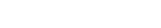 手順が決まった仕事は機械に置き換わる
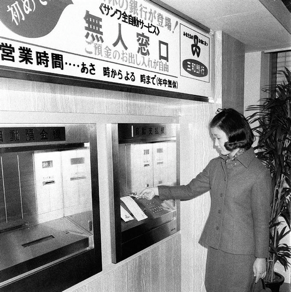 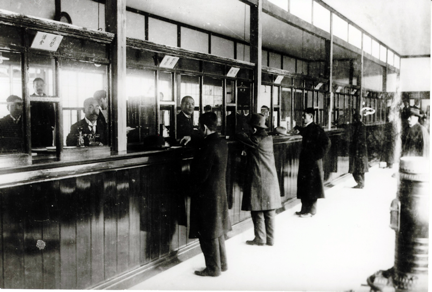 銀行の窓口業務は
ATMへ
単純
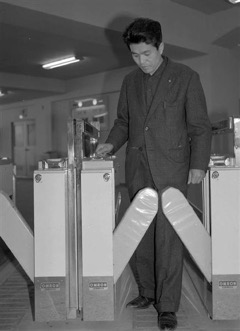 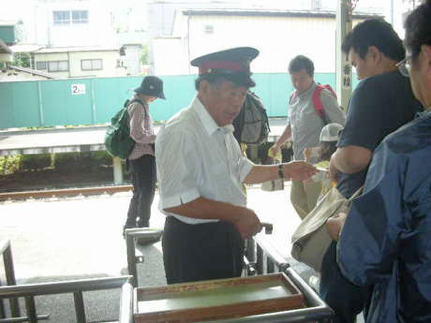 手順の決まった仕事は
機械に置き換わる
複雑
駅の有人改札は
自動改札へ
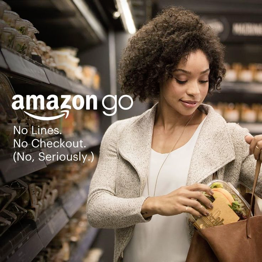 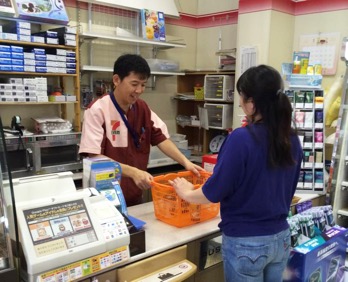 コンビニのレジは
”No Checkout”へ
91
自動化から自律化への進化
状況に応じて自ら判断する作業の自動化＝自律化
機械学習や認知機能によって未知の状況にも対応し、自ら判断して実行する
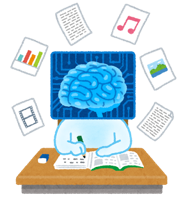 最適対応が求められる作業の自動化
状況の変化をセンサーやログによって収集し、パターン化されたルールに基づき機器を制御
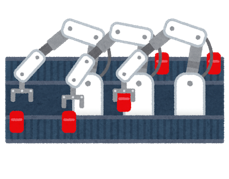 連続する作業の自動化
生産管理・販売管理・工程管理など伝票や作業の流れなどのオンライン処理
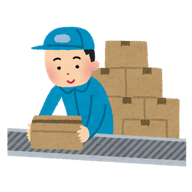 単一作業の自動化
給与計算・部品表展開などのバッチ処理
92
自律走行できる自動車
事故責任
加速・操舵・制動を全てシステムが行い、ドライバーは関与しない。

＊レベル4は気象や道路の環境によっては制約がある。
レベル4･5
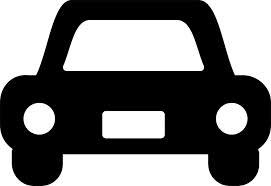 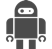 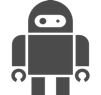 完全自動走行
レベル3
加速・操舵・制動を全てシステムが行うが、システムから要請があればドライバーはこれに応じる。
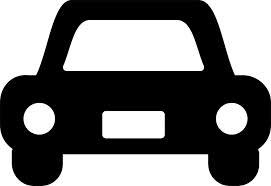 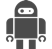 準自動走行
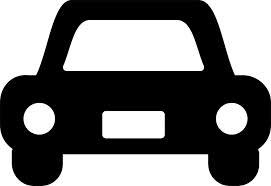 レベル2
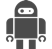 加速・操舵・制動のうち複数の操作をシステムが行う。
準自動走行
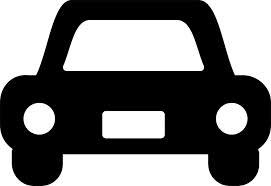 レベル1
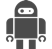 加速・操舵・制動のいずれかをシステムが行う。
安全運転支援
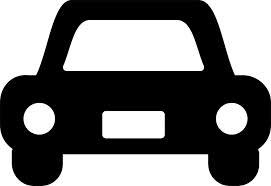 レベル0
ドライバーが常にすべての操作（加速・操舵・制動）を行う。
支援なし
93
[Speaker Notes: 人間が運転操作を行わなくとも自動的に走行できる自動運転車の市販が始まっています。このような自動車は、自律走行車、ロボットカー、「UGV (unmanned ground vehicle)」などとも呼ばれ、車に搭載されたセンサーによって周囲の状況を読み取り、人工知能の技術を使って安全性を自ら判断して走行します。公道以外の限定された環境（鉱山、建設現場等）では、既に先行して需要が広がりつつあり、建設機械大手のコマツ、キャタピラー等の企業が販売を拡大しています。
自動運転車の自動化のレベルについては、以下のように定義されています。
【レベル0】ドライバーが常にすべての操作（加速・操舵・制動）を行う。
【レベル1】加速・操舵・制動のいずれかをシステムが行う。
【レベル2】加速・操舵・制動のうち複数の操作をシステムが行う。ドライバーは常時、運転状況を監視し、必要に応じて操作する必要がある。
【レベル3】加速・操舵・制動をシステムが行うのでドライバーは運転から解放されるが、システムから要請があればドライバーはこれに応じる必要がある。
【レベル4】完全自動運転。加速・操舵・制動を全てシステムが行い、安全に関わる運転操作と周辺監視にドライバーは全く関与しない。
事故責任はレベル3までは運転者、レベル4は自動車になると考えられています。
このような自動車の登場により、次のような効果が期待されています。
交通事故の多くは運転者のミスや無謀な行為に起因する場合がほとんどで、運転操作を機械に任せることで交通事故を減らすことができる。
相互に速度を確認しながら走行するので渋滞が解消される。
労働人口の減少により運送従事者も減りつつある。この労働力を置き換えることで輸送力を維持・確保し、経済規模を維持できる。
過疎地域で、公共交通機関に代わる輸送手段を低コストで提供できる。
一方で、ドライバーを対象とした自動車保険は必要なくなり、長距離輸送時の休憩場所や宿泊施設は、その需要を減少させてしまう可能性があります。]
人工知能は「知的望遠鏡」である
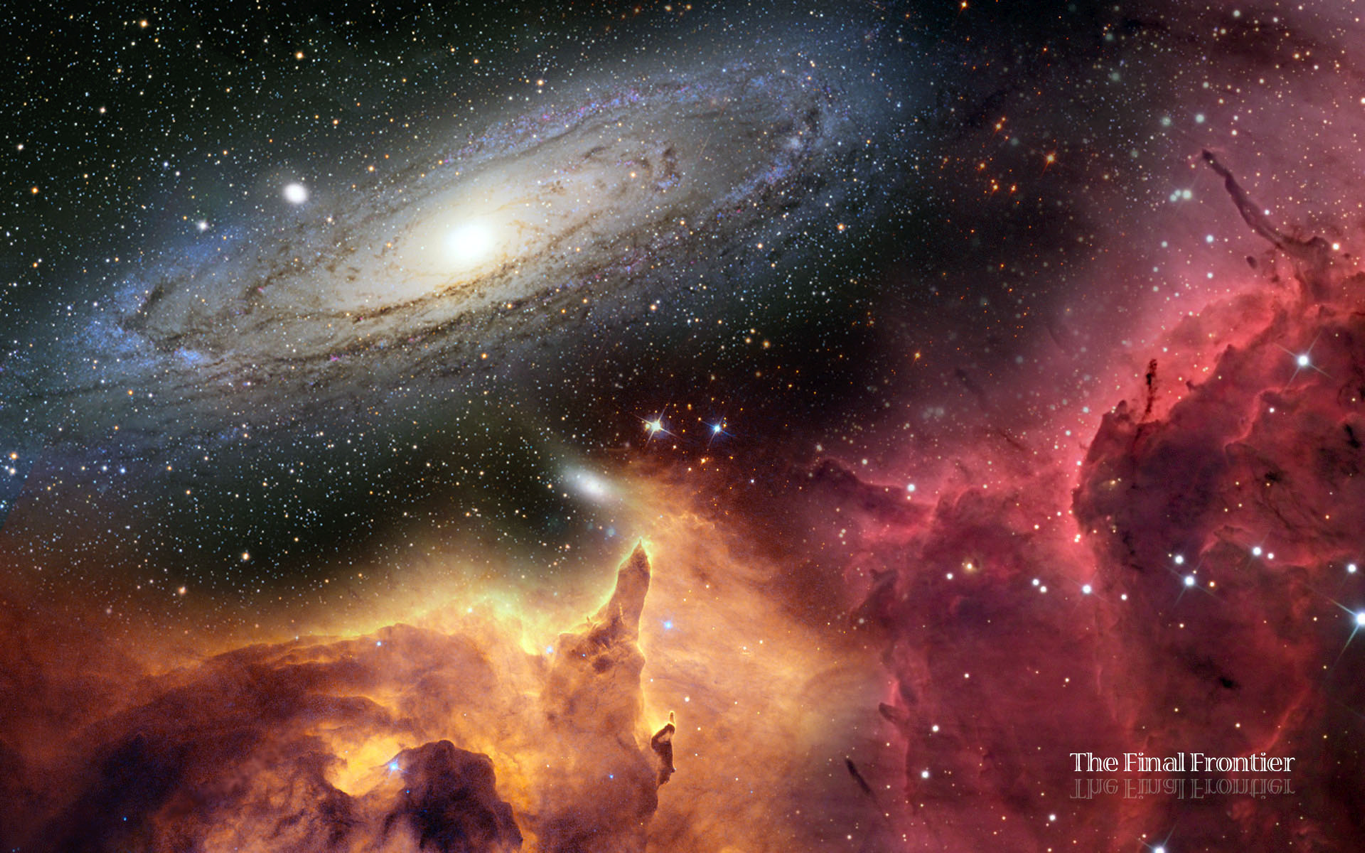 これまで人間には見えなかったことが見えるようになり
人間の知見を広げ、知性を高めることに役立つ
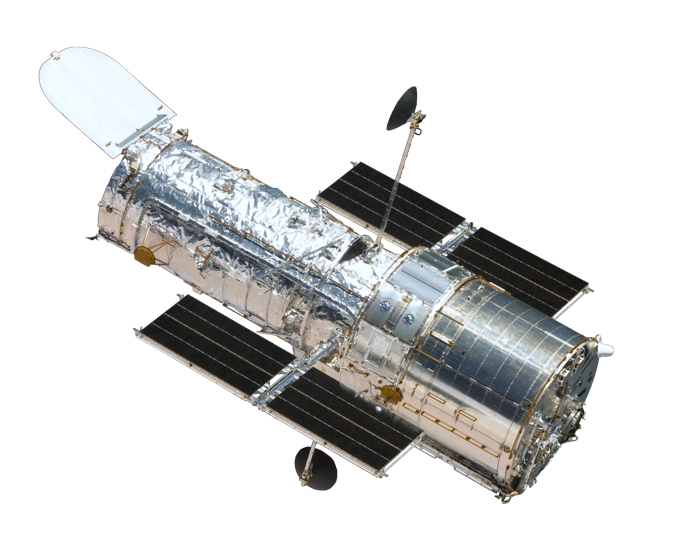 ディープラーニング／深層学習
人間が教えなくても森羅万象の中からパターンを見つけ出し世界を分類・整理する
94
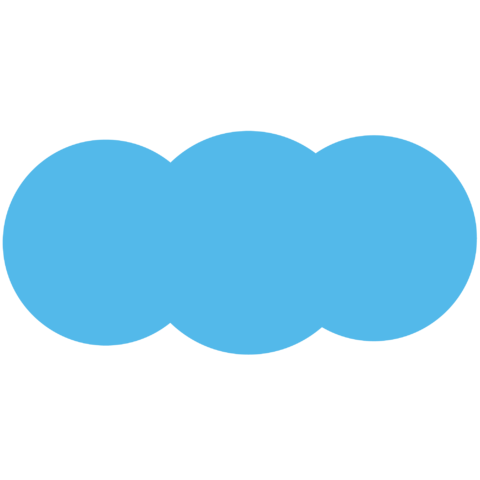 Amazon Alexa
クラウド・サービス
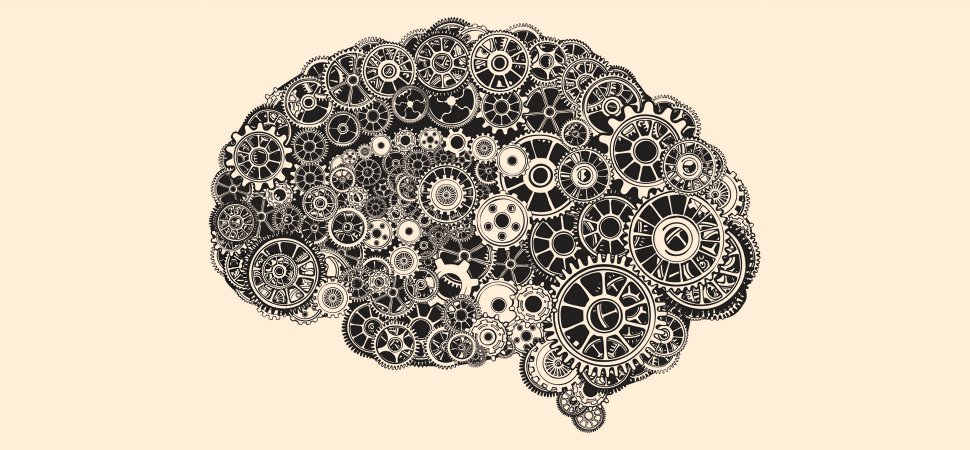 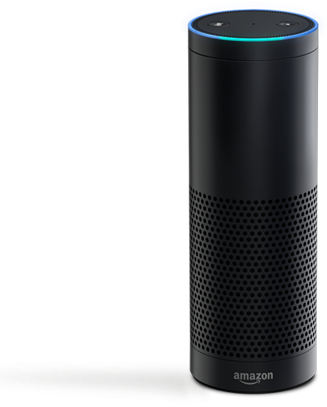 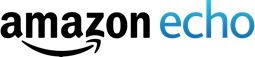 サービス提供者を巻き込む
“Skill”SDKを提供
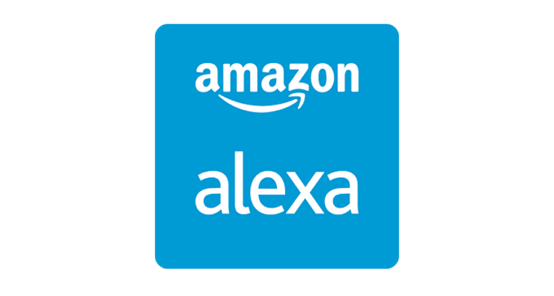 生活サービスOS
覇権を握る戦略
サービス利用者の抵抗を無くす
自然な音声対話
自動車を
ガレージから出す
ピザを注文する
空調の温度を
調整する
配車サービスで
車を呼ぶ
預金残高を
確認する
95
[Speaker Notes: Amazonが「Echo」というネット接続機能付きスピーカー端末を米国で発売しています。2014年の発売以来、数百万台も販売するベストセラー商品になっています。
Echoには「Alexa」という音声認識システムが搭載され、話しかけると音声を認識し、指示された仕事をこなしてくれます。例えば、「（商品名）を2つ注文して」といえば、Amazonのショッピング・サイトに注文ができてしまいます。「照明を消して」や「エアコンの温度を1度上げて」と話しかければ照明や空調を制御してくれます。「ガレージから車を出しておいて」と話しかけると、ガレージの扉が開いて自動運転車が出てくるデモも公開しています。
さらに、外部サービスとも連携し、例えば、「銀行の残高を教えて」といえば、自分の銀行口座を調べて答えてくれます。また配車サービスにつなぎ、「午後三時に車を呼んで」というだけで自動車の手配をしてくれます。「ピザの注文」や「音楽配信サービスの音楽再生」、「ホテルの予約」など、様々なサービスとの連携も実現しています。
AmazonはこのAlexaと連係させるためのプログラム「Skill」開発するためのツール・セットを公開し、連携サービスの拡充を図っており、その数は既に数千種類に達しています。
Alexaを使えば自然な対話で操作ができるようになり、キーボードや画面タッチなどの煩わしい操作は必要ありません。その結果、誰もが気楽にいつでも、Alexaで機械の操作やインターネット・サービスを使えるようになります。そうなれば、高齢者や子どもなども含め、誰もが機械やサービスを使えるようになり、利用者の裾野が広がってゆきます。こんなAlexaを使ってAmazonは「生活サービスOS」の地位を手中に収めようとしているのです。
OSとは、難しい機械やソフトウェアの操作を使いやすいインターフェイスで覆い隠し、アプリケーションを実行させるはためのプラットフォームです。Alexaは日常生活に必要な様々な機械やサービスを利用するための面倒な操作を音声という使いやすいインターフェイスで覆い隠し、それらを利用するためのプラットフォームになろうとしているのです。
WindowsがコンピュータOSの覇権を握ったように、Amazonは「生活サービスOS」で覇権を握ることで、自らのビジネスを有利に展開しようというわけです。同様のアプローチをGoogleがGoogle Homeでおこなっており、両者の覇権争いの行方に注目が集まっています。]
人工知能と機械学習と
ディープラーニング
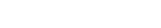 人工知能と機械学習
人工知能（Artificial Intelligence）
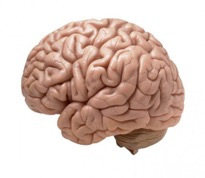 人間の”知能”を機械で
人工的に再現したもの
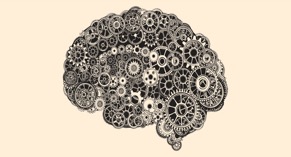 応用的
エキスパートシステム
情報検索
ゲーム
ヒューマンインターフェース
音声認識
データマイニング
画像認識
ニューラルネット
ロボット
マルチエージェント
感性処理
自然言語理解
探索
推論
プランニング
機械学習
基礎的
知識表現
遺伝アルゴリズム
人工知能の一研究分野
97
ルールベースと機械学習
ルールベース
機械学習
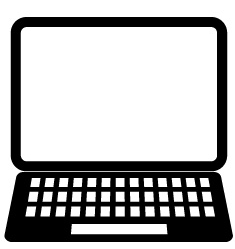 データ
センサーや業務システム、Webサイトなどから
人間の体験や伝聞によって得られた知識
アルゴリズム
答えを出すための
ルールを人間が記述
答えを出すためのルールを
データを解析して
見つけ出す
If 〜 then 〜 else
推論
ルールを使って矛盾のない答えを導き出す
人間は自分が知っている以上のことを知っている。
意識していない経験や知識が判断に影響を与える。
人間が意識する／しないにかかわらずデータを分析
することで、そこに内在する規則性を見つけ出す。
98
[Speaker Notes: 【図解】コレ１枚で分かるルールベースと機械学習
人工知能研究の歴史をたどれば、「ルールベース」と「機械学習」という大きな２つのアプローチがあったことが分かります。
ルールベース
オンライン・ショップで「こちらの商品もいかがですか？」と表示されることがあります。これは、「レコメンデーション（推奨）」機能と呼ばれています。
この機能は、オンライン・ショップの担当者が「Aと言う商品とBという商品は関連があるから、Aを買った人は、Bも買う確率が高い」と考え、「Aを検索した人にBを薦める」というルールを予め登録しておくことで実現できます。このようなルールをたくさん用意しておけば、いろいろな商品に対してレコメンデーションできるようになります。このようなアプローチが「ルールベース」です。
レコメンデーションに限らず、問題解決に必要な知識を「どのような条件が成り立つとき何をすべきか」という観点で整理しておくと、様々な問題解決に対応させることができます。
if 条件 then アクションまたは状態 else 別のアクションまたは状態 ・・・
モノやコトを解釈し、説明するためのこのようなルールを用意しておくことで、問題解決や推論といった知的な処理を機械に行わせようというのです。
ただ、知識は常に増え続けますし解釈の仕方も多様です。これを全て人間がルールに起こして記述することは容易なことではありません。結局は、このアプローチは、ある機械についての故障診断、ある保険の契約ルールの確認といった説明すべきルールが限られている場合では実用化されましたが、「知的な処理」を実現するための汎用的な方法としては実用化されることはありませんでした。
機械学習
「ルールベース」では、ルールを人が登録します。しかし、Aを買う人はBも買う確率が高いというのは、担当者の思い込みかもしれません。実はCを買う人の割合のほうが、もっと高いかも知れません。そこで、このルールを、データを解析することで見つけ出そうというのが「機械学習」の考え方です。
例えば、オンライン・ショップの過去の取引データを解析して、AとBを一緒に買った人の割合とAとCを一緒に買った人の割合を比較し、割合の高い方を推奨すれば、レコメンデーションの効果も上がります。このような関係や規則性を、データを分析し、そこに潜むルールやパターンを見つけ出そうというのです。
このやり方は、レコメンデーション以外にも使われています。例えば、機械翻訳の場合、日英仏の同じ文書を機械に読み込ませ、「私は貴方を愛しています。」、「I love you.」、「Je t'aime.」が同時に出てくる確率が統計的に高いことを割り出し、これらは同じ意味と考えてもいいだろうと解釈する手法です。本当に意味を解釈しているとは言えませんが、実用性は高く、論文試験の評価、医療における診断、訴訟文書の分析など様々な分野で実用化されています。]
機械学習と推論（1）
人間が
観察と経験で
決める
機械が
データ解析して
決める
特徴量
機械学習
統計確率的
アプローチ
機械学習
ディープラーニング
（深層学習）
猫と犬を識別・分類する
ために着目すべき特徴
耳
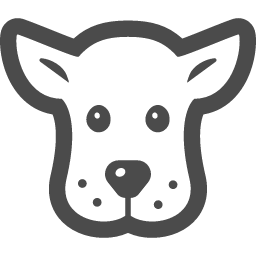 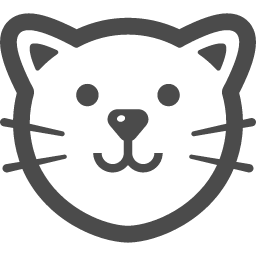 猫
cat
犬
dog
目
口
大量の学習データ
大量の学習データ
学習
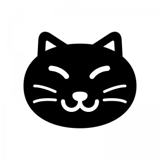 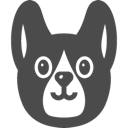 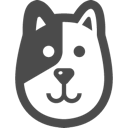 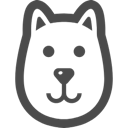 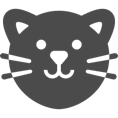 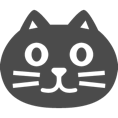 「特徴量」ごとに
猫／犬の特徴を
最もよく表す値を
見つけ出す
猫の推論モデル
犬の推論モデル
猫の特徴を最もよく表す
特徴量の組合せパターン
犬の特徴を最もよく表す
特徴量の組合せパターン
99
機械学習と推論（2）
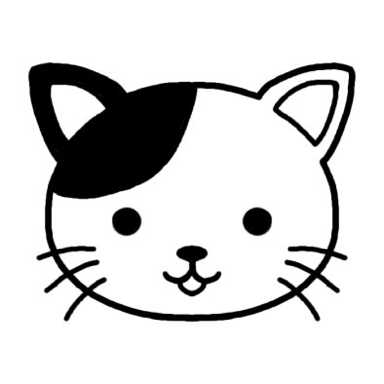 未知のデータ
特徴量
耳
目
口
推論
特徴の抽出
「特徴量」に着目して
それぞれの値を計算する
推論モデル
推論モデルとのマッチング
推論モデル
猫
犬
「猫」の推論モデルに
98%の割合で一致している
推論結果
だから「この画像は猫である」
100
人工知能とは
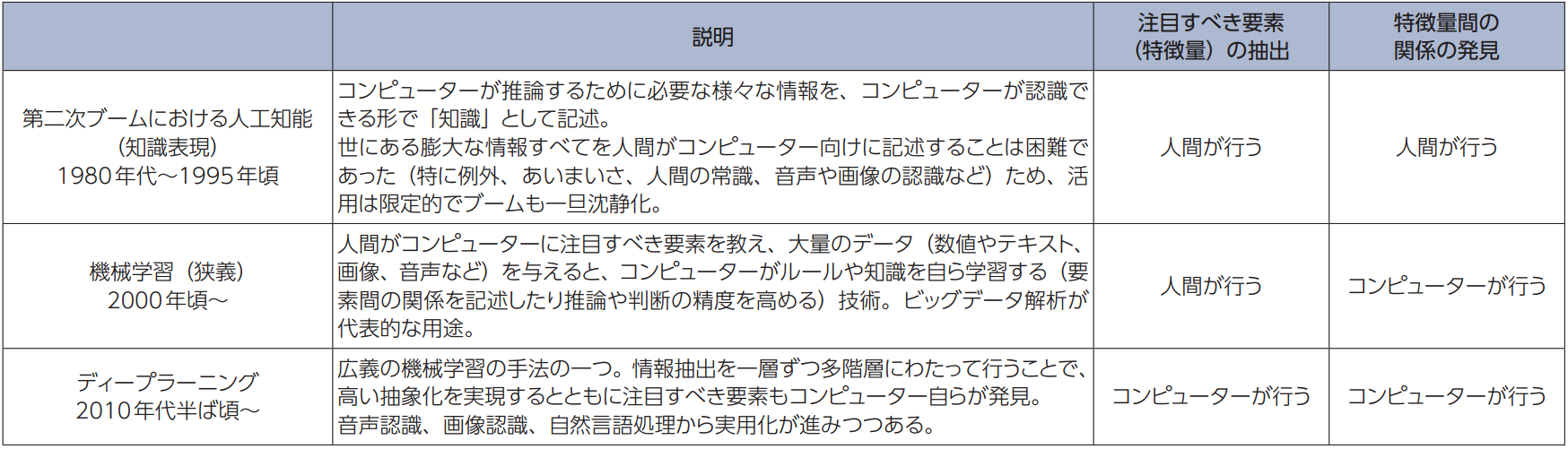 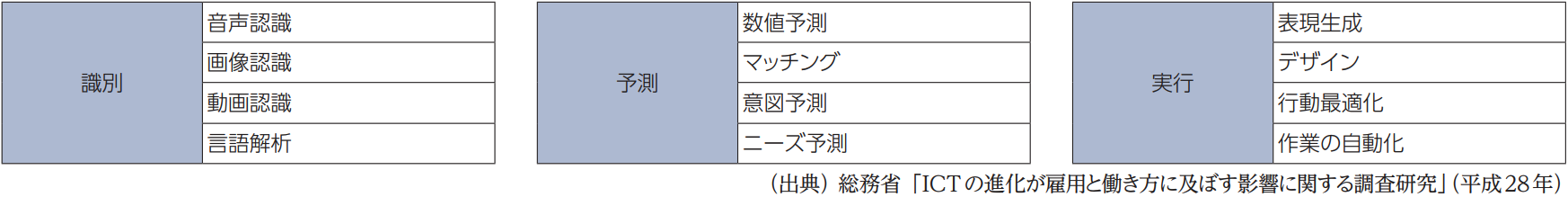 101
人工知能・機械学習・ディープラーニングの関係
遺伝アルゴリズム、エキスパートシステム、音声認識、画像認識、感性処理、機械学習、ゲーム、自然言語処理、情報検索、推論、探索知識表現、データマイニング、ニューラルネット、ヒューマンインターフェース、プランニング、マルチエージェント、ロボット
人工知能
Artificial Intelligence
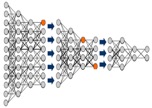 人間の”知能”を機械で
人工的に再現したもの
機械学習
Machine Learning
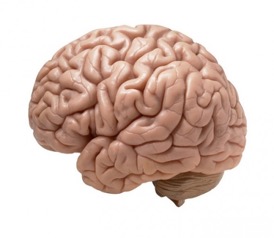 人工知能の研究分野のひとつで
データを解析し、その結果から判断や予測を行うための規則性やルールを見つけ出す手法
深層学習
Deep Learning
脳科学の研究成果を基盤にデータの分類や認識の基準を人間が教えなくても、データを解析することで、自ら見つけ出すことができる機械学習の手法
データ
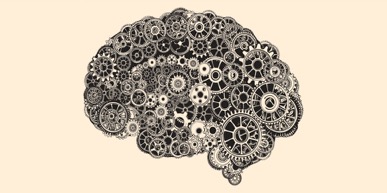 アルゴリズム
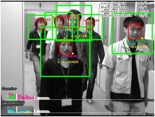 規則性やルール
1950年代
1960年代
1970年代
1980年代
1990年代
2000年代
2010年代
102
[Speaker Notes: 【図解】コレ１枚で分かる人工知能・機械学習・ディープラーニングの関係
「人間の“知能”は機械で人工的に再現できる」
そんな研究者の理想から 「人工知能」という言葉が生まれたのは1956年のことです。その後、半世紀以上にわたり研究が続けられてきました。この間、迷路やパズル、チェスや将棋といったゲームをうまく解くところから始まり、人間が持つ知識を辞書やルールとしてコンピューターに登録し、専門家のような回答を導こうとする研究が行われてきました。しかし、人間が辞書やルールを作るわけですから、世の中の全ての事象を登録することなどできません。そのため狭い限られた分野では成果を上げることはできましたが、様々な分野で広く応用が利く「人間の“知能”」にはほど遠いもので、大きな成果をあげることはありませんでした。
その後、特定の業務や分野でのデータを解析し、その結果から分類や区別、判断や予測を行うための規則性やルールを見つけ出す手法「機械学習」が登場します。「機械学習」の考え方は以前からありました。しかし、コンピューター性能が不十分であり、その能力を発揮するには至らなかったのですが、コンピューター性能の向上と手法の進化と共に、その能力を高めてゆきます。
「機械学習」は、どのような点に着目して分類や区別、判断や予測をおこなえばいいのか、その基準となる「特徴の選定と組合せ（特徴量）」を使ってデータを分析し、そのデータに潜む規則性やルールを見つけ出してゆきます。しかし、特徴量は人間が設計し登録しなければならず、その巧緻が結果を大きく左右しました。
しかし、ここ最近になって人間の脳の働きついての研究が進み、その成果を応用した機械学習の一手法である「ディープラーニング」が登場します。この技術は、特徴量の選定や組合せを、データを解析することで自ら作り出すことができます。そのため、人間の能力に依存せずデータ量を増やすほどに、その性能を向上させることができます。いまでは、画像や音声の認識などで人間の能力を凌駕する性能を発揮しています。]
なぜいま人工知能なのか
人工知能（Artificial Intelligence）
GPU（Graphics Processing Unit）
アルゴリズム
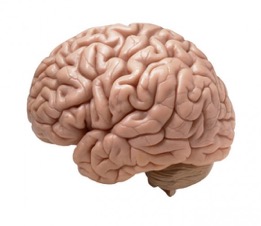 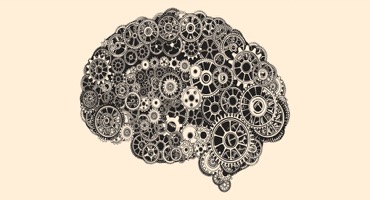 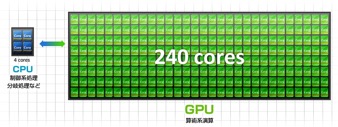 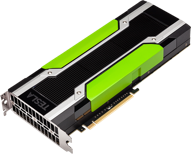 ビッグデータ
脳科学の研究成果を反映
高速・並列・大規模計算能力
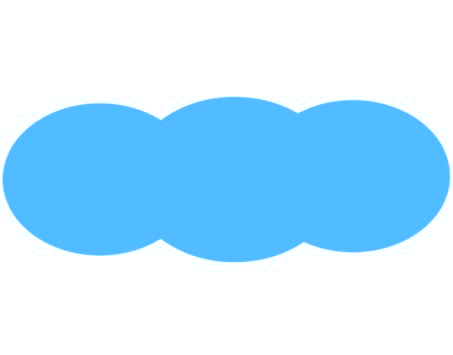 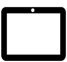 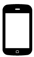 インターネット
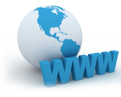 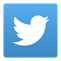 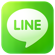 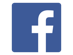 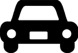 ソーシャル・メディア
ウェブサイト
モバイル・ウェアラブル
IoT
103
人工知能の可能性と限界
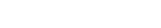 人工知能にできること、できないこと
これはネコである
私はネコを見たい
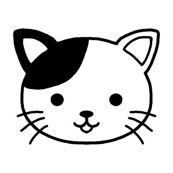 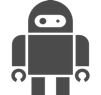 人工知能に
できること
意志
問い
人工知能に
できないこと
認識
分類
株価が異常な値動きをしている
機械の振動が正常時とは異なっている
ここに癌の病変がある
なぜそうなっているのか？どうすべきか？
これは故障なのか？どのような対応が必要か？
なぜ癌になったのか？どう伝えるべきか？
意味を見出す
データを分析する
105
人工知能の2つの方向性
汎用型人工知能
特化型人工知能
異なる領域で多様で複雑な問題を解決する
個別の領域において知的に振る舞う
対話（Talk）
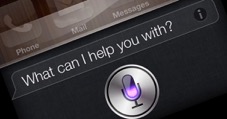 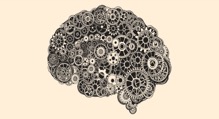 自己理解・自己制御
意識・意欲を持つ
視覚（See）
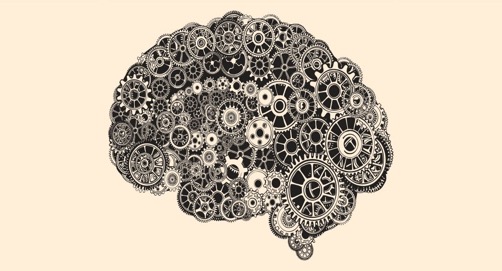 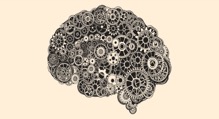 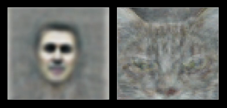 聴覚(Listen)
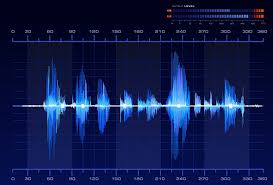 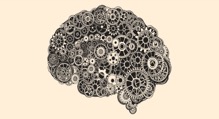 自ら課題を発見し
自律的に能力を高めてゆく
人間が課題を発見し
人間が能力を高めてゆく
106
[Speaker Notes: 【図解】コレ１枚でわかる特化型人工知能と汎用型人工知能
人工知能の進化には、ここ数年目を見張るものがあります。例えば、画像認識では、画像の中に何が写っているかを識別する能力は、既に人間の能力を超える成果が示されています。その技術を使って、CTやレントゲンの映像から病巣を見つけ出す、あるいは防犯カメラに写った来店客の挙動から窃盗の可能性を察知するなどの実用例も登場しています。また、音声認識では、異なる言語同士の対話をリアルタイムで翻訳するサービスが登場しました。さらに、対話応答の分野では、AmazonのEchoやAppleのSiriのように自然な言葉で語りかけるだけでエアコンを操作する、オンラインで買い物をする、好きな音楽を再生するなどのことができるようになっています。
このように、人工知能は特定の知的作業領域において、既に人間の能力を凌駕するほどの実力を示しています。
しかし、その成果は、ここに示したような特定の知的作業を専門にこなす「特化型人工知能」です。人間のようにひとつの脳で画像認識や音声認識、対話応答ができ、それらを組み合わせた高度な知的作業をこなせる能力はありません。また、人間の脳には自分が何ものかという「自己理解」、自分が何をしているのかが分かる「意識」、興味を持ち自らの行動を選択する「意欲」などがあるわけですが、そのような能力は未だ人工知能で実現できていません。
例えば、Googleの人工知能”Alpha Go”が囲碁の世界チャンピオンに勝ちましたが、Alpha Go自身が、その勝利を励みとして自らの能力を他の分野でも活かしていこうと意欲を持ち、自らに課題を課して能力を拡げ、磨いてゆこうという「意志」は持ちません。
Alpha Goは、囲碁という分野では人間を凌駕する能力を発揮した「特化型人工知能」ですが、だからといって人間の脳の機能を全て代替できるわけではないのです。
ただ、人間の脳全体の仕組みを解明し、同様の機能を持つ「汎用型人工知能」を実現しようという取り組みもすすんでいます。将来的には、意志を持ち自ら課題を発見し、自律的に能力を高めてゆく人工知能が登場するかもしれません。ただ、いまの段階では、まだまだハードルが高いのも現実と言えるでしょう。]
学習データと結果の関係
機械学習は学習データの範囲でのみ結果を出すことができる。
汚い字の学習データ
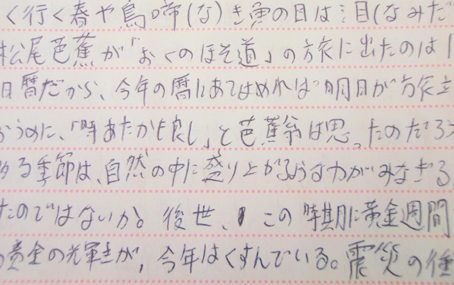 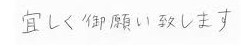 生成される出力結果
機械学習
言語生成
きれいな字の学習データ
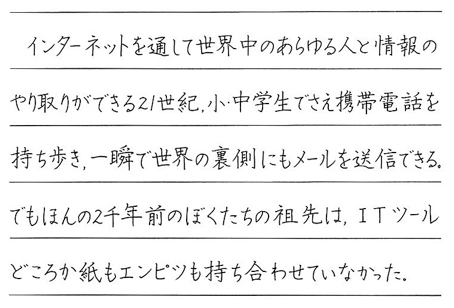 宜しくお願い致します
107
「AIカント君」の可能性について
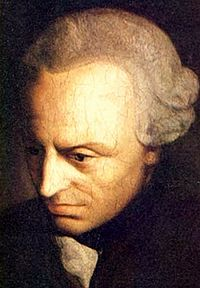 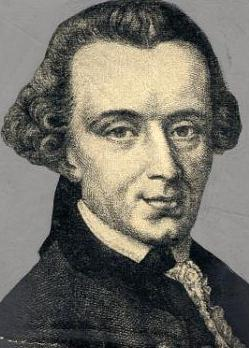 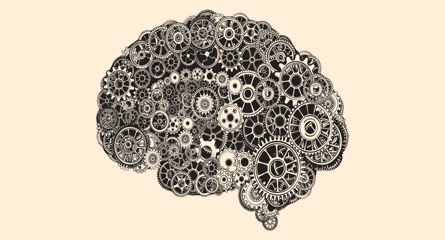 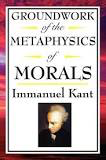 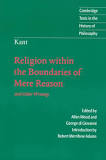 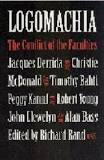 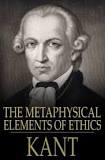 カントの著作を
学習データとして入力し
彼のテーマや思考のパターンを
モデル化する
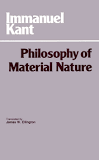 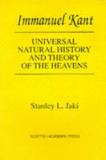 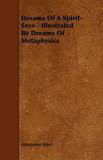 答え：
生きるとは、
XXXXXである！
イマヌエル・カント
Immanuel Kant
1724年4月22日〜1804年2月12日
プロイセン王国（ドイツ）の哲学者
AIカント君
問い：
生きるとは何か？
カントの考え方を知る手助けにはなるかもしれない。しかし、
「わたしは何を知ることができるのだろうか」
「わたしは何をすべきなのであろうか」
「わたしは何を望むのがよいのだろうか」
「人間とは何だろうか」
「AIカント君」には、
　内発的な疑問を持つことはできないので、
　このような問いを産み出すことはできない。
108
人間は「テーマ」を決め「問い」を発し、AIは「答え」を見つける
美味しいカレーを
食べたい！
この新しい事業プランを
成功させたい！
この近くにある
カレー屋さんを教えて？
成功事例や成功させるための要件を教えて？
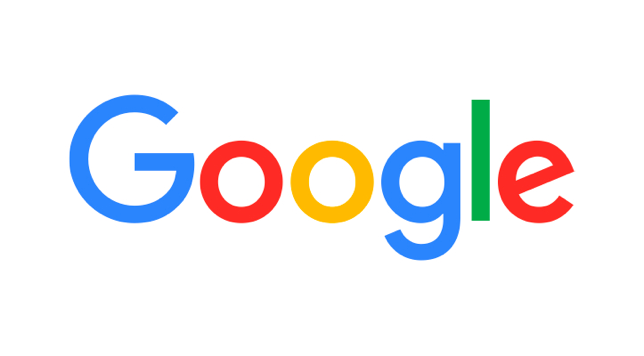 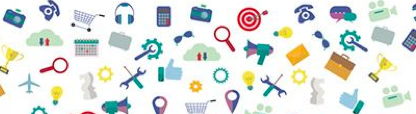 AI
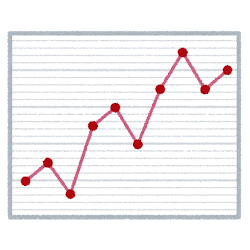 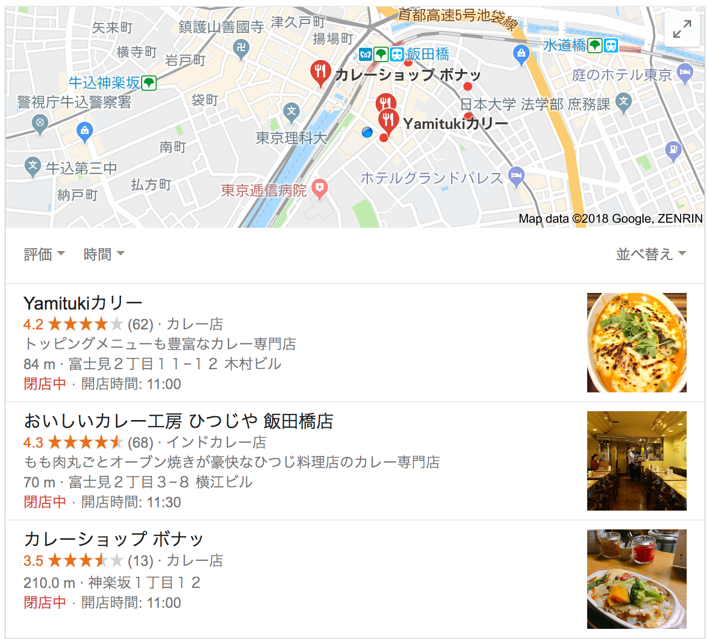 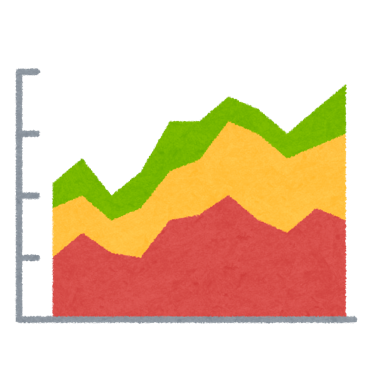 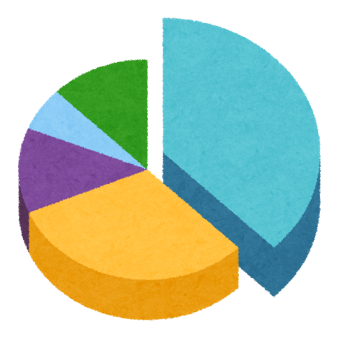 109
人間の知性と機械の知性
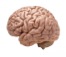 人間の知性
機械の知性
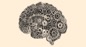 補足説明
人間は身体に備わる様々な感覚器からの情報も含め総合して知覚・認識しているが、機械には身体がないのでそれができない。
ない
身体性
機能的特徴
ある
ある
意識
ない
自分が現在何をやっているか、今はどんな状況なのかなどが自分でわかる心の働きである意識により、人間は様々な知的処理を同時に実行し、それを統合・制御しているが、機械にはできない。
ある
ない
意志
人間は、自分の考えや選択を決心し、実行する能力、あるいは、物事を成し遂げようとする意志を持っているが、機械にはない。
ある
（膨大な学習データ）
人間は少ない学習データからでも効率よく学習できる能力をそなえているが、機械は膨大な学習データとそれを処理できる膨大な計算能力（消費エネルギー）を必要とする。
学習能力
ある
（少ない学習データ）
ある
共に記憶能力はあるが、人間の場合は、身体的な感覚を含む記憶が可能であり、記憶内容やメカニズムは必ずしも同じではない。
記憶能力
ある
人間はひとつの脳で様々な種類の知的処理が可能だが、機械は特定の知的処理に特化している。
高い
低い
(ひとつの知的処理に特化)
汎用性
器質的特徴
エネルギー
効率
人間の脳の消費エネルギーは思考時で21ワット/時程度のエネルギーを消費するが、機械の場合はその数千倍から数万倍を必要とする。例えば、GoogleのAlphaGoの消費電力は25万ワット/時とされている。
低い
高い
低い
人間は、神経の機能単位が消失しても、それを自律的に補填・回復させることができるが、機械にはそれができない。
可塑性
高い
人間の場合、１千億個のニューロンによる超並列処理がおこなわれているが、その数を増やすことはできない。しかし、機械のプロセッサーは増やすことはできる。
スケーラ
ビリティ
低い
高い
110
人工知能に置き換えられる職業と置き換えられない職業
技能や経験の蓄積に依存し、パターン化しやすく
定型的で、特定の領域を越えない能力
感性、協調性、創造性、好奇心、問題発見力など
非定型的で、機械を何にどう使うかを決められる能力
人工知能やロボット等による代替可能性が高い100種の職業
人工知能やロボット等による代替可能性が低い100種の職業
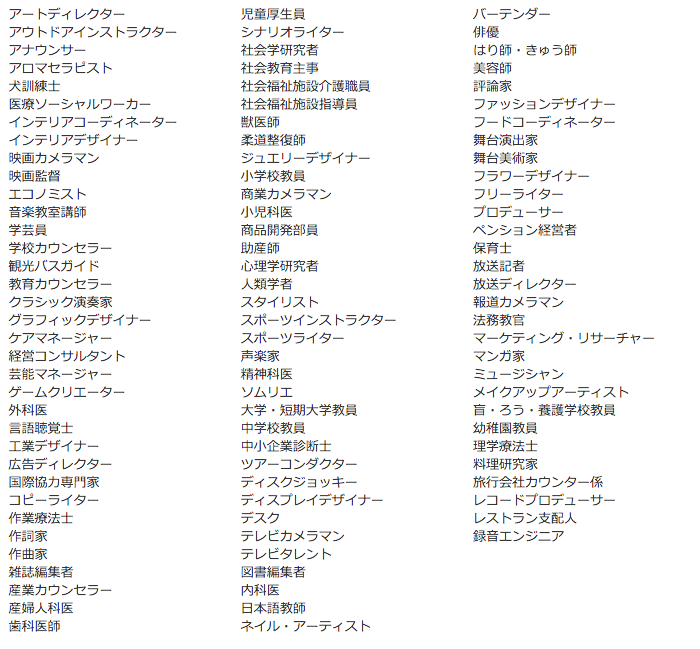 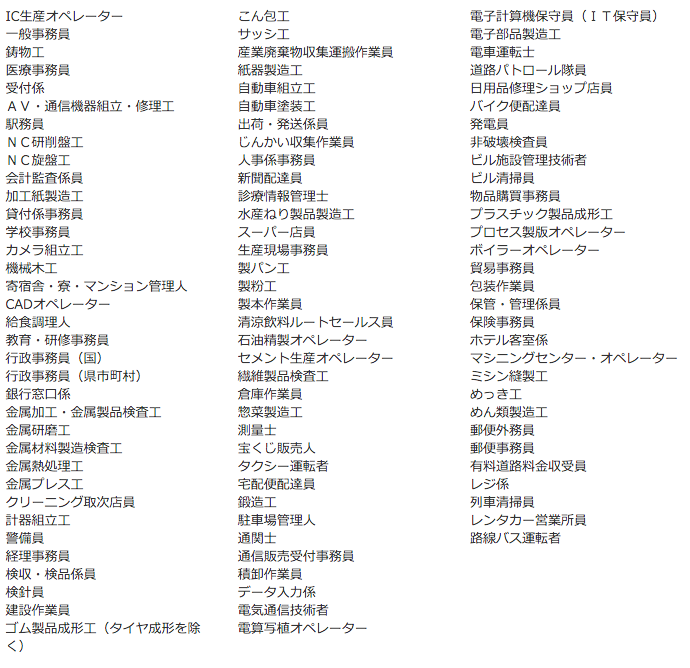 2015年12月02日・株式会社野村総合研究所
https://www.nri.com/jp/news/2015/151202_1.aspx
111
[Speaker Notes: 「日本の労働人口の49％が人工知能やロボット等で代替可能に」
野村総研が2015年末、今から15年後の「2030年の日本に備える」をテーマにこのようなレポートを発表しています。2013年、イギリスで同様の論文を発表した英オックスフォード大学のマイケル・Ａ・オズボーン准教授との共同研究で、日本でも同様の結果となったことが示されました。
「芸術、歴史学・考古学、哲学・神学など抽象的な概念を整理・創出するための知識が要求される職業、他者との協調や、他者の理解、説得、ネゴシエーション、サービス志向性が求められる職業は、人工知能等での代替は難しい傾向があります。一方、必ずしも特別の知識・スキルが求められない職業に加え、データの分析や秩序的・体系的操作が求められる職業については、人工知能等で代替できる可能性が高い傾向が確認できました。」
このレポートからどのような能力が人工知能に置き換えられ、あるいは置き換えられないかを考えて見ると、次のようなことになりそうです。
置き換えられる能力：代替される職業技能や経験の蓄積に依存し、パターン化しやすく定型的で、特定の領域を越えない能力
置き換えられない能力：感性、協調性、創造性、好奇心、問題発見力など非定型的で、機械を何にどう使うかを決められる能力
人工知能との共存はもはや避けられない現実です。ならば、その現実に向き合い、改めて自分の能力を「置き換えられない能力」にシフトしていかなければなりません。また、人材育成のあり方も過去の価値基準をそのまま踏襲する方法ではなく、未来に求められる能力を育てることを考えなくてはなりません。
未だ多くの企業で、従順な労働者を育てることを目的に人材育成が行われています。これでは、未来を担う人材を輩出する言葉できません。私たちは、そんな時代の変化に合わせた人材評価の基準や育成のあり方を考えなければならない時期にきているのではないでしょうか。]
超高齢化社会を人工知能やロボットで対応
人工知能やロボットを積極的に駆使し、労働生産性やQOL（Quality of Life）の向上が急務
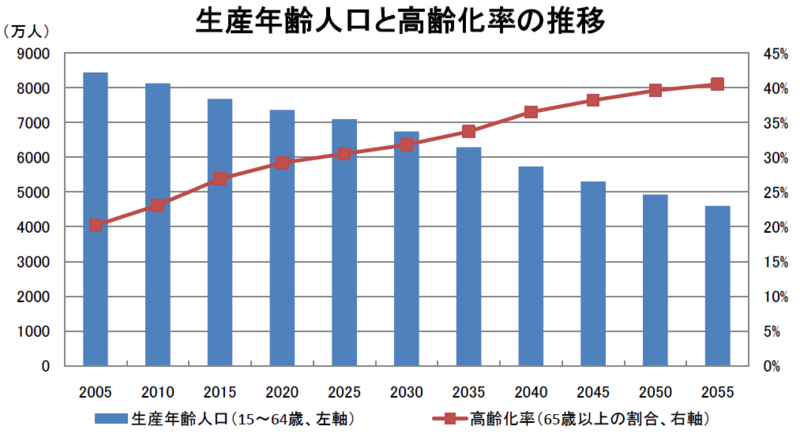 112
これからのアプリケーション開発と運用
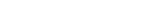 これからの開発と運用
その背景
これからの開発や運用に求められるもの
ビジネス環境の不確実性が増大
デジタル・テクノロジーの劇的な発展
生産性・価格・期間など
これまでの常識を
根底から覆す
即応力
現場のニーズに
ジャストインタイム
で対応できる
破壊力
ビジネスの成果に貢献するコードだけを
変更に柔軟・迅速に対応して
バグフリーで提供する
アジャイル開発 
Agile Development
運用の安定を維持しながら
本番環境への迅速な移行と
継続的デリバリー
DevOps
Development & Operation
高速で俊敏な開発実行環境の調達
経費化の拡大による不確実性への担保
運用やセキュリティから解放と人材の再配置
クラウド
Cloud Computing
ウォーターフォール開発×オンプレミス×開発・運用業務委託の限界
115
ITについての認識の変化が「クラウド×内製化」を加速
「ITは本業ではない」という認識
「本業＝IT前提」という認識へシフト
本業＝社員
ITを前提とした
差別化・競争力強化
取り組み範囲の拡大
売上や利益の拡大
ビジネスのデジタル化
支援≈外注
自動化やクラウド化
適用範囲の拡大
生産性の向上
コストの削減
期間の短縮
クラウド×内製化
116
VeriSM
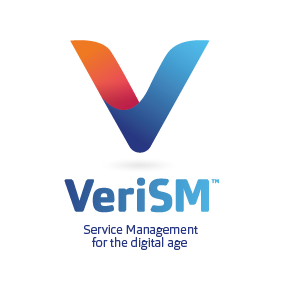 Value-driven (価値主導）
Evolving（発展、展開する）
Responsive（敏感に反応する）
Integrated（統合、結合された）
Service（サービス）
Management（マネジメント）
ITのスピードにビジネス・プロセスが追いつかない
全ての組織がサービス・プロバイダー化する
どの様にITサービスを提供し維持するのか
ビジネスの成果に貢献するコードだけを
変更に柔軟・迅速に対応して
バグフリーで提供する
アジャイル開発 
Agile Development
運用の安定を維持しながら
本番環境への迅速な移行と
継続的デリバリー
DevOps
Development & Operation
高速で俊敏な開発実行環境の調達
経費化の拡大による不確実性への担保
運用やセキュリティから解放と人材の再配置
クラウド
Cloud Computing
ITのスピードが高速化
117
変わる情報システムのかたち
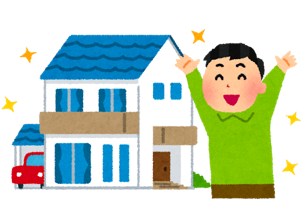 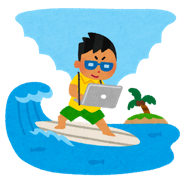 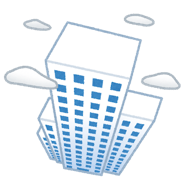 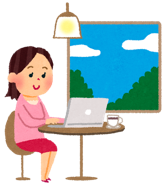 住み替え
リフォーム
賃貸
戸建・定住
新築
建売り
建設業
サービス業
継続支払い
一括売り切り
118
これからの「ITビジネスの方程式」
情報システムの
品 質
ビジネス
成　果
最大
スピード
生産量
119
「仕様書通り作る」から「ビジネスの成果への貢献」へ
加速するビジネス・スピード
に即応する
本当に「使う」システムだけ
を開発・運用する
ビジネスの成果に貢献する
アジャイル開発
 
ビジネスと一体化した開発
DevOps

開発と運用の同期化
クラウド

自動化と高速開発
120
[Speaker Notes: マイクロサービス、コンテナ、サーバーレス、イベント・ドリブン、FaaS（Function as a Service）
この５つの言葉が、これまでのSIビジネスの存続を難しくしてしまうかもしれません。それがどういうことかが分からないとすれば、SIビジネスの置かれている危機的状況を理解できているとは言えません。
「デジタル・トランスフォーメーション」という言葉を最近よく聞くようになりました。この言葉の本質を理解すれば、それがSIビジネスにとって破壊的な影響をもたらすことだと理解できるはずです。
前者の5つの言葉は、インフラの構築や運用、アプリケーション開発を根本的に変えてしまう可能性があります。アプリケーション開発者は、インフラやその運用を気にせずにアプリケーションを開発できるようになり、業務ニーズの変更に即応できるようになるでしょう。
ビジネス環境の不確実性がかつてなく高まっているいま、環境変化への即応力は経営の生命線です。同時に、ビジネスとITの一体化さらにはITを前提とした新たなビジネス・モデルが、企業の競争力の源泉になりつつあります。そうなると、ビジネス環境の変化に即応するためには、ITもまた即応できる俊敏さを持たなくてはなりません。それを支える手段のひとつが、この5つの言葉を組み合わせることで実現できます。
アジャイル開発やDevOpsも同じ文脈の中で捉える必要があるでしょう。つまり、両者は共に、ビジネス環境の変化に即応し、ビジネスの成果に直接貢献するための取り組みだといえるでしょう。
後者の「デジタル・トランスフォーメーション」の「トランスフォーム＝置き換えること、変換すること」の意味するところは、「人間が仕事をすることを前提にするビジネス・プロセス」から「機械やソフトウェアが仕事をすることを前提にするビジネス・プロセス」へ「トランスフォーム」することです。
これまでは、人間が仕事をすることを前提に、業務プロセスは設計されていました。しかし、徹底して無駄や人的ミスを排除できる業務プロセスを作っても、人間が仕事をする以上、人間の持つ非合理性や労務的な制約を完全に排除することはできません。しかし、人間ではなく、一切の仕事を機械やソフトウェアだけで実現できるのであれば、このような制約から解放され、劇的な生産性や品質の向上を実現できます。
かつて、そのようなことは非現実的なことでしたが、人工知能やロボット、IoTやクラウドの進化と普及と共に、その可能性が広がってきたのです。「デジタル・トランスフォーメーション」とは、そんな人間前提から機械やソフトウェア前提へと業務プロセスを転換することを意味する言葉です。
この変化の最前線に立たされているのがSIビジネスです。例えば、インフラ機器の販売や構築、運用は、クラウドや自動化に置き換えられつつあります。また、アプリケーションの開発は、先の5つの言葉やアジャイル開発／DevOpsに代表されるように、スケーラビリティや俊敏さに重心が置かれ、手間のかかる構築や運用はクラウド・サービスに任せてしまうという流れが定着しつつあります。まさに、デジタルトランスフォーメーションの最前線で、この現実に向き合っているのです。
「いつまで、いままでのやり方が通用するのでしょうか？」
お客様がITに求める価値はこれまでにも増して高まっています。この流れは、当面変わることはありません。それにもかかわらず、利益が伸びない、あるいは利益率が減少しているとすれば、これはもはや危機的状況と言えます。稼働率が上がっているのに利益率が下がっているとすれば、そのビジネスに付加価値が無いことを意味し、早晩、自動化やクラウドに置き換わってもおかしくありません。
かつて、どんな田舎町にもレコード屋さんがありました。しかし、いつの間にか街の中からなくなってしまいました。音楽の需要は今も昔も旺盛です。しかし、レコードの需要はなくなってしまったのです。ITの需要は無くならなくても、工数の需要はなくなってしまいます。そのことと重ねて考えてみてはどうでしょうか。いま、そんな時代の流れの只中にあるのです。
過去の常識や成功モデルがいつまでも通用することがないことは、歴史を見れば明らかです。ITに関わるビジネスは、その変化が極めて速く、またITの進化がこの変化を加速しています。そんな変化に追従し続けることは容易なことではありません。ただ、この変化が何処に向かってすすんでいるのかを知り、3年後あるいは5年後の常識に向けて手を打っているかどうかは、自らの未来にとって決定的な意味を持ちます。
ITを提案し構築する仕事は、お客様の3年後あるいは5年後に責任を持つ仕事です。その当事者が、自分の未来に責任を持てないとすれば、お客様からも信頼を失うでしょう。そうなれば、ますます自らを厳しい状況に追い込んでしまうだけです。
冒頭に示した「5つの言葉」や「デジタル・トランスフォーメーション」だけではありません。いまSIビジネスの置かれている状況は、明らかに非常識です。しかし、この非常識が常識と受けとめられるようになるには、さほど時間はかかりません。ならば、いち早くいまの非常識を自分たちの常識に変え、変化を先取りすることが、生き残りと発展の前提となるはずです。]
アジャイル開発
変更に柔軟・ビジネス成果に直結
&バグフリー
ウォーターフォール開発とアジャイル開発（１）
動くソフトウェア
ソフトウェアを使う
ユーザー
ユーザーは
はじめて本気
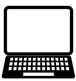 リソース
マジ
開　発
テスト
真面目に考える
よく分からない
本気で検証
改修を要求
膨大なドキュメント
納期遅延
品質問題
要件定義
保守
時間
122
アジャイル開発の進め方
1.まずは人が通れるほどのトンネルを貫通させる。
2.大きな工事機械が入れるように拡げてゆく。
3.二車線の道路に拡張し、設備を整備する。
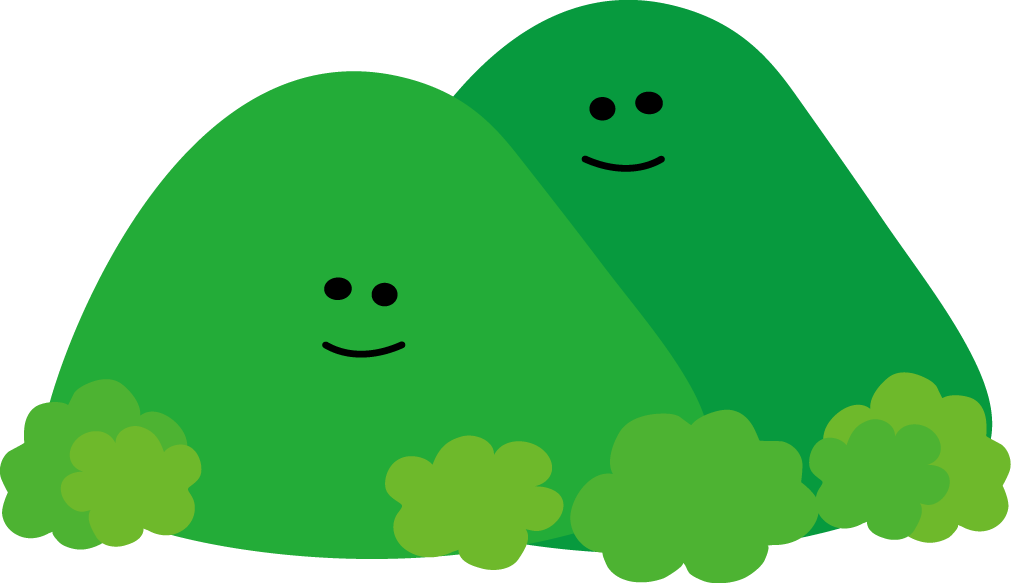 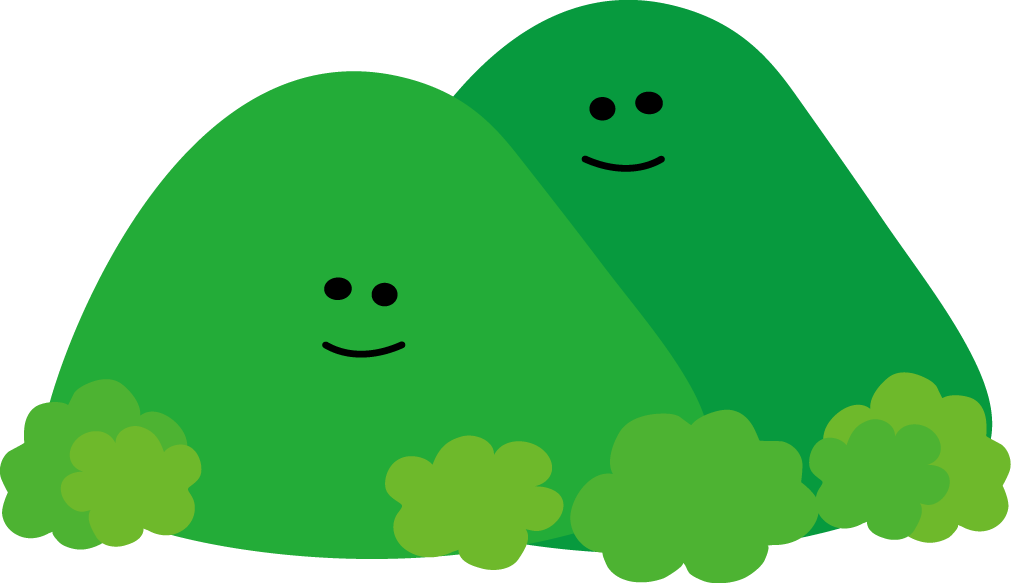 123
アジャイル開発の基本構造
ウォーターフォール開発の考え方
仕様書に記載した
全ての機能
100%
仕事の仕組みは確定できるを前提にした開発
仕様凍結（確定）させて仕様書通りに開発が100%完了したら、
現場からのフィードバックを求める。
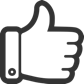 ？
現場からのフィードバック
最後になって訂正・追加などが集中
仕様書に対して100点満点狙い
0%
時間
アジャイル開発の考え方
予定していた
全体仕様
100%
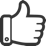 仕事の仕組みは変化するを前提にした開発
現場からの
フィードバック
80%
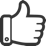 途中の成果からフィードバックを得て、
仕様や優先順位の変更を許容する。
現場からの
フィードバック
60%
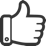 目標としていたビジネスの成果が
達成できていれば完了
現場からの
フィードバック
30%
ビジネスの成果に対して合格点狙い
0%
時間
124
ウォーターフォール開発とアジャイル開発（２）
動くソフトウェア
動くソフトウェア
動くソフトウェア
動くソフトウェア
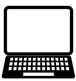 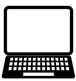 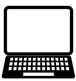 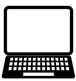 ソフトウェアを使う
ユーザー
マジ！
リソース
動くソフトウェア
を作り続けるれば
ユーザーはずっと本気
マジ！
マジ！
マジ！
テスト
時間
125
ウォーターフォール開発とアジャイル開発（３）
ウォーターフォール開発
アジャイル開発
反復（イテレーション）1
要件
リリース
Continues Integration
品質の作り込み
反復 2
設計
リリース
反復 3
コーディング
単体テスト
リリース
最初に要件をあらかじめ
全て決めてから開発
反復 4
結合テスト
ビジネス上の重要度で要件の優先順位を決め、これに従って必要機能を順次開発
リリース
リリース
[Speaker Notes: 従来は、作るべきシステム要件を「すべて」決めてから開発をスタートする「ウォーターフォール開発」が主流でしたが、このようなやり方では対応できない事態も増えてきました。そこで、注目されているのがアジャイル開発です。
ウォーターフォールは、「全部作る」を前提とし、ユーザーの要求がすべて決まらなければ開発に着手できません。「かならず使う」、「使いそうだ」、「将来使うかもしれない」など全てを考慮し、推測を交えて仕様を固めてゆきます。
開発は、機能単位ですすめてゆきます。機能とは、入力画面、帳票印刷、集計など、一連の業務処理を実現する部品です。これらを手分けして作り、あとでつなぎ合わせて処理の流れを作ります。そのため、全ての機能が完成しつなぎ合わせるまでは、現場に使ってもらうことはできません。また、作り始めると途中での変更は難しく、すべてを完成させることが優先されます。変更や品質はコードを全部書き終えた最後に確認し、対応しなければなりません。
一方、アジャイル開発は、「全部作らない」を前提とします。これが、ウォーターフォール開発と本質的に異なる点です。アジャイル開発は、「業務上必要性が高い業務プロセスを選別し、優先順位を決め、本当に使う業務プロセスだけを作る」という考え方です。
ここでいう業務プロセスとは、「出荷指示のボタンを押せば、倉庫に出荷伝票が印刷出力される」、「経費精算帳票にデータを入力すれば、経理部門にデータが受け渡される」といったひとつの完結した業務の流れです。これを「業務を遂行するうえで重要度が高い」順番で優先順位を決め、順次開発してゆきます。「必要かどうかわからない」、「あったほうがいいかもしれない」は作りません。
ひとつの業務プロセスは1〜2週間程度で開発できる規模とし、おおよその工数と期間の見通しを立てて開発を始めます。そして、「反復型の開発（Iterative Development）」や「継続的インテグレーション（Continuous Integration）」という手段を使い、ビジネス・ニーズに即応しようとします。

そもそもアジャイル開発が生まれるきっかけは、1986年に日本の経営学者である野中郁次郎氏と竹内弘高氏が、日本の製造業の高い生産性と効率を研究した論文をハーバード・ビジネスレビュー誌に掲載したことにあります。それを読んだジェフ・サザーランド（Jeff Sutherland）氏らが、システム開発への適用を考え、1990年代半ばにアジャイル開発の方法論としてまとめました。ですから、アジャイル開発には、伝統的な日本の「ものづくり」にある、「不断の改善により、品質と生産性の向上を両立させる」という精神が、埋め込まれているといっても良いでしょう。]
ウォーターフォール開発とアジャイル開発（５）
「MVP（Minimum Viable Product：仮説を検証することができる最低限のプロダクト）」かつ、ビジネス価値の高い機能・プロセスを優先して開発する。
◎
〇
△
Ｘ
反復　１　ビジネス価値　◎
反復　２　ビジネス価値　〇
反復　３　ビジネス価値　△
反復　４　ビジネス価値　Ｘ
[Speaker Notes: アジャイル開発のメリットは次のようなことです。
全て完成しなくても、できあがった業務プロセスから順次現場でデモを行い、実際に操作しながら使い勝手を確認してもらえる。文字や図で描いた紙の仕様書から想像するのではなく、直感的に善し悪しを判断できるので、改善のためのフィードバックが的確、迅速にできる。
ビジネス上重要なプロセスから完成させ、1〜2週間単位で継続的にユーザーにリリースし検証してもらう。リリースのたびに前リースの修正とテストを重ねてゆくので、重要なところほど早い段階から繰り返し検証されるので、バグは徹底して潰される。開発後期になるほど業務プロセスの重要度が低くなるので、問題が生じても全体への影響は少なく、全体として、高品質なシステムができあがる。
業務プロセス単位で作っているので、仕様の凍結は1〜2週間。途中で仕様や優先順位が変わっても、まだ着手していない業務プロセスであれば、入れ替えることができ、変更要求に柔軟に対応できる。
結果として、短期間、高品質で変更容易な開発が実現するのです。そんなアジャイル開発の狙いを整理すれば、次の３つになるでしょう。
予測できない未来を推測で決めず、本当に使うシステムだけを作ることでムダな開発投資をしない。
動く「現物」で確認しながら、現場が納得して使えるシステムを実現する。
納得できる予算と期間の中で最善の機能と最高の品質を実現する。
「ITと一体化したビジネス」への比重が高まる中、ITのビジネス・ニーズへの即応力はこれまでにも増して重要になります。その意味からもアジャイル開発は注目されているのです。]
FinTechとブロックチェーン
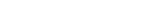 FinTechとは?
人工知能
Artificial Intelligence
ブロックチェーン
Blockchain
API
Application Program Interface
FinTech
Finance + Technology
2008年のリーマン・ショックを受けて退職を余儀なくされた銀行員の一部が、シリコンバレーやニューヨークなどで金融サービスのスタートアップや金融に強いITベンチャーを起こしたことで、従来になかった金融サービスが多数生まれたのが発端。
インターネットと
クラウドによる
IT環境の整備
モバイル利用者増大と利用環境の充実
法規制の緩和と
金融ビジネスの
アンバンドリング化
129
銀行APIとは
アプリがデータを参照することや取引指示を出すことを許可
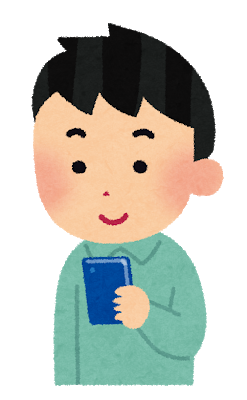 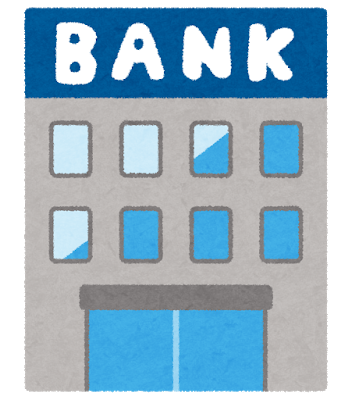 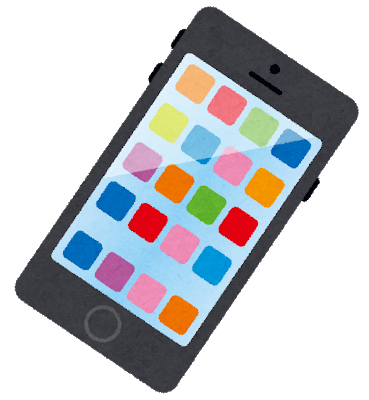 アプリにしか使えない
合い鍵を作成し提供
合い鍵を使い
情報取得や取引を指示
更新系API：
銀行振込を外部のアプリから直接行えるようにする／支払・送金の指示など
参照系API：
家計簿や会計のソフトなどが銀行の取引明細などを読み出せるようにする／口座情報の取得など
ユーザーの利便性拡大
送金や通帳の情報利用などスムーズができるようになる
新たな金融ビジネスの登場を容易にする
既存のサービスと金融サービスとの連係により新たな付加価値を産み出す
2017年5月26日、銀行法が改正
ベンチャーと金融機関が障壁なく協業できるために、「電子決済等代行業」という新たな事業を定義し、これを営む事業者については金融庁への登録義務が課されることとなった。同事業は金融機関ほどに重い義務を負うわけではないが、業務遂行能力やセキュリティ基準などについて一定のレベルを満たすことが必要となる。このように官庁が一定のハードルを設けることで、金融機関がパートナーとしてベンチャーと組みやすくなったことが、制度改正の要点となる。
130
API連係によるビジネスの拡大
既存の金融サービス
銀行
基幹業務システム
保険
基幹業務システム
証券
基幹業務システム
API
API
API
金融機関との連携サービス
投資アドバイス・資産管理・銀行代理店など
API連携
API連携
API連携
FinTechサービス
FinTechサービス
FinTechサービス
独自機能
独自機能
独自機能
独自の金融サービス
暗号通貨・融資・決済・送金など
金融サービスの多様化と利便性の向上・付加価値の拡大
131
[Speaker Notes: お金は生活においてもビジネスにおいても欠かすことのできない存在です。その貸し借りや決済、通貨の流通は、絶対的な安心や安全が担保されなくてはなりません。そのために国家のお墨付きや企業規模と言った「権威」によってそれが保証されていました。しかし、ITの進化により
お金のやり取りがリアルタイムで把握できるようなった。
ソーシャル・メディアなどに個人が実名で様々な考えを表明したり行動が公開されたりと、借り手のことを詳しく知る新たな手立てが生まれた。
暗号化や匿名化の技術も進歩しインターネットでも安全、安心に取引できるようになった。
このような変化に呼応してお堅いとの印象もある銀行が、残高照会、入出金明細照会、口座情報照会といった情報を、インターネットを介して提供するための標準化への取り組み「BIAN（Banking Industry Architecture Network）」にも参加し、情報の提供をはじめようとしています。さらに、それらデータを分析する手段として人工知能が使えるようになり、人間が手間をかけてデータを精査することなく信用の度合いを自動的に評価できるようになりました。また、このような仕掛けにより少額の取引でも十分に利益の出るビジネスや新たな金融サービスができるようになったのです。また、インターネットを利用して金融機関に書類を提出しなくても手続きができるようになり、その利便性は大いに増し利用者の裾野を拡げています。
また、資金運用においても膨大な市場データを様々な角度から分析し、個人の要望にもきめ細かく答えられる人工知能やそれをいつでも、どこでも、わかりやすい画面で利用できるスマートフォンやWeb技術の進化もまた、FinTechビジネスの拡大に拍車をかけています。
「安全や安心が価値」というこれまでの常識から、「便利で手軽という価値」というこれからの新しい常識を利用者が求めるようになり、金融はいまあらたな可能性を求めて大きく変わり始めています。]
FinTechのサービス
調達
融資（P2Pレンディング）
融資（トランザクション・レンディング）
融資（ソーシャル・レンディング）
流通
決済
（デジタルウォレット）
送金
活用
個人資産管理
会計
投資アドバイス
経営支援
銀行代理店
基盤
銀行インフラ
デジタル通貨
個人
企業
132
[Speaker Notes: 規制の多い金融業界にも、テクノロジーを武器に新たなビジネスを仕掛けるベンチャー企業が続々登場しています。
例えばAmazonや楽天など、オンライン・ショッピング・サイトを運営する企業は自社サービスに出店する業者に必要な運転資金を即日または翌日融資するサービスをはじめています。これまで融資には、決算書類の提出や担保の差し出しなどが求められ、手間も時間もかかりました。しかし、彼らは取引情報をオンラインで全て把握できていることに加え、決済を自分たちのサービスでおこないお金の流れを抑えています。そのため、過去の情報ではなく「現在の情報」で与信（信用を供与することの意。融資で取引できる金額の上限）を審査することができるのです。それを人間がおこなうのではなく、人工知能に任せています。
融資だけではなく、決済や資産管理、金融商品の取引や国際送金など、銀行や証券会社などの既存の金融機関が収益の柱としていることを、最新のITを携えたベンチャー企業が僅かな手数料で、しかもスマートフォンから簡単に使えるサービスとして、どんどん登場させています。
デジタル・ウォレット（デジタル財布）：
クレジットカードなどの既存の支払い方法と連携させ、パソコンやスマートフォン、携帯電話からオンラインで簡単に支払いできるようにするサービスです。このサービスを使えば、オンライン・ショッピングをする際に、サイトごとに毎回個人情報やクレジットカード情報を入力しなくても、ユーザー名とパスワードを入れるだけで購入手続きおよび決済ができるようになります。PayPalやGoogelウォレット、Squareなどが登場しています。
P2Pレンディング：
英Zopaや米Lending Clubは、お金の借り手と貸し手を、インターネットを介して結びつけ貸付を行う仕組みです。従来、このような業務は銀行が行っていましたが、それをネット企業が手がけはじめたのです。銀行などの金融機関を中抜きする仕組みとして注目されています。これらサービスは、収入や取引の履歴だけではなくソーシャル・メディアでの発言などを人工知能で分析し、借りたい人の個人の信用を確認すると言ったことまでおこなわれています。我が国でもmaneoやAQUSHといったサービスが登場しています。
個人資産管理（PFM：Personal Financial Management）：
マネーフォワードはオンライン家計簿ともいえるもので、銀行やクレジットカード、証券会社や年金資産のオンライン口座情報を登録することで、収入・支出データや資産の残高を自動で取得し家計簿を作成してくれます。
トランザクション・レンディング：
長年決済代行サービスを手がけてきたGMOペイメントゲートウェアは、EC事業者の決済情報を把握できる立場を活かし、その情報を使って融資判断を行いEC事業者の運転資金を融資するサービスをはじめています。
ロボット・アドバイザー：
いくつかの質問に答えると、購入すべき投資対象のポートフォリオを提示してくれます。さらに、時々の値動きに応じた売買手続きをアドバイス、その手続き代行を運用資産の1%程度の年間手数料で任せて運用できるサービスも登場しています。これらはコストのかかる人間の専門家がやるのではなく人工知能がやってくれるというものです。
デジタル通貨：
インターネット上で流通している通貨です。物理的な貨幣や硬貨が発行されないため「仮想通貨」、暗号化の技術を駆使していることから「暗号通貨」とも呼ばれています。代表的なものとして「ビットコイン」があります。流通を管理する事業主体や国家はなく、中央銀行も存在しません。米ドルや円など現実通貨との交換は、Web上の取引所で行われますが、決済は一般の金融機関を通さないため、諸経費や手数料などが発生せず、小口の売買や個人同士の取り引きにつかわれます。インターネットでの流通前提としていることから、とりわけ国境を越えた送金・決済に利用されています。
このような金融（Finance）とテクノロジー（Technology）が融合した新しいビジネス分野はフィンテック（FinTech）と呼ばれています。]
Fintechの変遷
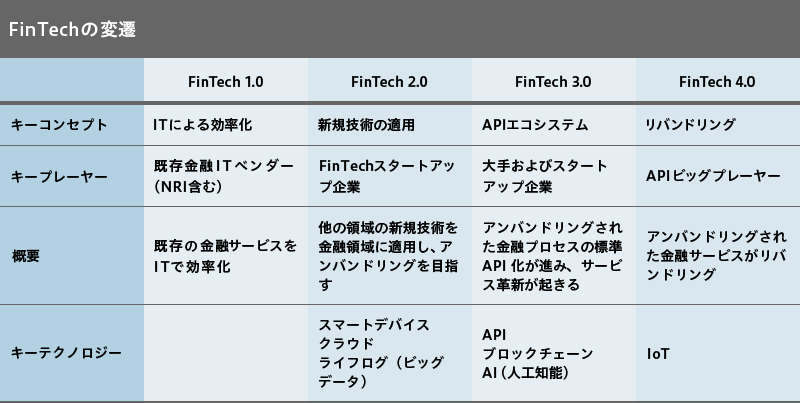 133
取引やデータの正当性を保証する手段
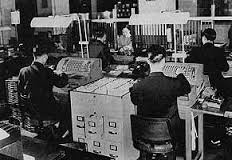 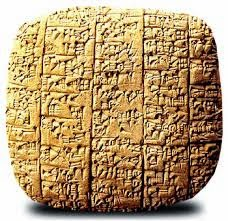 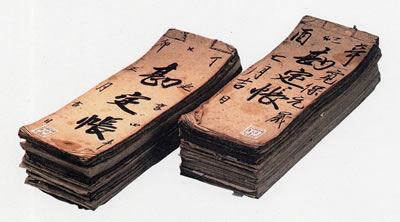 第三者の信頼できる機関や組織が台帳に取引の記録を残す
ことで取引やデータの正当性を保証する
正確である
公正である
不正をしない
民間銀行
登記所
物流会社
証券取引所
中央銀行
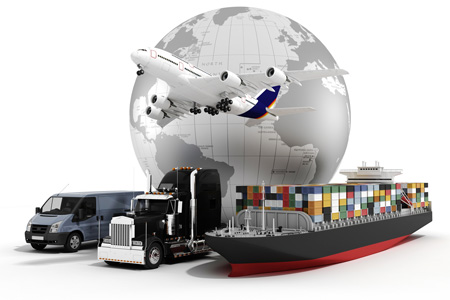 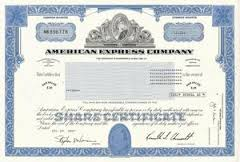 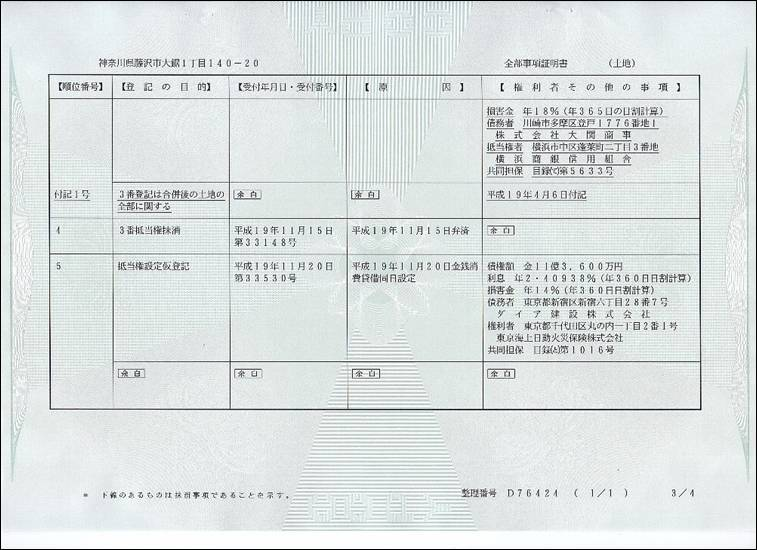 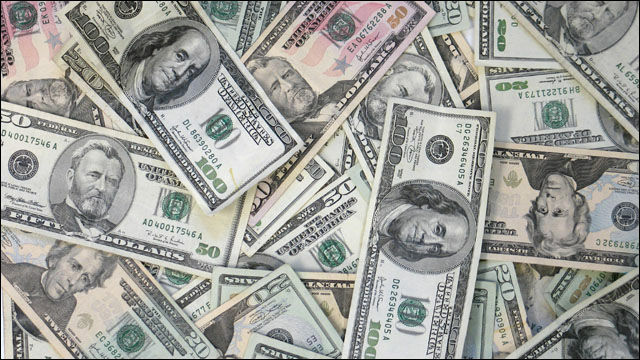 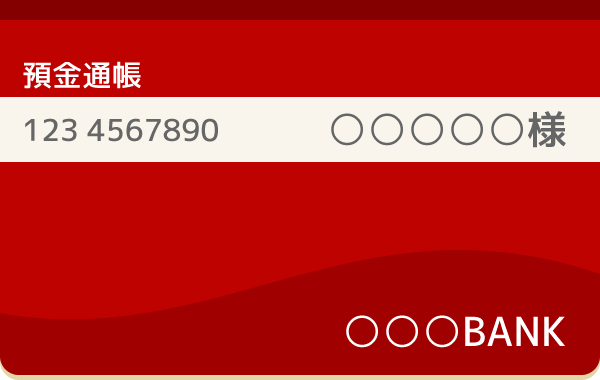 通貨
預金・送金
土地
商品
株式
病院・医療機関
役所
法律・裁判所
秘密が守られる
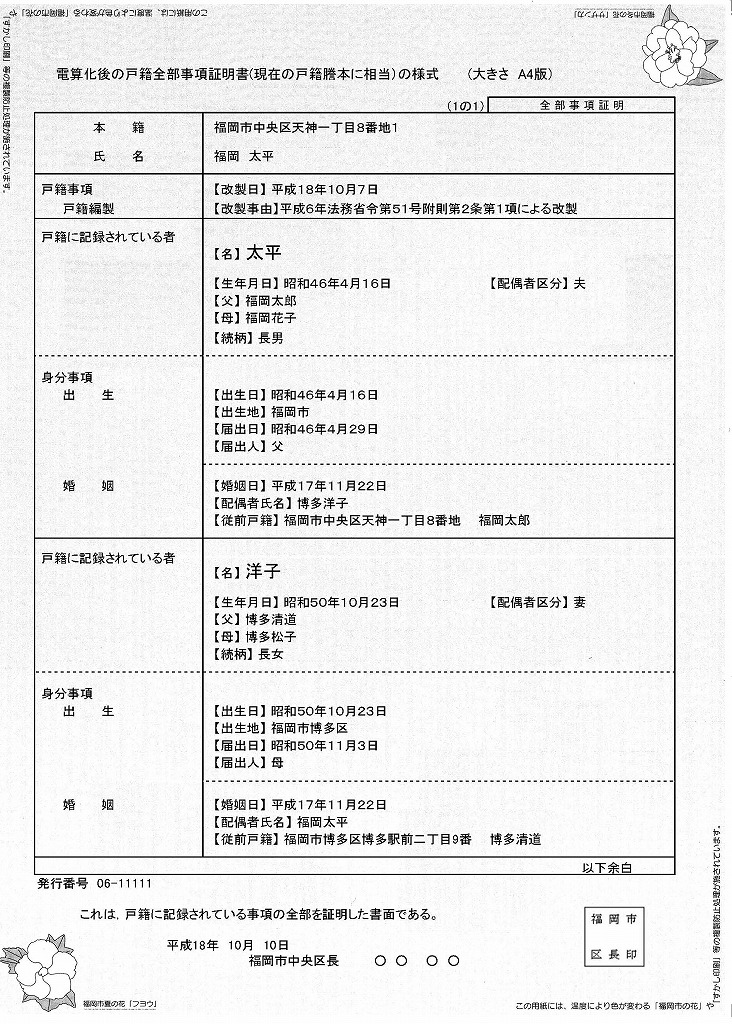 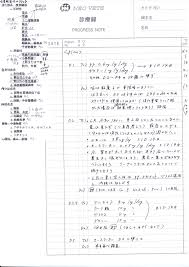 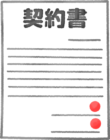 いつでも参照できる
改竄されない
カルテ・医療記録
戸籍
契約
134
従来の方法（集中台帳）とブロックチェーン（分散台帳）
従来の方法（集中台帳）
ブロックチェーン（分散台帳）
取引に関わる関係者
(ノード/node)
銀行や政府機関など
信頼されている
第三者機関
取引に関わる全員が同じ台帳を保有し
取引の正当性を全員・相互に保証する
信頼・権限を持つ機関や組織に台帳を預け
取引の正当性を保証する
ブロックを追加する手順
③全体が「ブロックCが最新である状態に遷移
②「ブロックC」が正しいことを検証して追加
ブロックA
ブロックB
ブロックC
ブロック
取引 a
①「ブロックC」を追加する権利を持つノードが、全ノードに「ブロックC」をブロードキャスト＊
＊同時通報、不特定多数に同じ情報を同時に送ること
取引 b
取引 c
・・・
全ノードはP2Pネットワークで対等な関係で接続される
全ノードが同じ内容を同時に共有＝ 共有台帳＞分散台帳
検証可能なデータ構造を有し全員で正しさを保証し合う
権限や信頼性を保証された
特定の管理者を不要にする
P2P/Peer to Peerネットワークとは、複数の端末間で通信を行う際のアーキテクチャのひとつで、対等の者（Peer）同士が通信をすることを特徴とする通信方式。
136
取引のオープン化とはどういうことか
取引に
関わる人
マスターファイル
トランザクション・データ
12:01
Aから出金
12:01
Aから出金
12:02
口座　A
Bに入金
12:02
Bに入金
12:04
Cに入金
口座　B
12:04
Cに入金
・・・
口座　C
・・・
・・・
12:18
Aに入金
12:18
Aに入金
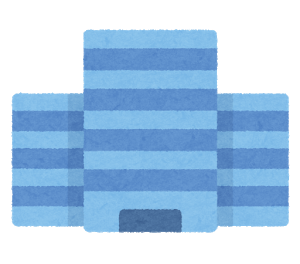 取引マスターを管理・入力を制御する
権威や権限を与えられている企業や機関
銀行や保険会社などの金融機関、証券取引所や役所などの公的機関
取引に関わる人が対等な関係
管理・制御の権限をだれも持たない
トランザクションの合計を都度結果を計算
137
企業間の共有トランザクションとしてのブロックチェーン
販売会社
受注
工場発注
卸売会社
製品メーカー
工場受注
配送指示
配送完了
運送会社
部品メーカー
共有の取引（トランザクション）台帳として利用される
契約合意の仕組みも組み込まれている＝伝票の受け渡しとは異なる取引の概念
デジタル・ネイティブな取引・契約のメカニズム
シェアリング・エコノミーの基盤
138
なぜブロック･チェーンというのか、なぜ改竄できないのか
ブロックA
ブロックB
ブロックC
ブロックD
ブロックE
前ブロックの
ハッシュ値
前ブロックの
ハッシュ値
前ブロックの
ハッシュ値
前ブロックの
ハッシュ値
前ブロックの
ハッシュ値
取引 a
取引 a
取引 a
取引 a
取引 a
取引 b
取引 b
取引 b
取引 b
取引 b
取引 c
取引 c
取引 c
取引 c
取引 c
・・・
・・・
・・・
・・・
・・・
前ブロックをハッシュ値に変換し次ブロックの中に組み入れ。これを繋げてゆく。
ハッシュ値とはハッシュ関数によって生成される固定長の数字
同じデータからは必ず同じ文字列が生成される。
ハッシュ値から元のデータを復元できない。
ブロックB
ブロックC
ブロックD
ブロックE
改竄された取引以降の全ブロックのハッシュ値を計算し直し、改めて以降の全ブロックを全てのノードに追加し直す必要がある。
前ブロックの
ハッシュ値
前ブロックの
ハッシュ値
前ブロックの
ハッシュ値
前ブロックの
ハッシュ値
取引 a
取引 a
取引 a
取引 a
改竄
取引 b
取引 b
取引 b
取引 b
取引 c
取引 c
取引 c
取引 c
・・・
・・・
・・・
・・・
ある取引を改竄しようとすると膨大な計算が必要となり実際上は不可能＝改竄できない。
特定の取引を改竄する。
その取引を含むブロック以降の全てのブロックのハッシュ値を計算し直す必要がある。
一連のブロックの繋がりを全ノードで同時に改竄しなければならない。
139
ブロックチェーンの位置付け
通貨や不動産、株式やライセンスなどの価値／資産をインターネット上で
特定の管理者を介することなく安全かつ確実に取引できるようにする
アプリケーション
仮想通貨、電子投票、送金決済など
暗号化や認証の技術を駆使して
ブロックチェーンの機能をビジネス･プロセスに適用した仕組み
ブロックチェーン
Ethereum、Hyperledger、Bitcoin Coreなど
価値の所在やその交換を参加者が全員で相互に共有・確認するための手順と
それを実現する仕組み
インターネット
情報を交換するための手順とこれを実現する仕組み
140
ブロックチェーンの適用範囲の拡大
送金決済	：Ripple
著作権管理	：Binded
第三者証明	：Factom
電力売買	：TransActive Grid
貿易金融	：National Trade Platform
鑑定書管理	：Everledger
選挙投票	：Flux
仮想通貨	：BitCoine
＊事例（リンクしています）
電力売買
送金決済
貿易金融
著作権管理
鑑定書管理
第三者証明
選挙投票
仮想通貨
ビットコイン
Bit Coin
ブロックチェーン
ブロックチェーン
ビットコインにおける取引の
信頼性を実現するための技術
2008年〜
様々な取引や価値交換における
信頼性を確保するための汎用的な技術
〜現 在
141
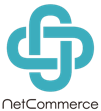 ネットコマース株式会社
180-0004　東京都武蔵野市吉祥寺本町2-4-17
エスト・グランデール・カーロ 1201
http://www.netcommerce.co.jp/
142